Transylvania County
InfoGraphics | 2050
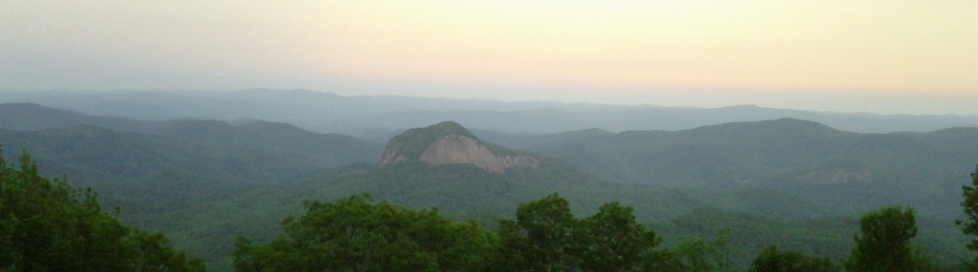 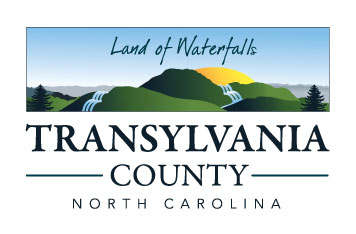 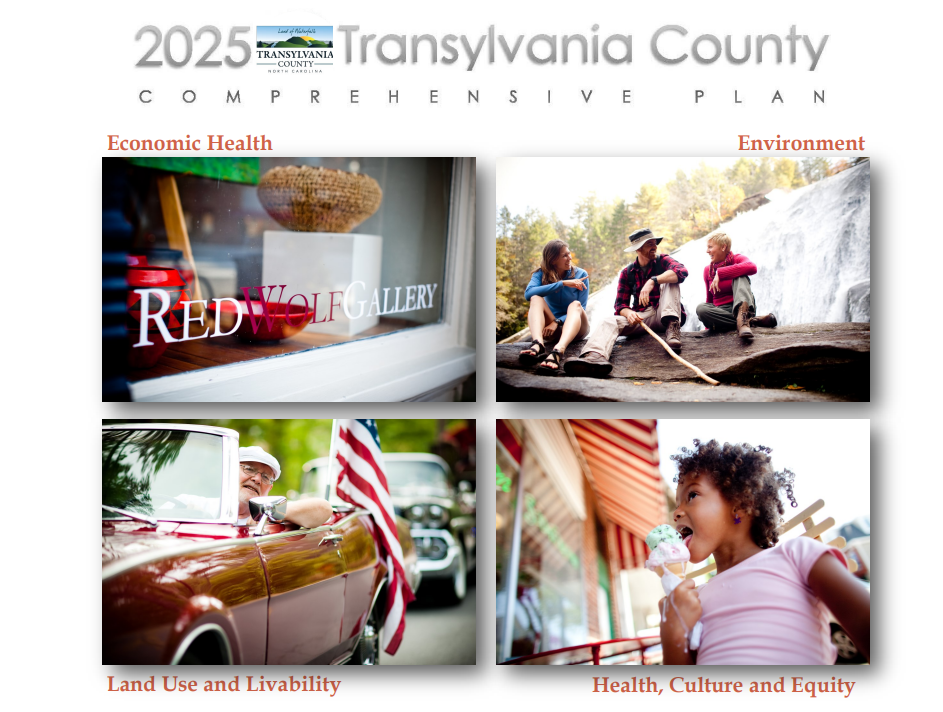 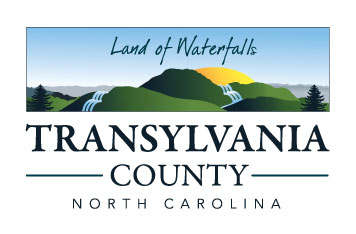 InfoGraphics 2050
Socio-Demographic
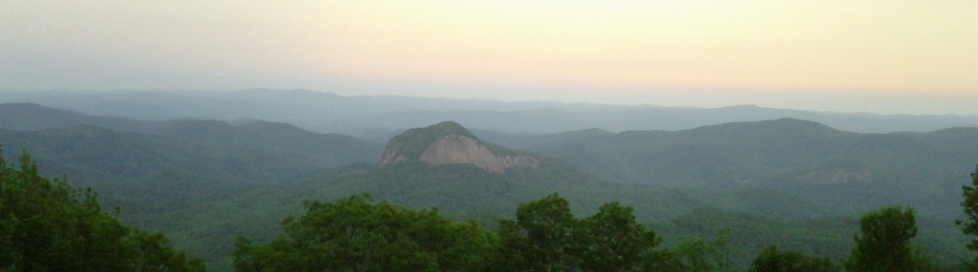 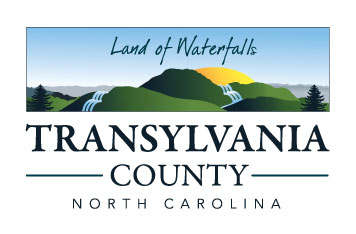 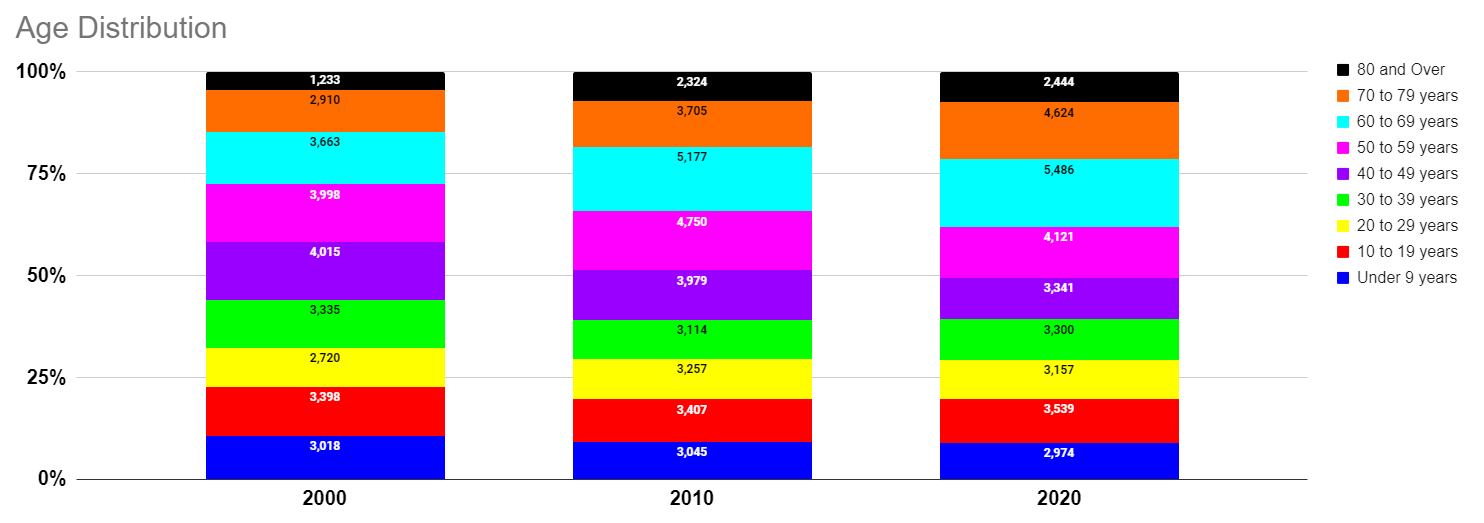 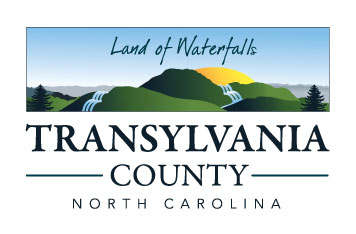 InfoGraphics 2050
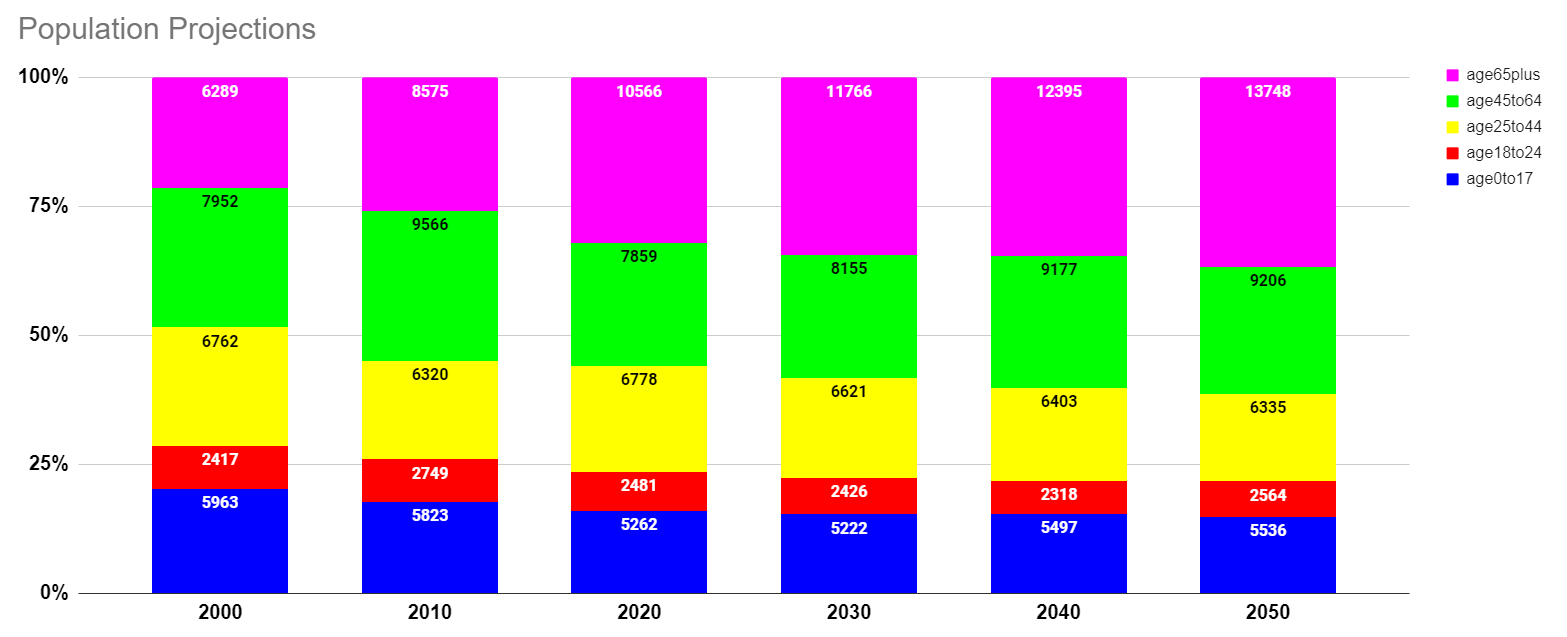 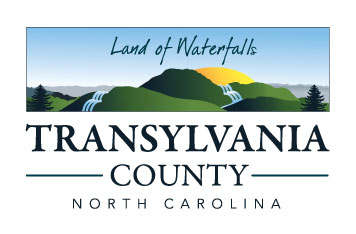 InfoGraphics 2050
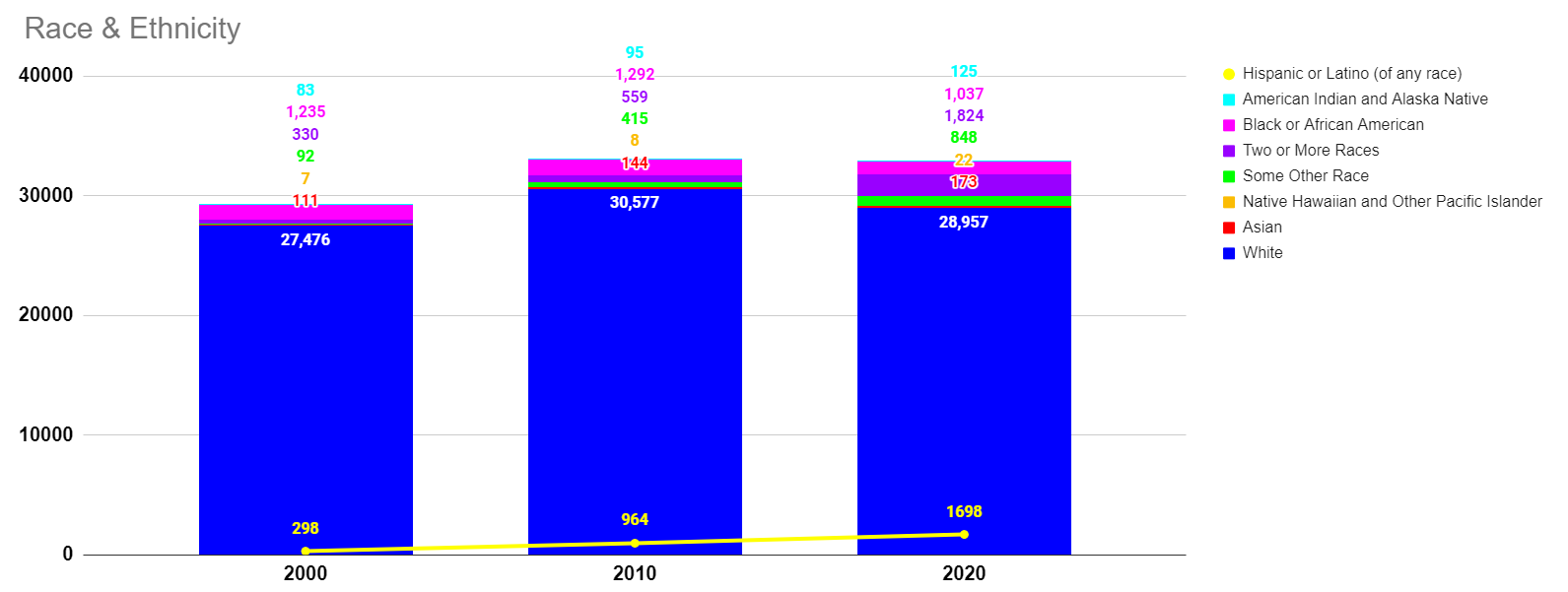 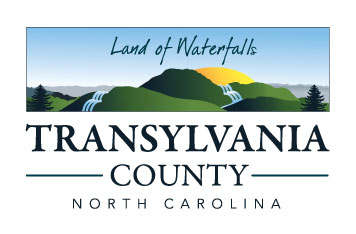 InfoGraphics 2050
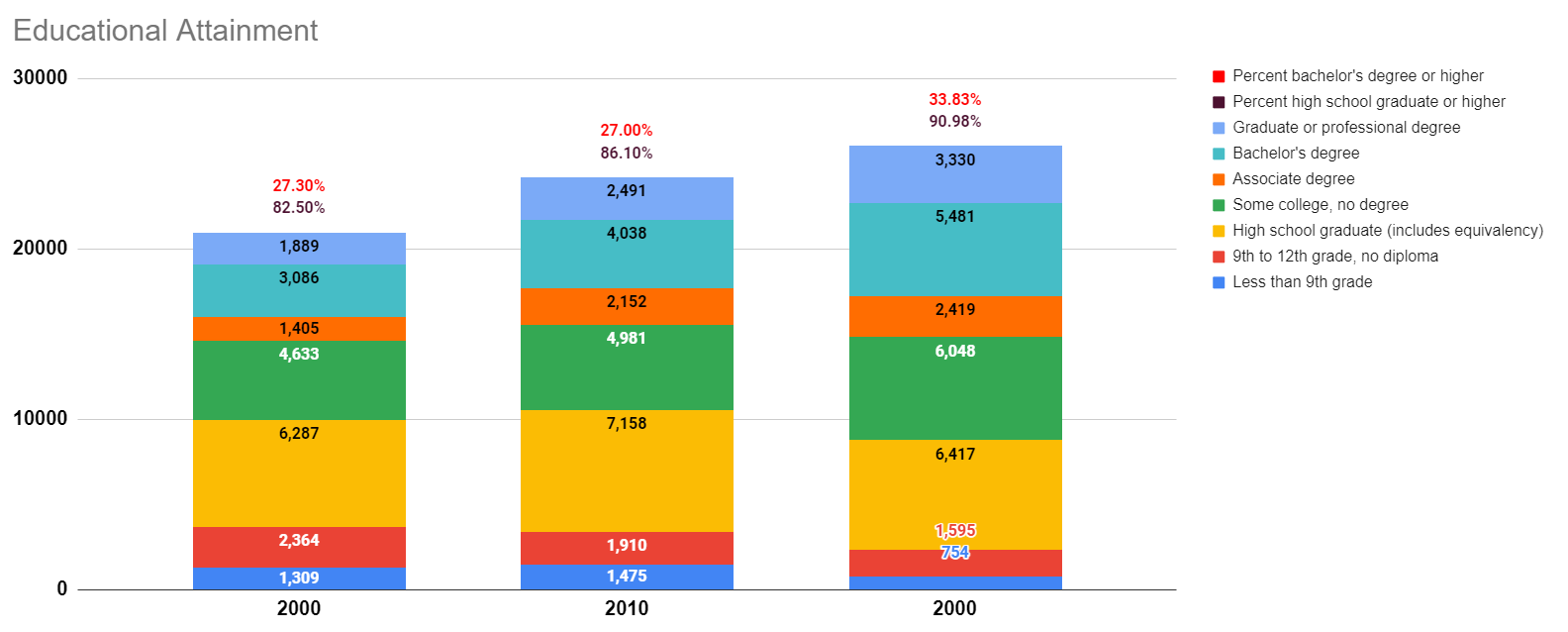 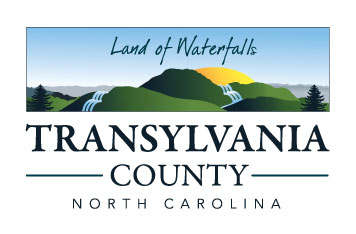 InfoGraphics 2050
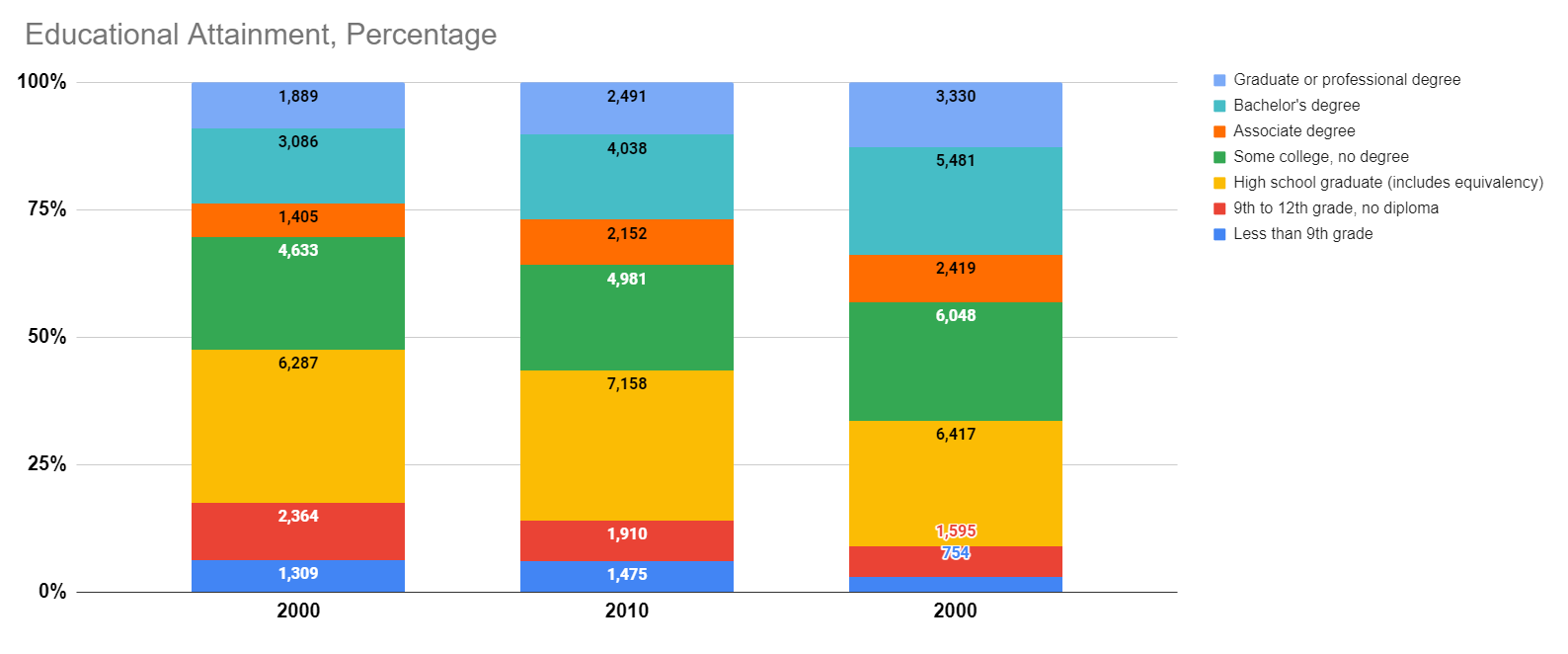 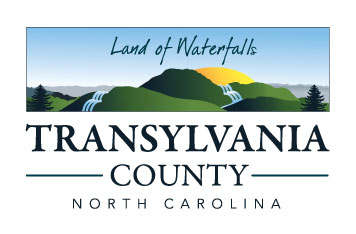 InfoGraphics 2050
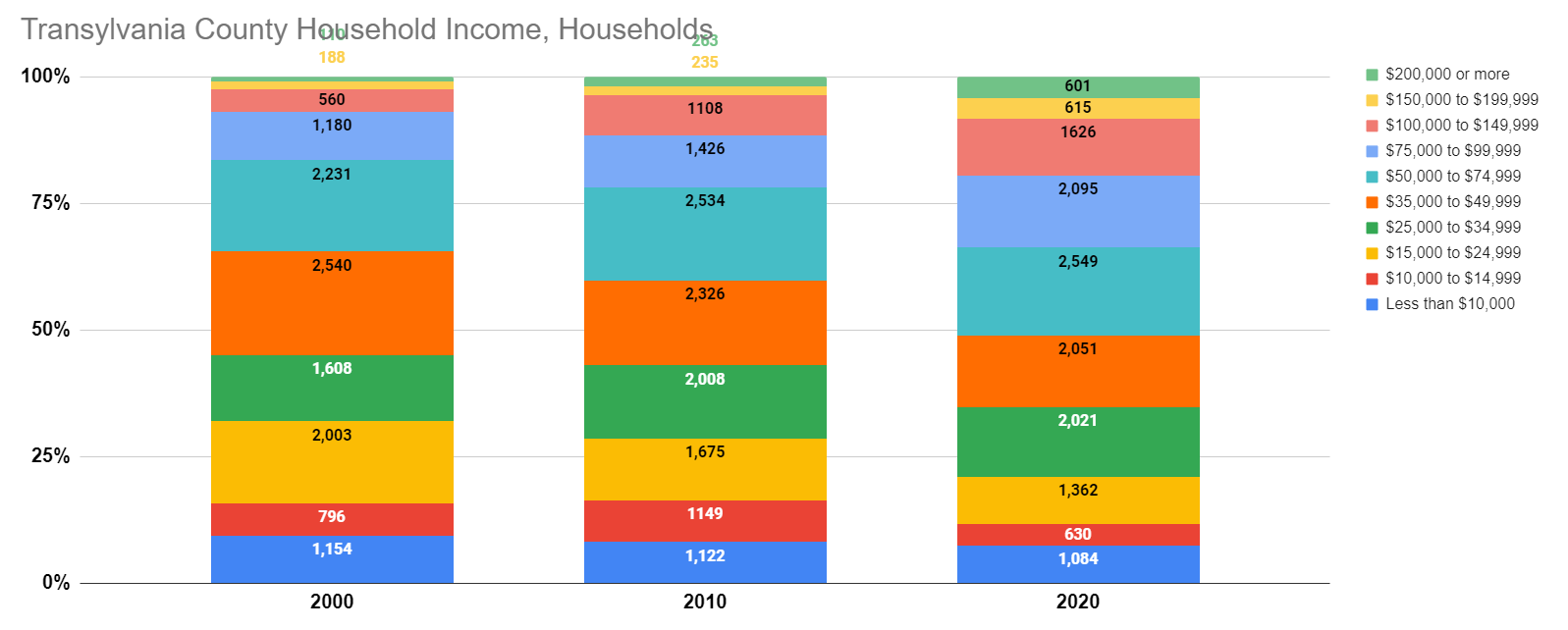 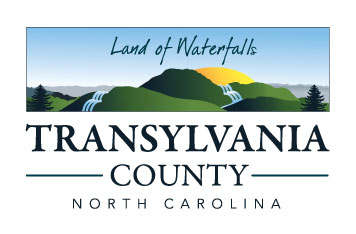 InfoGraphics 2050
Housing
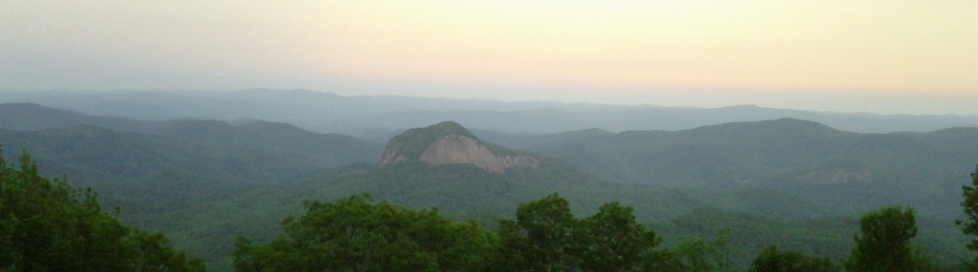 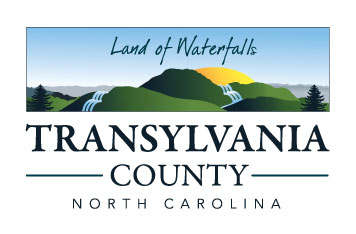 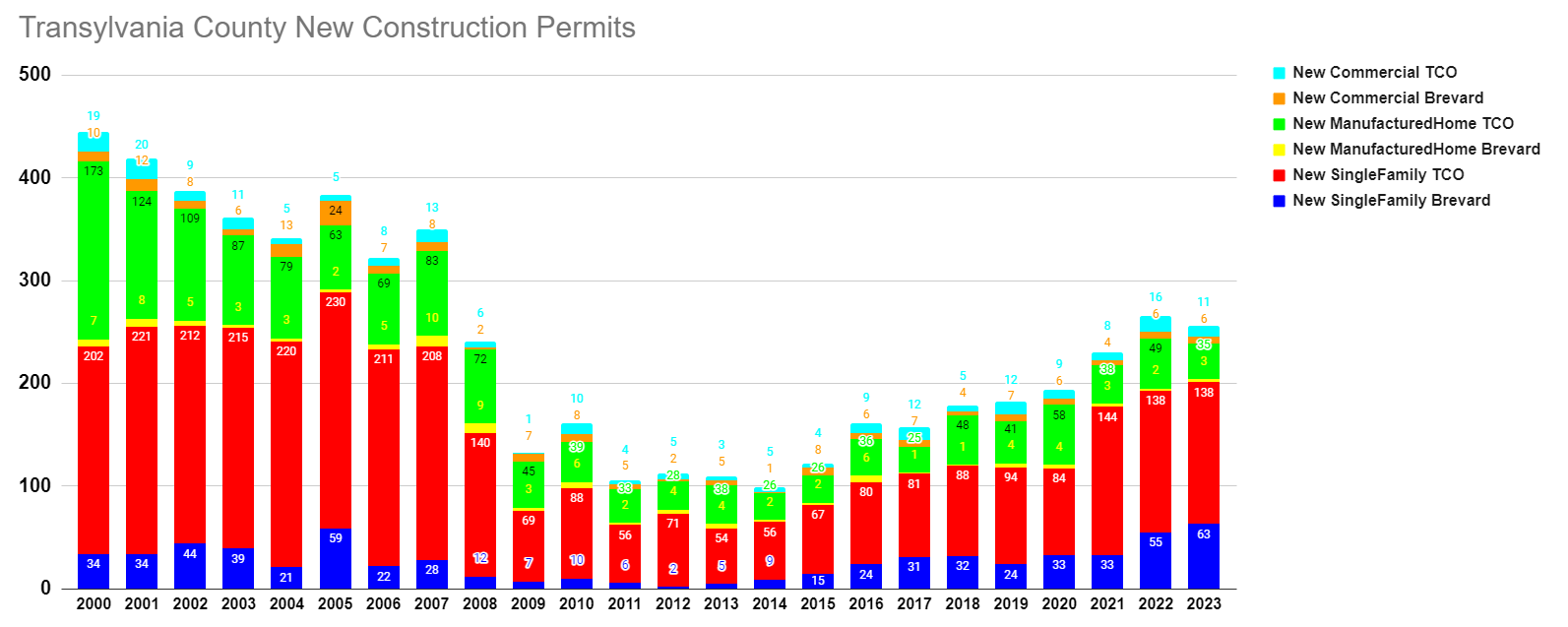 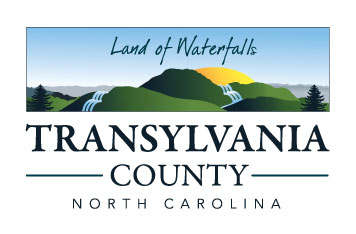 InfoGraphics 2050
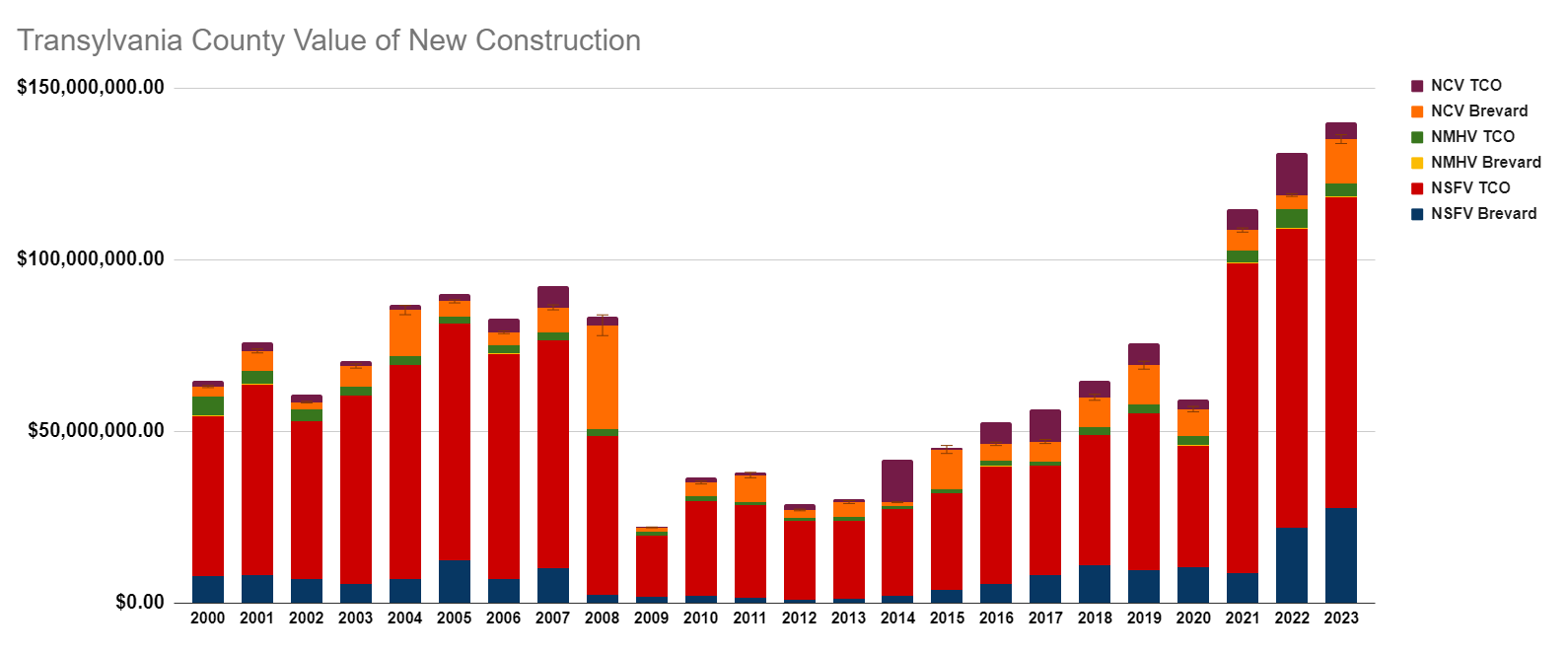 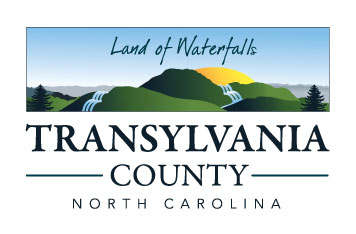 InfoGraphics 2050
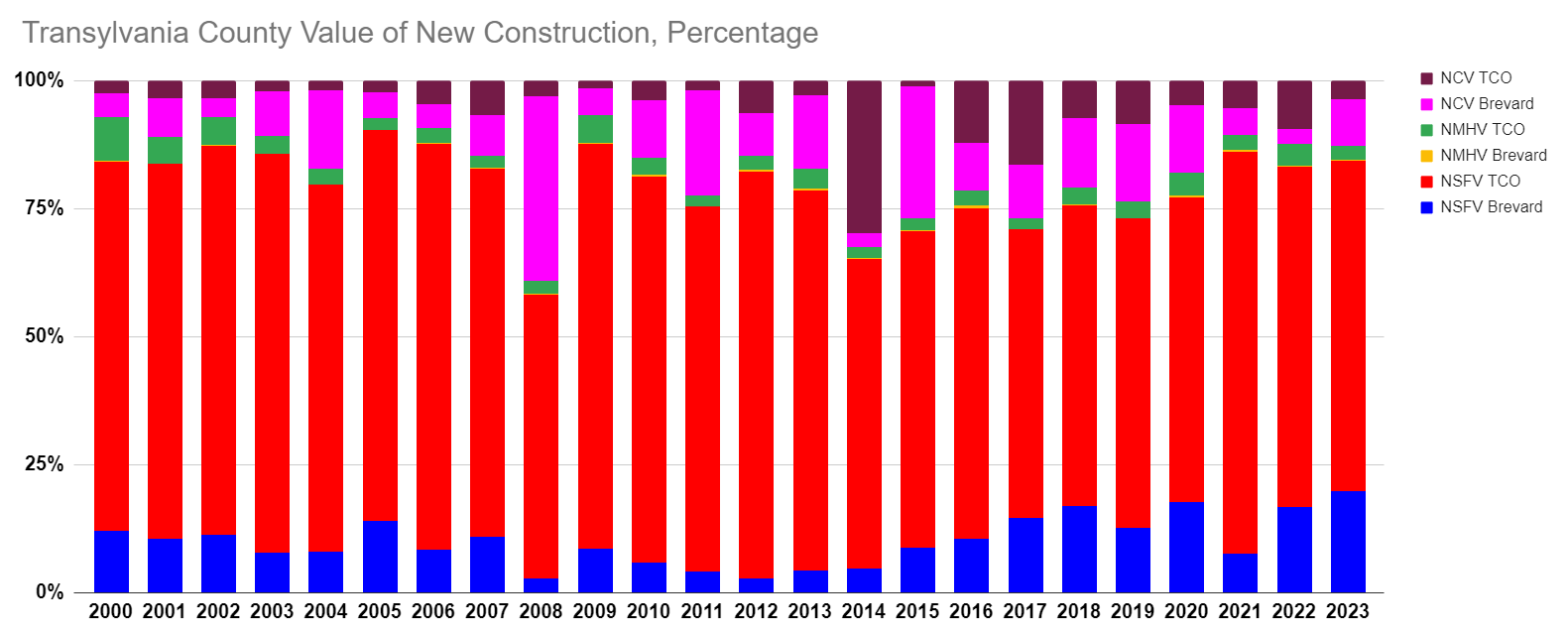 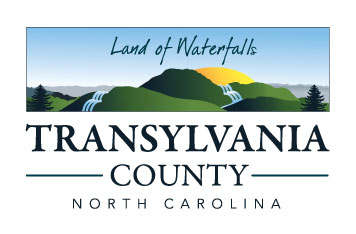 InfoGraphics 2050
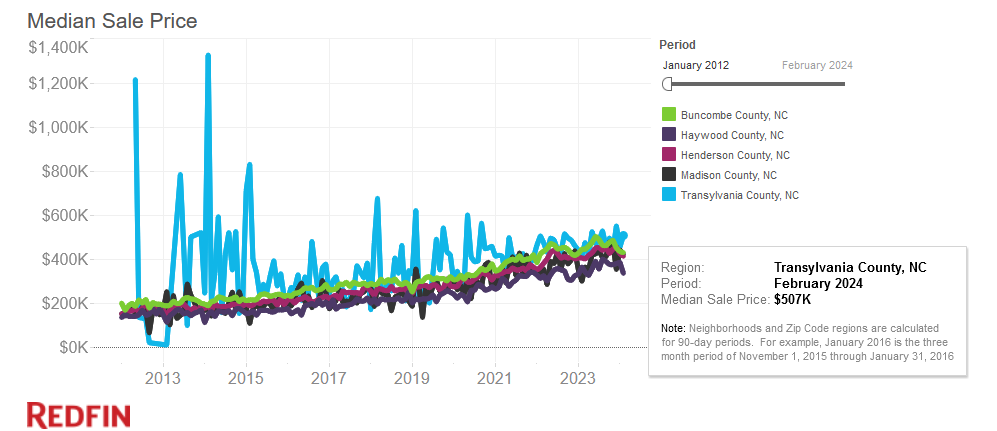 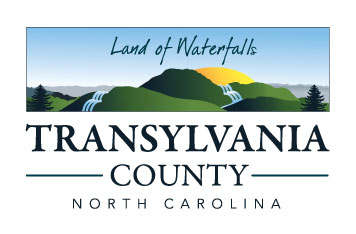 InfoGraphics 2050
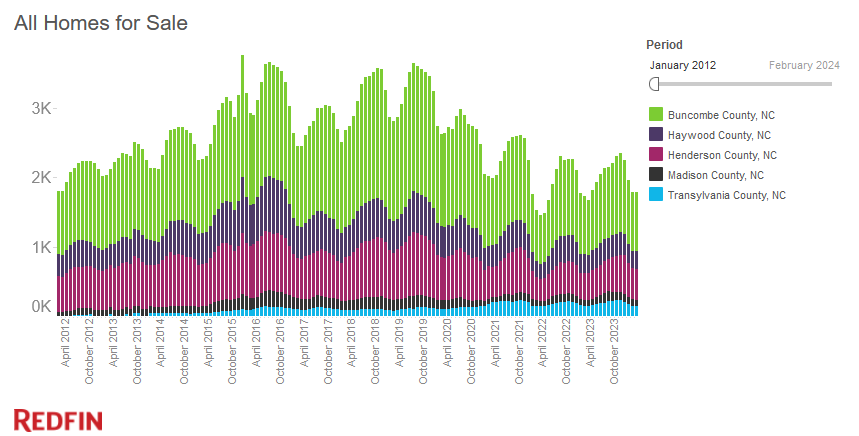 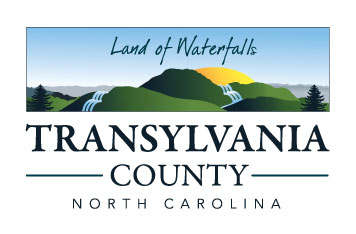 InfoGraphics 2050
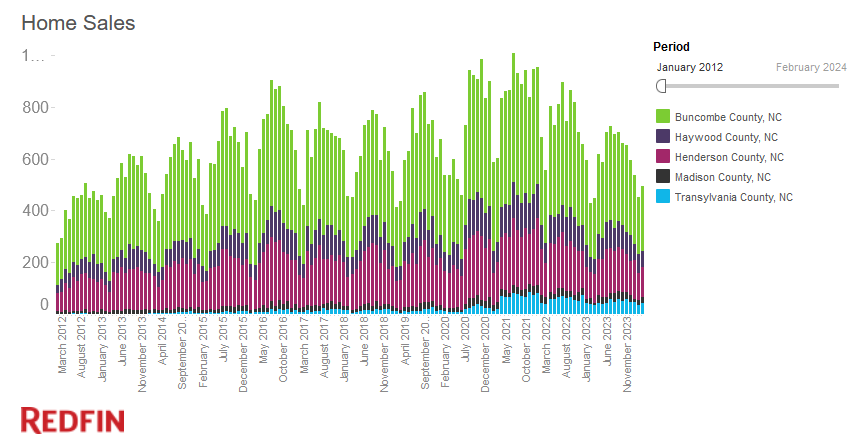 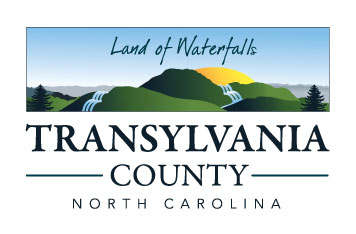 InfoGraphics 2050
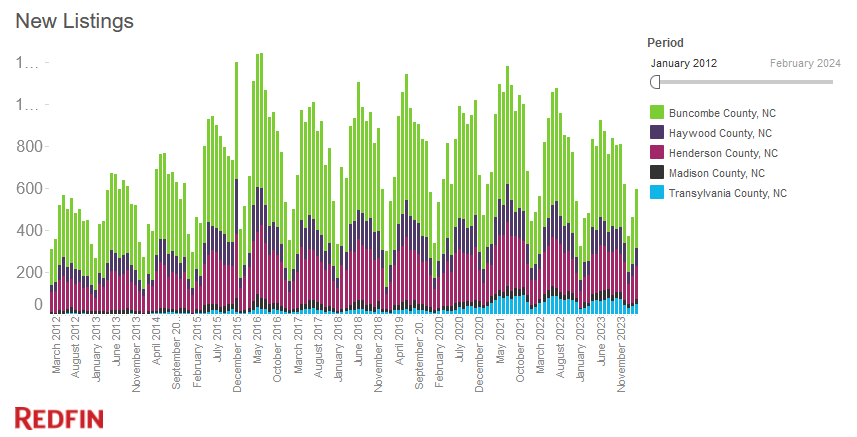 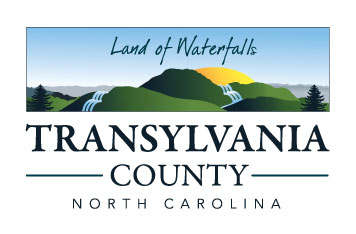 InfoGraphics 2050
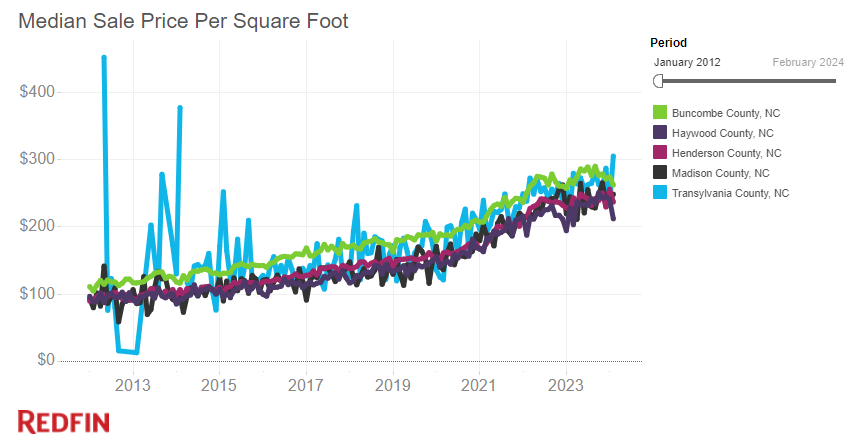 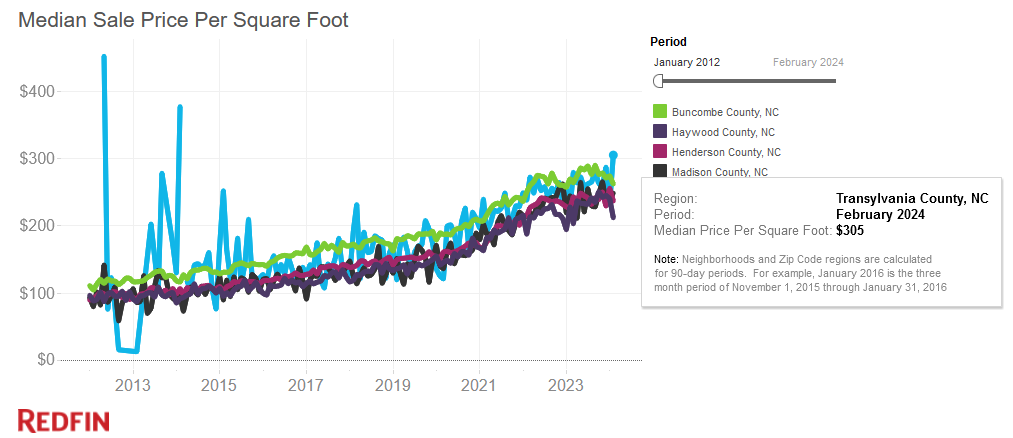 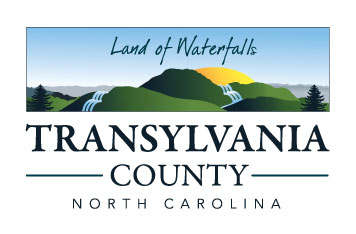 InfoGraphics 2050
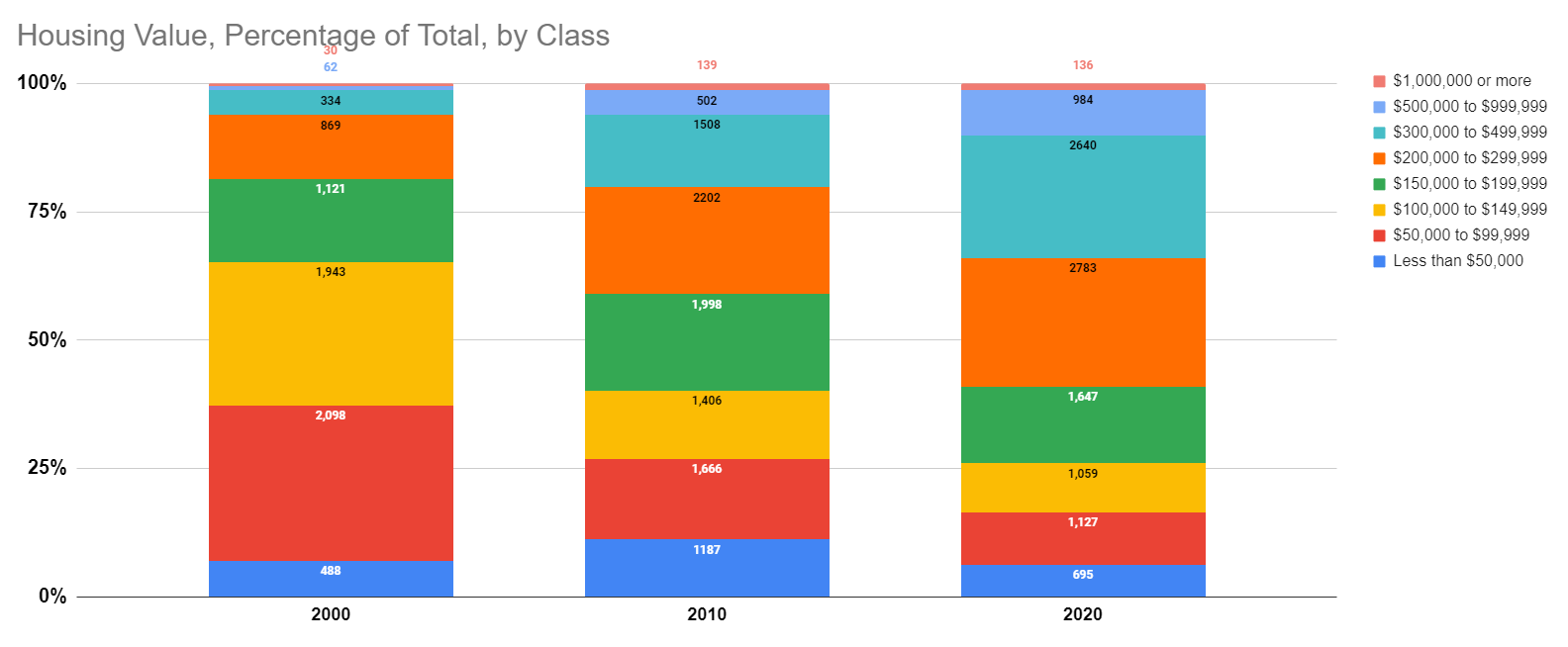 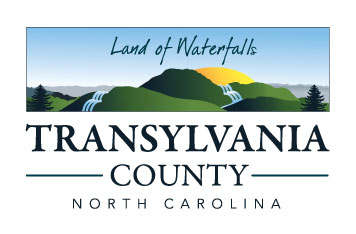 InfoGraphics 2050
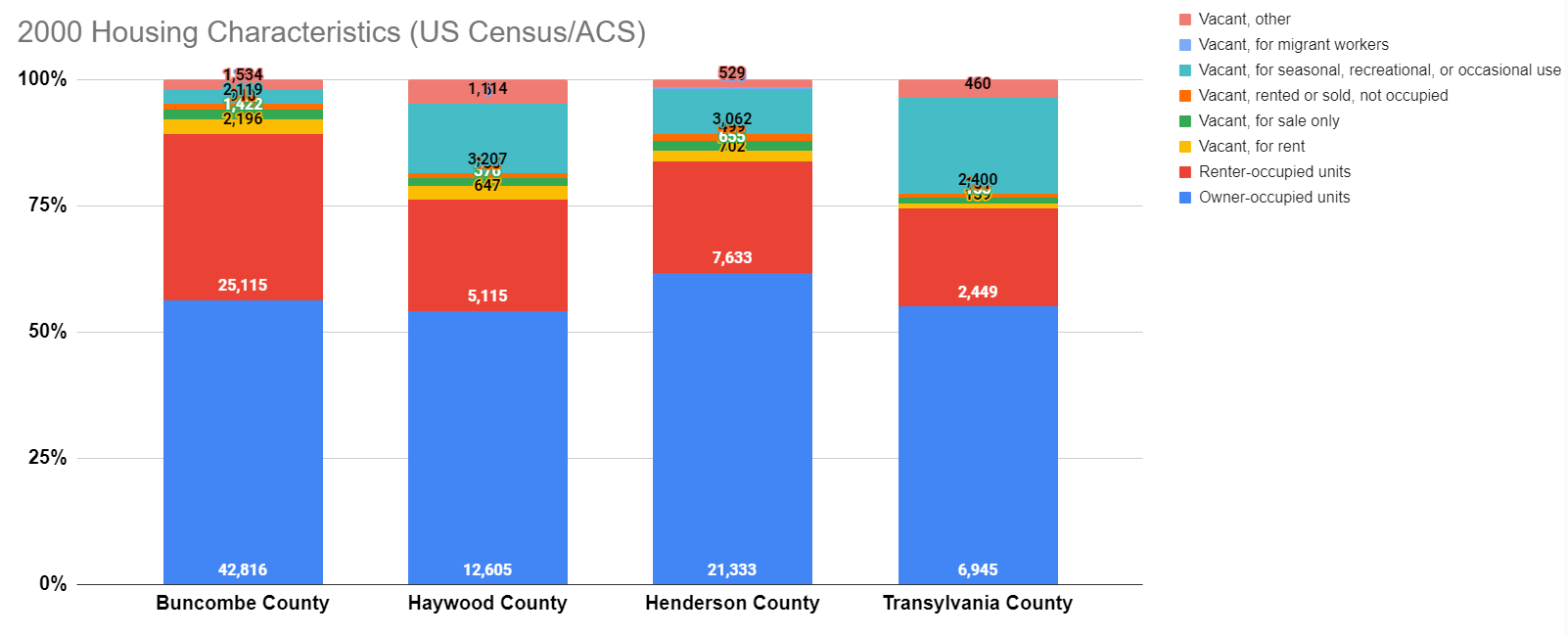 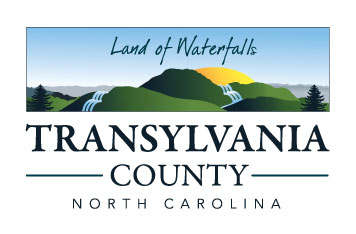 InfoGraphics 2050
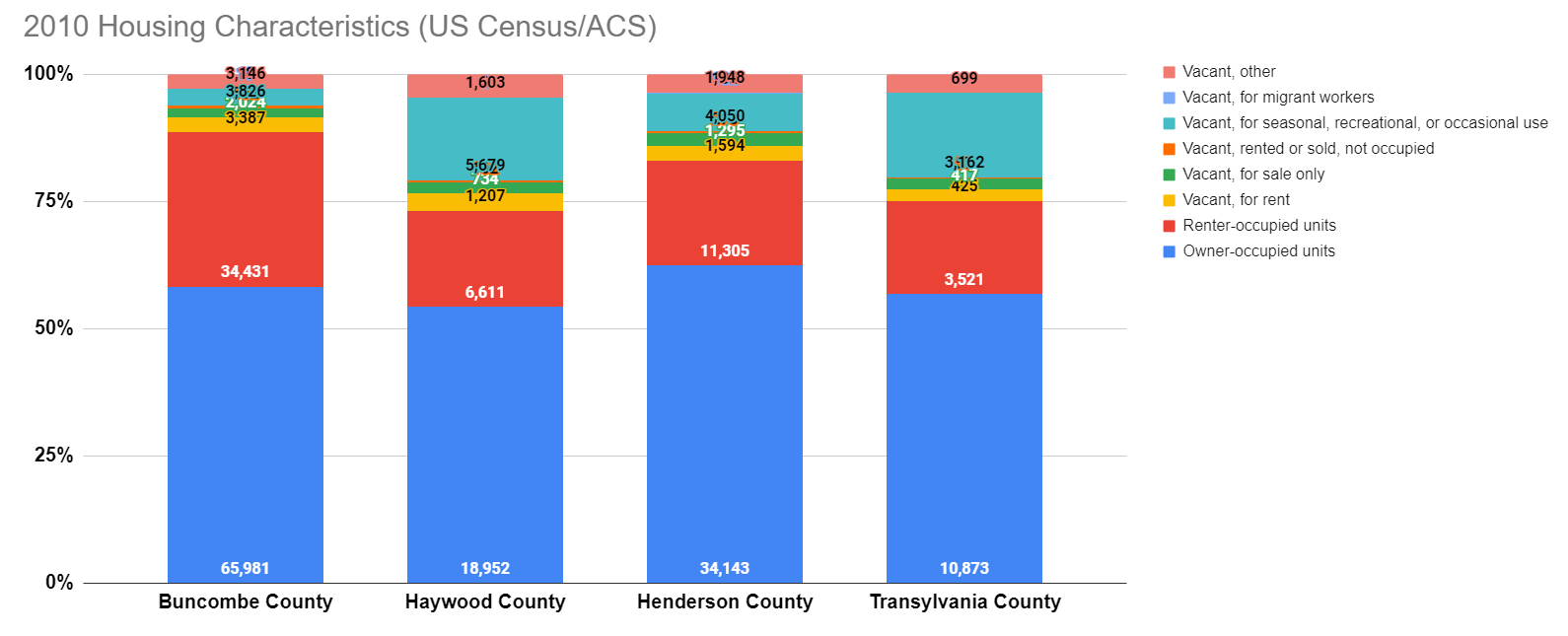 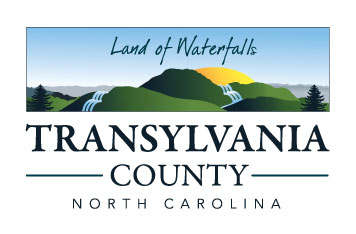 InfoGraphics 2050
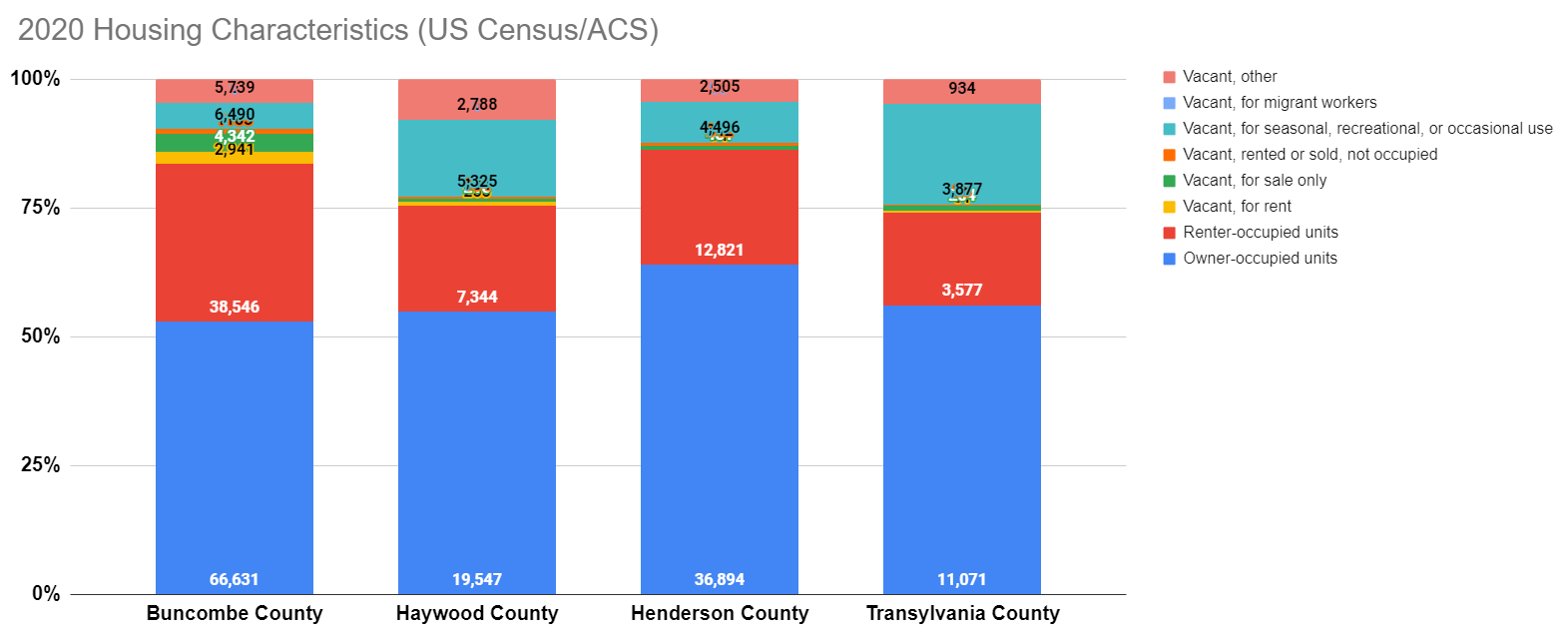 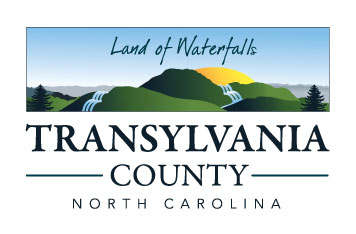 InfoGraphics 2050
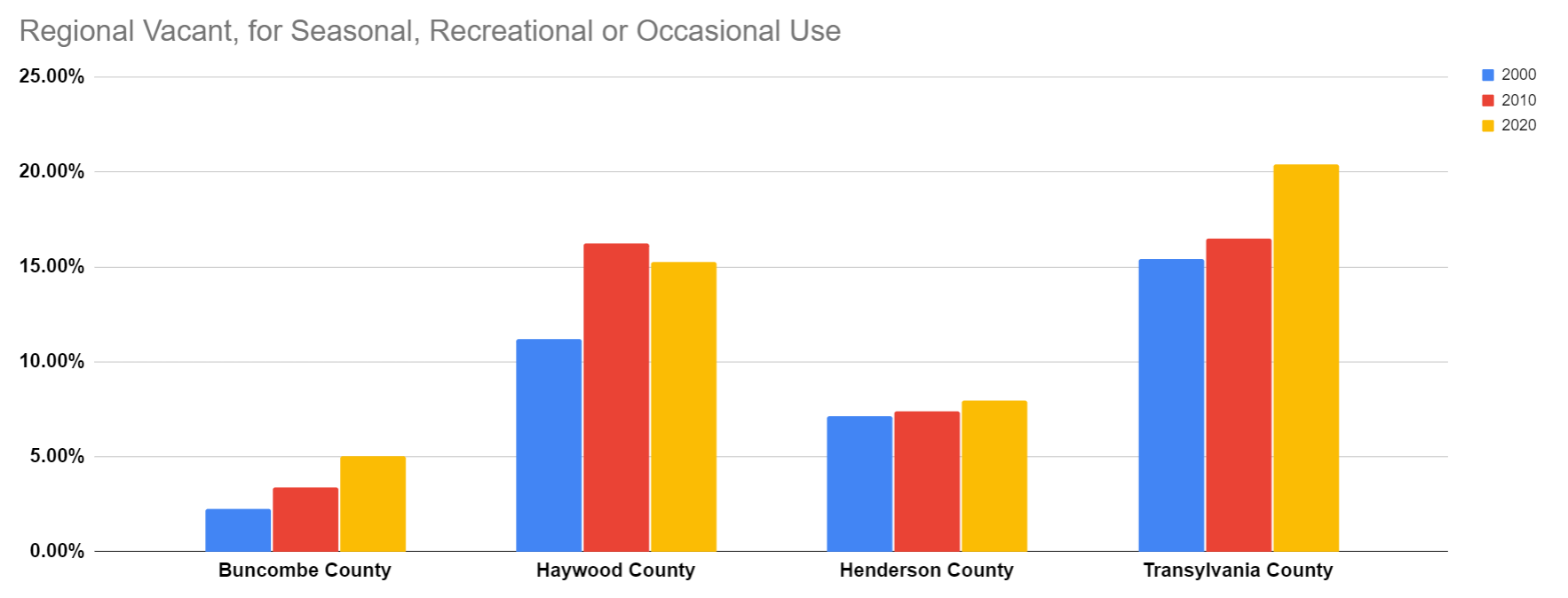 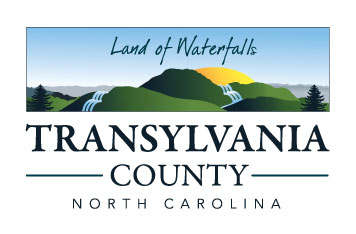 InfoGraphics 2050
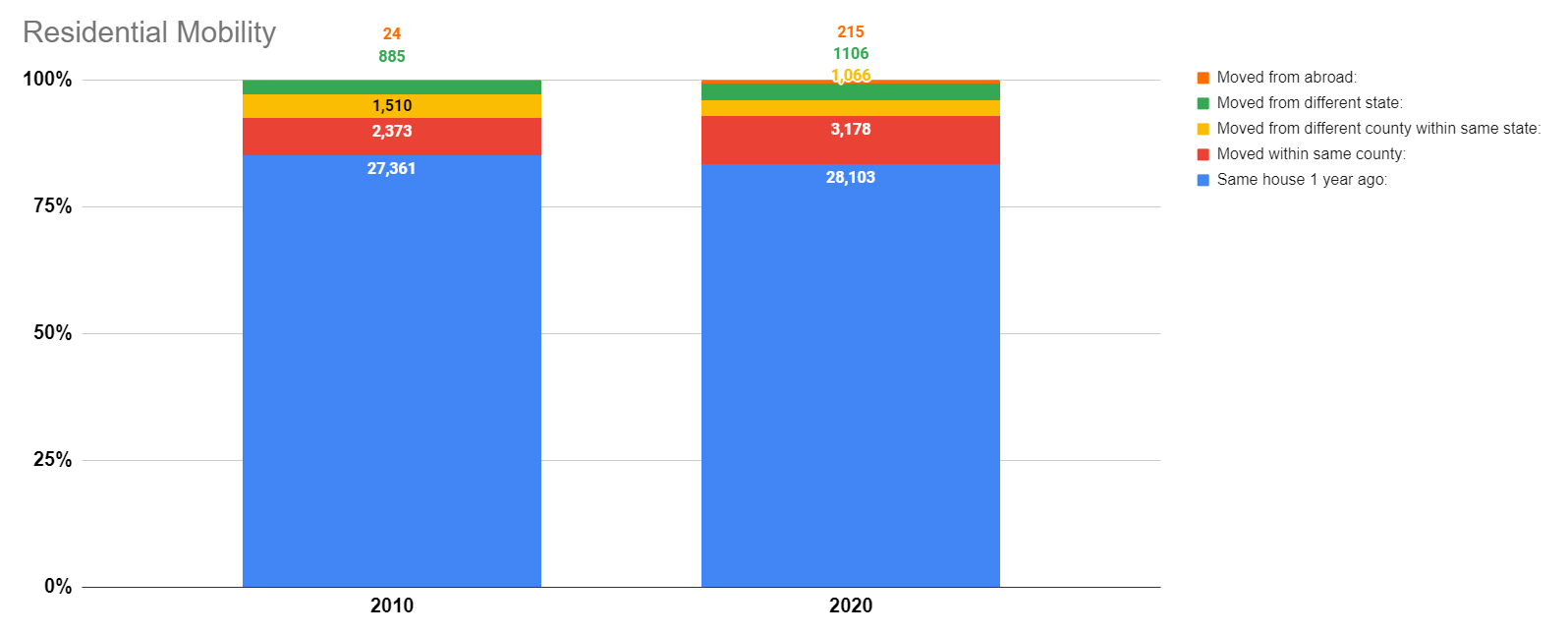 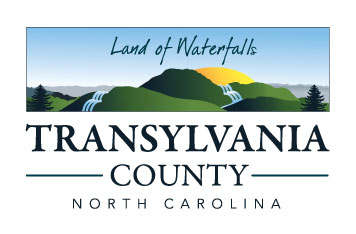 InfoGraphics 2050
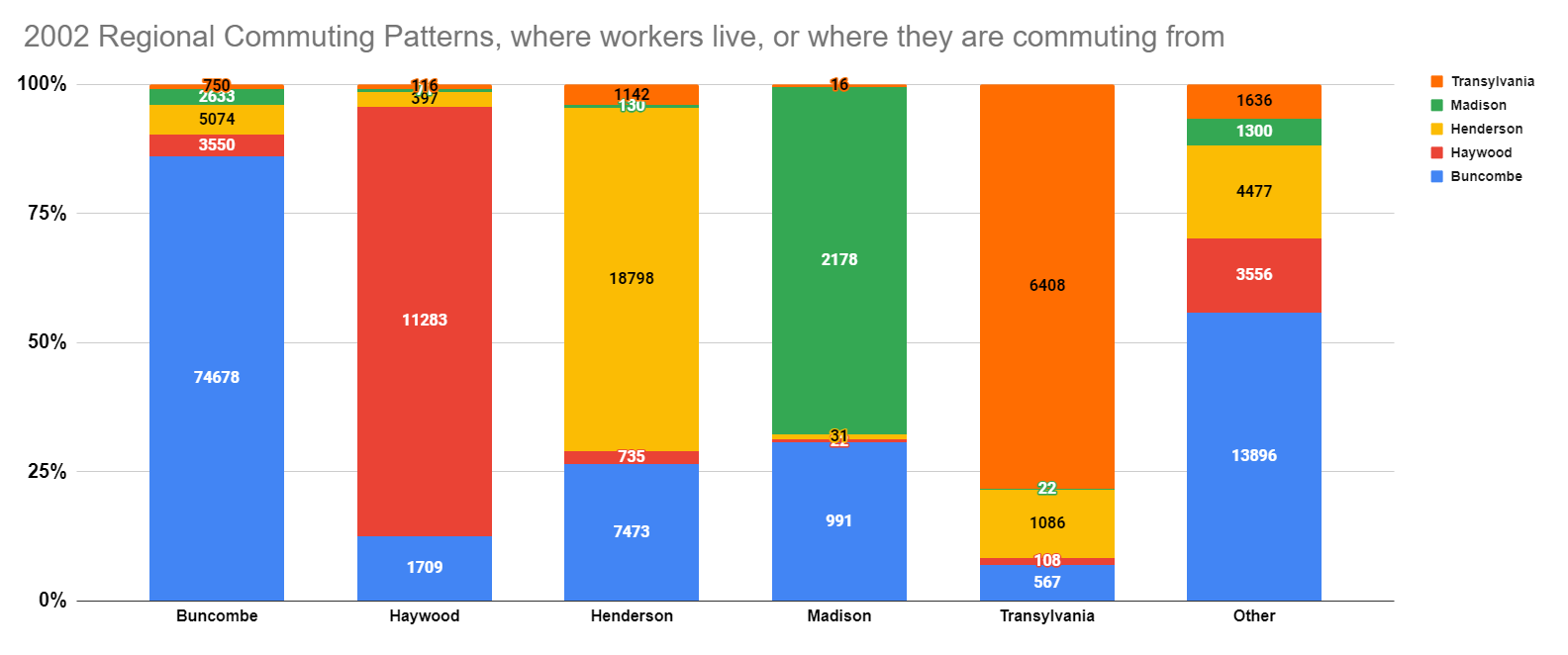 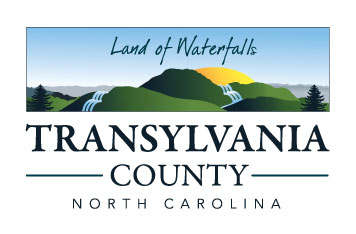 InfoGraphics 2050
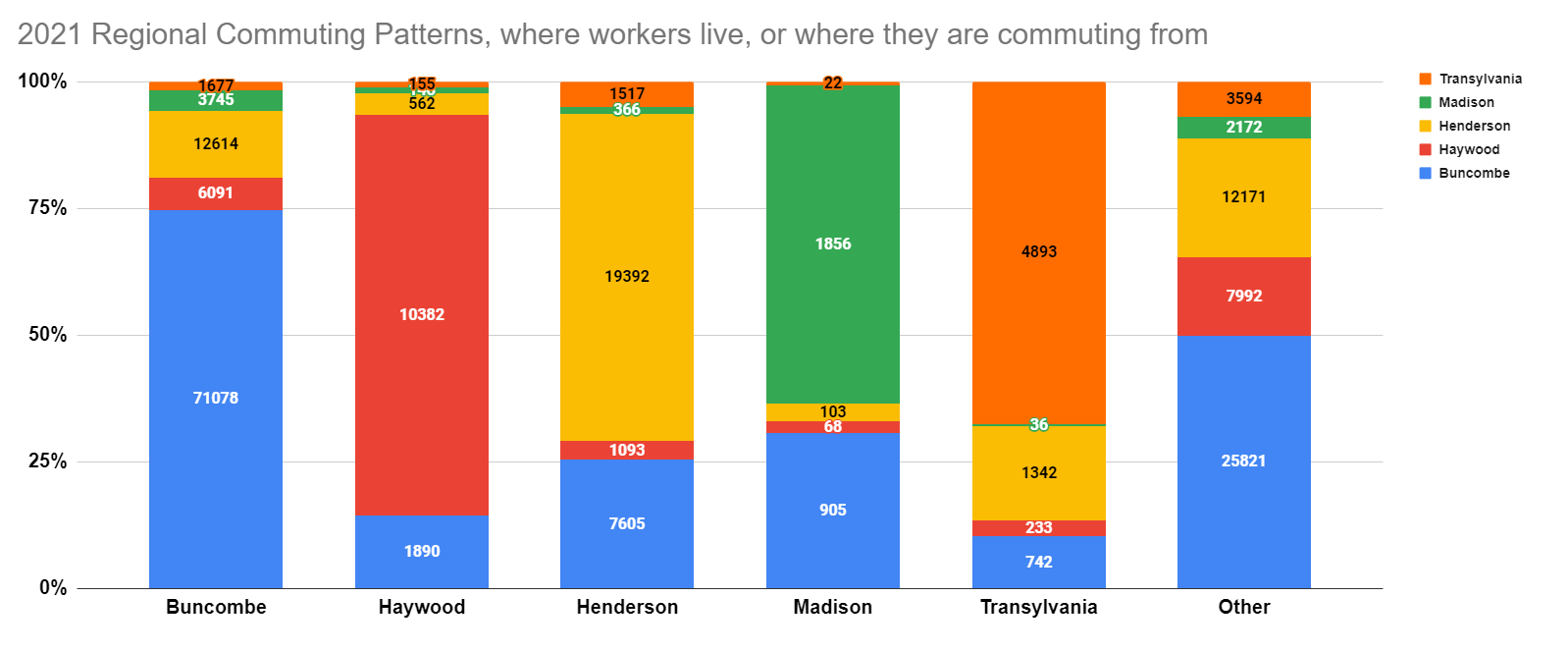 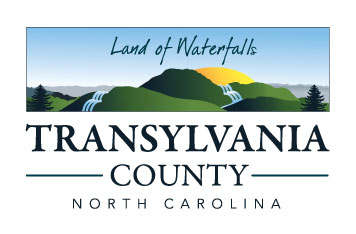 InfoGraphics 2050
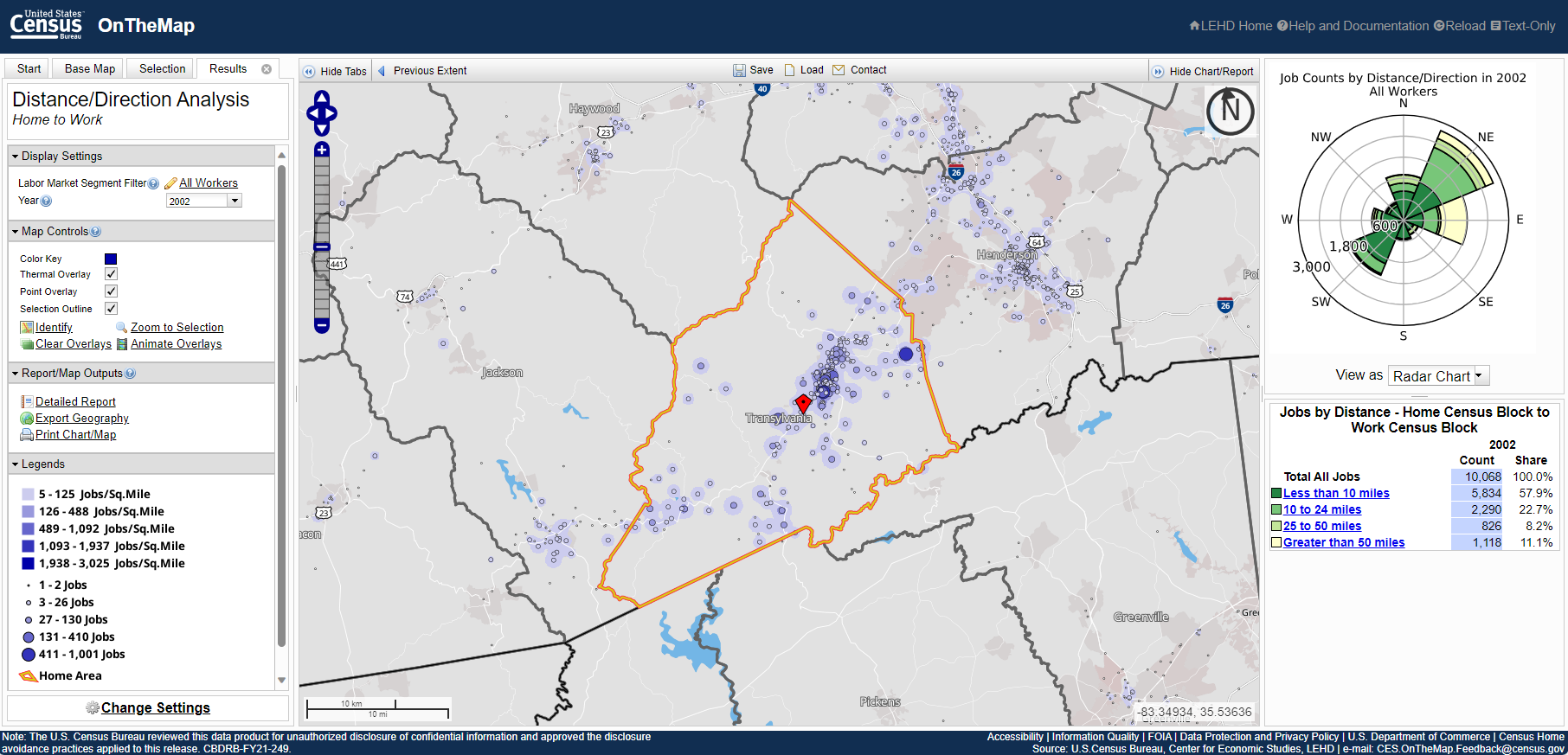 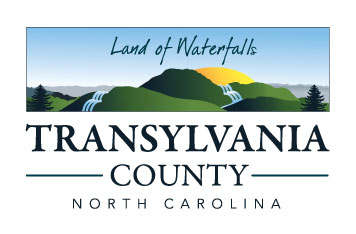 InfoGraphics 2050
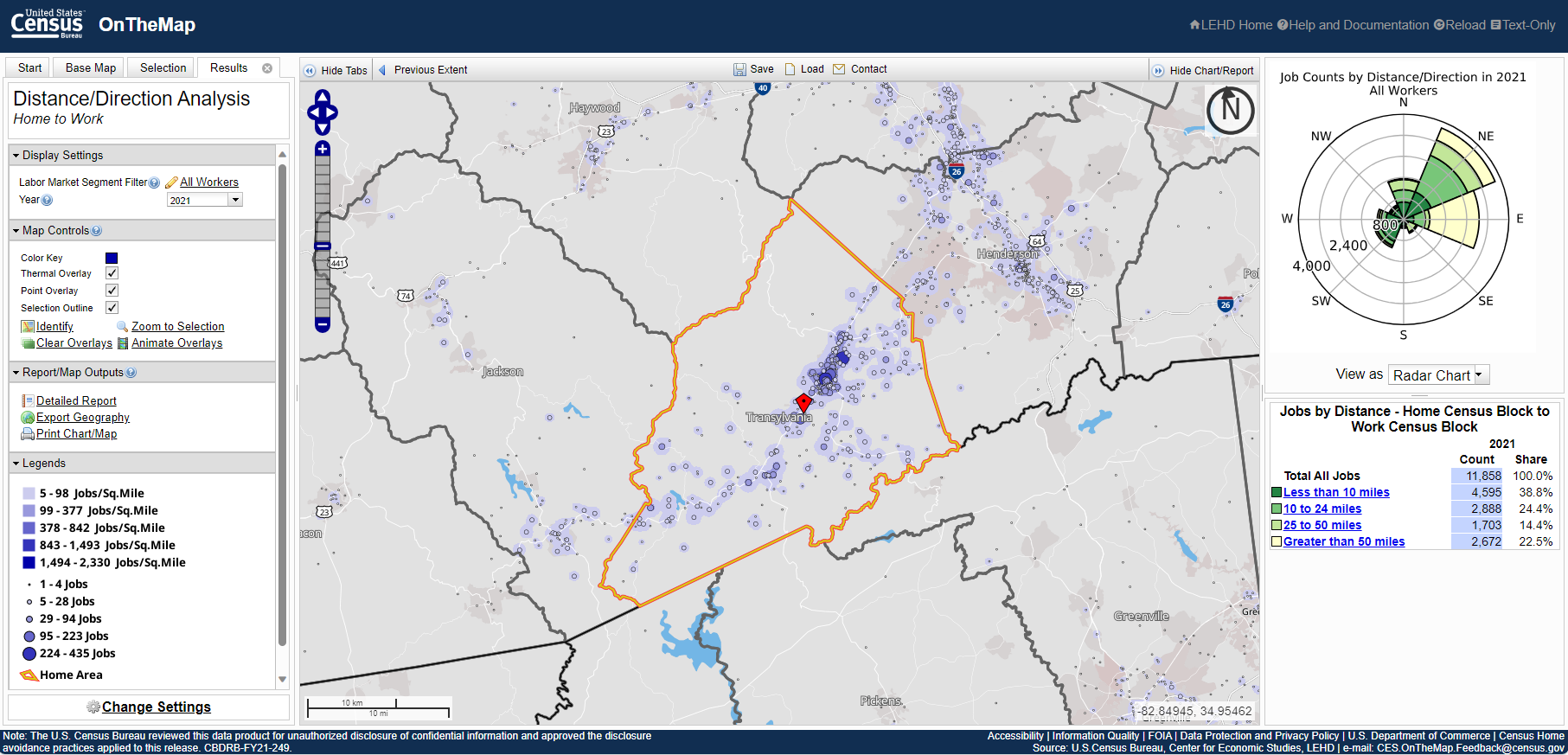 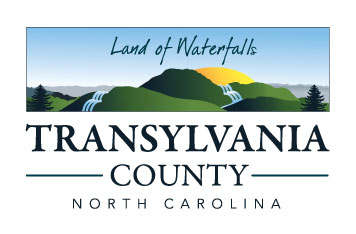 InfoGraphics 2050
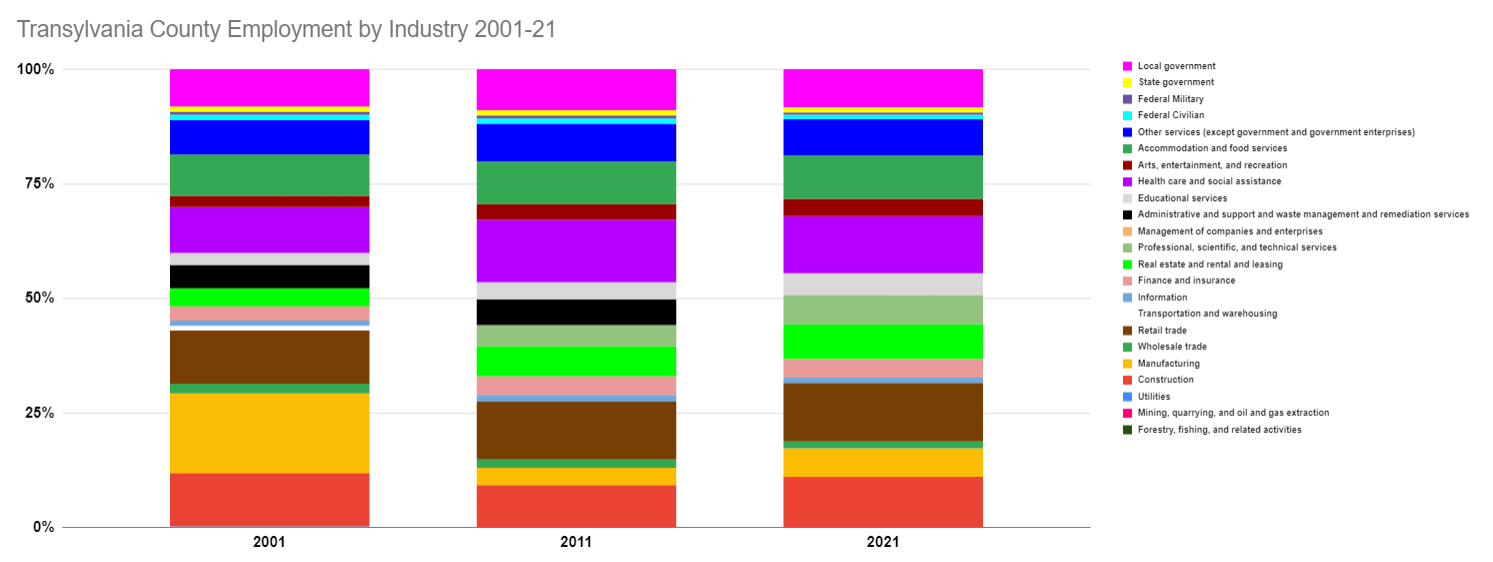 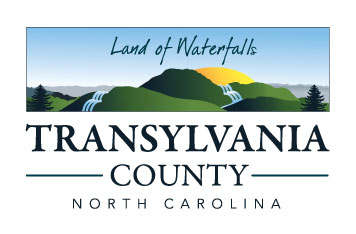 Economic Graphics 2050
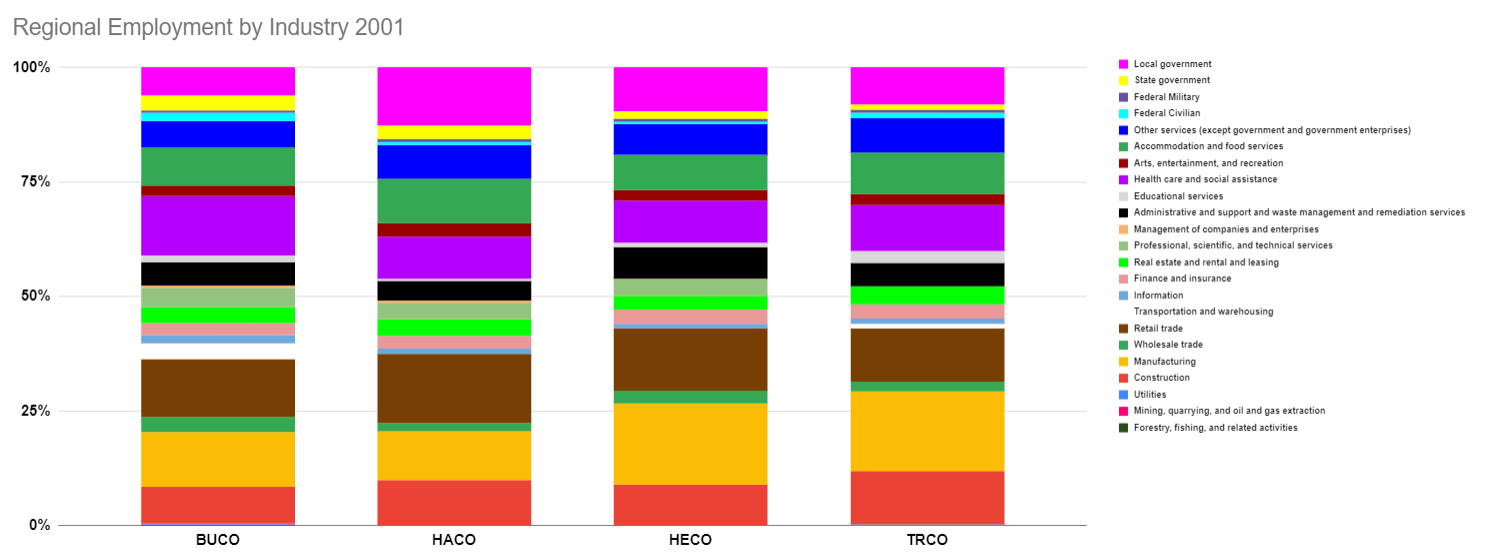 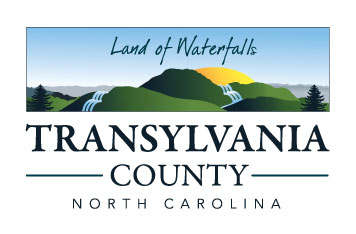 Economic Graphics 2050
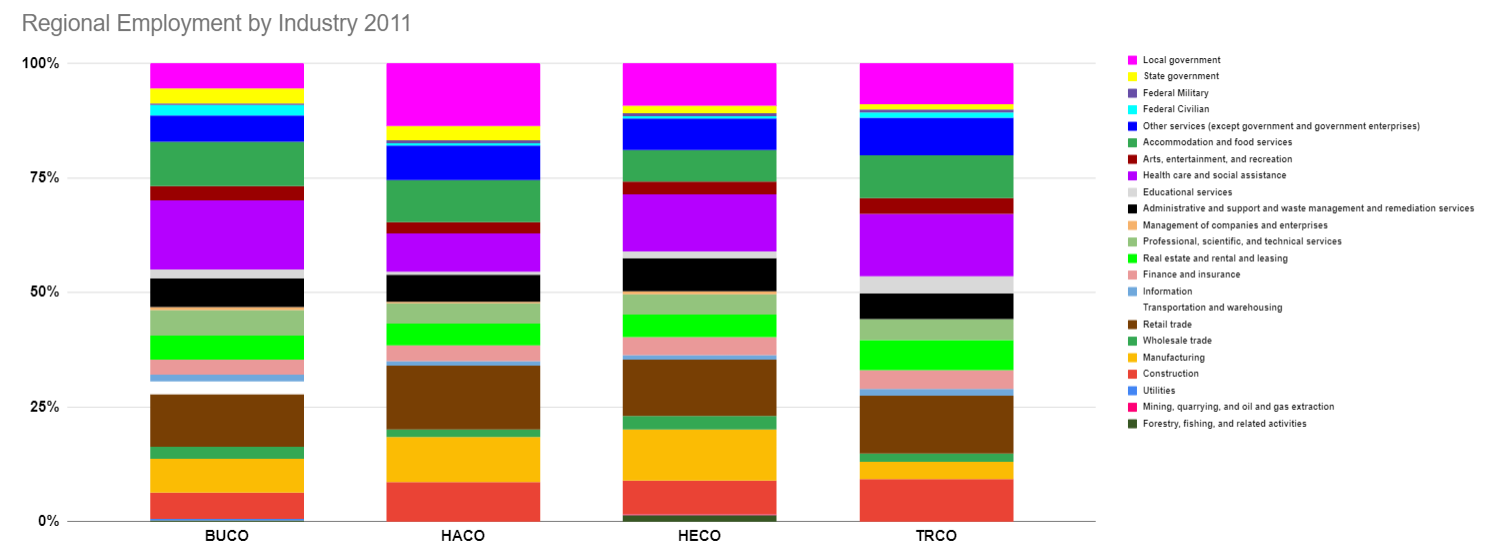 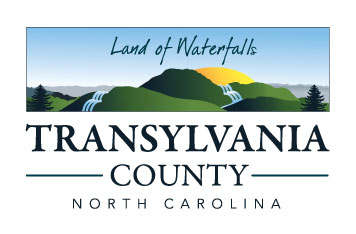 Economic Graphics 2050
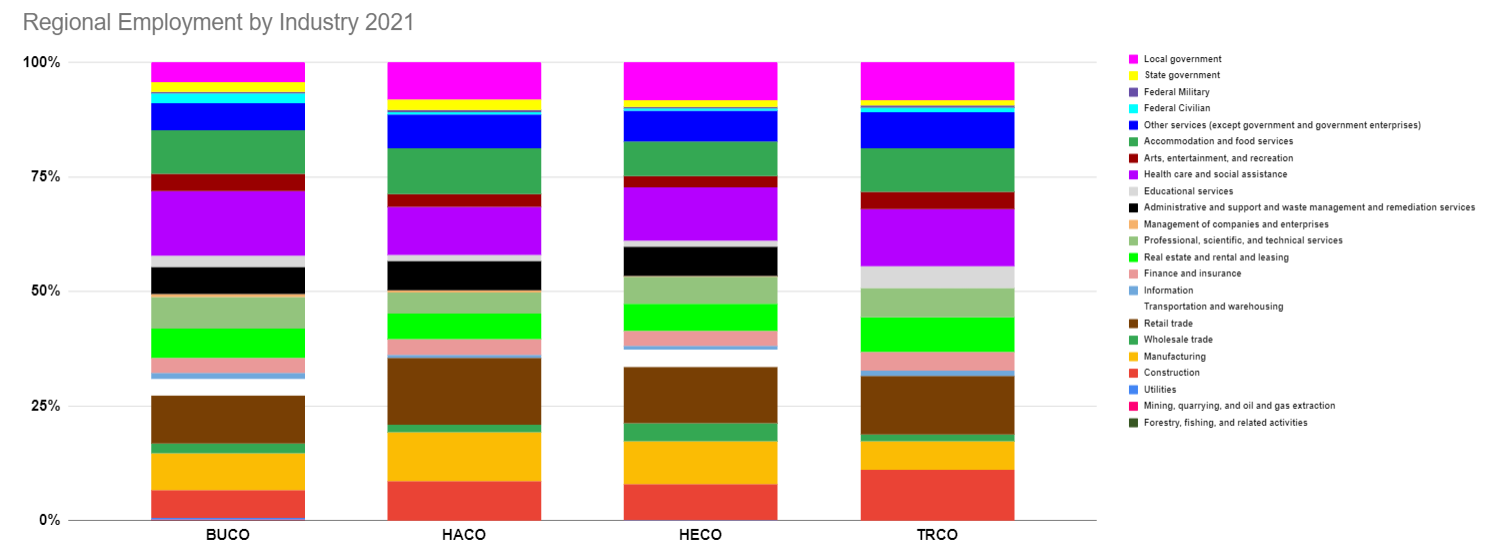 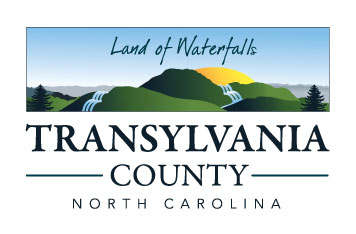 Economic Graphics 2050
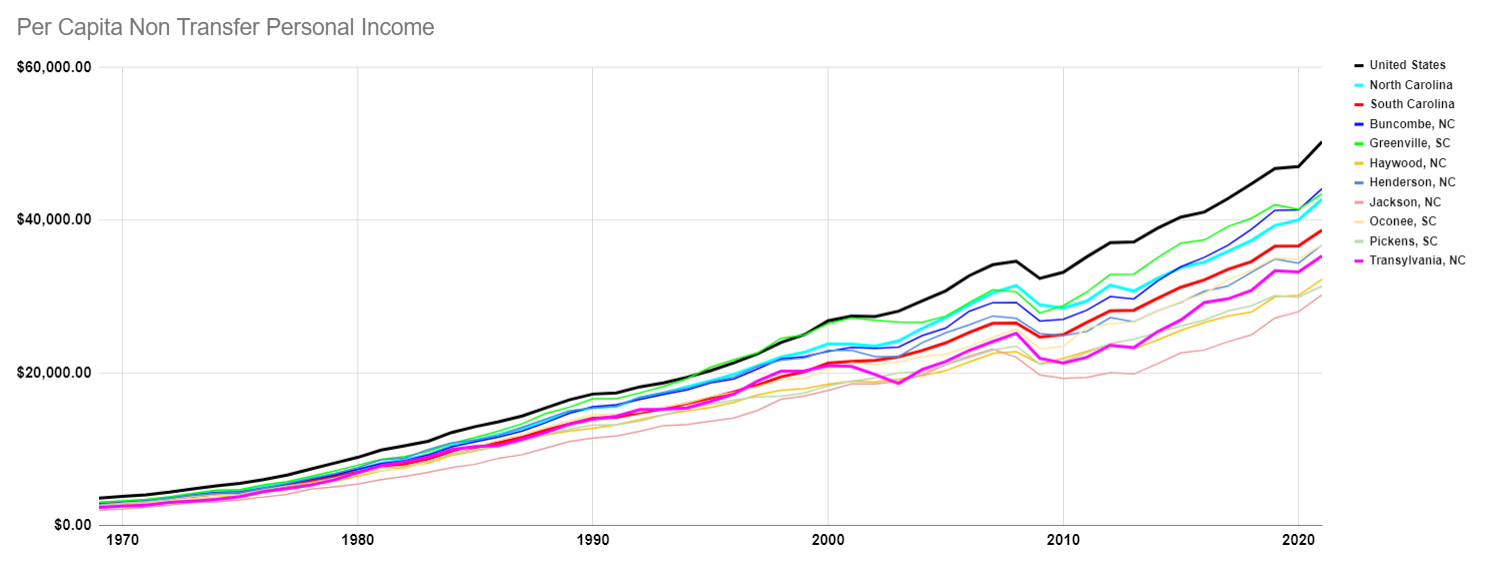 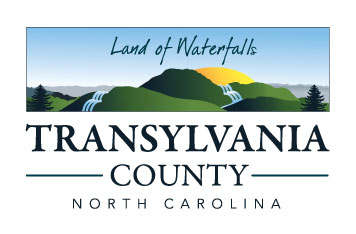 Economic Graphics 2050
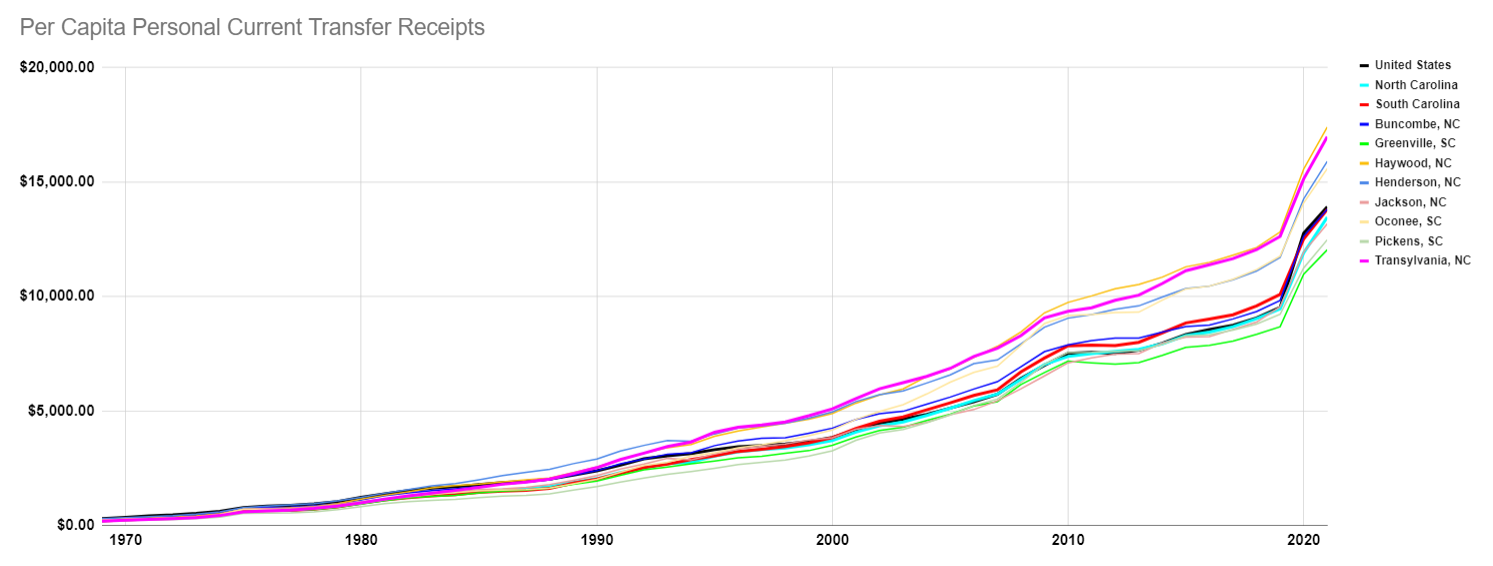 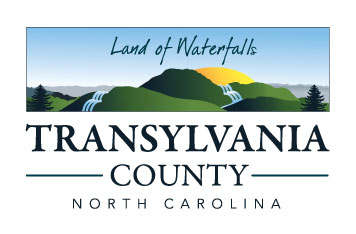 Economic Graphics 2050
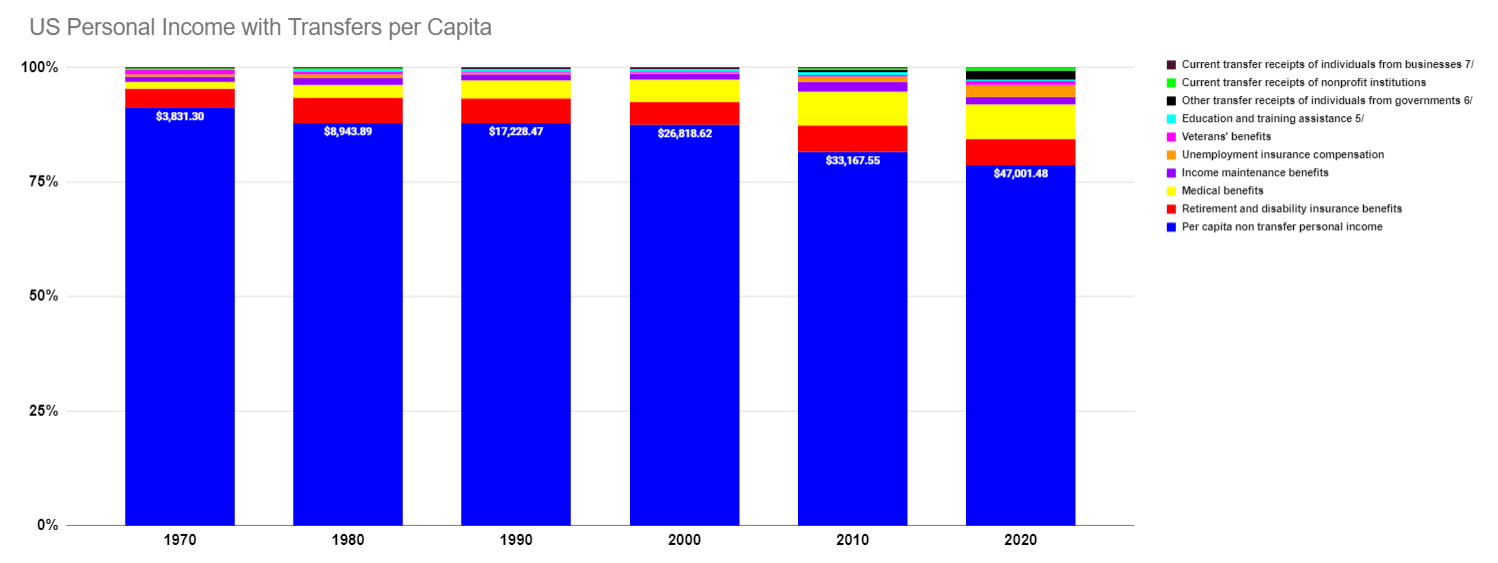 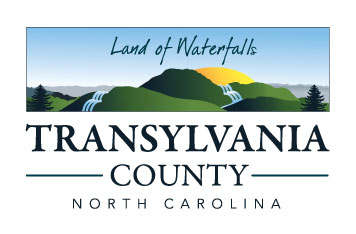 Economic Graphics 2050
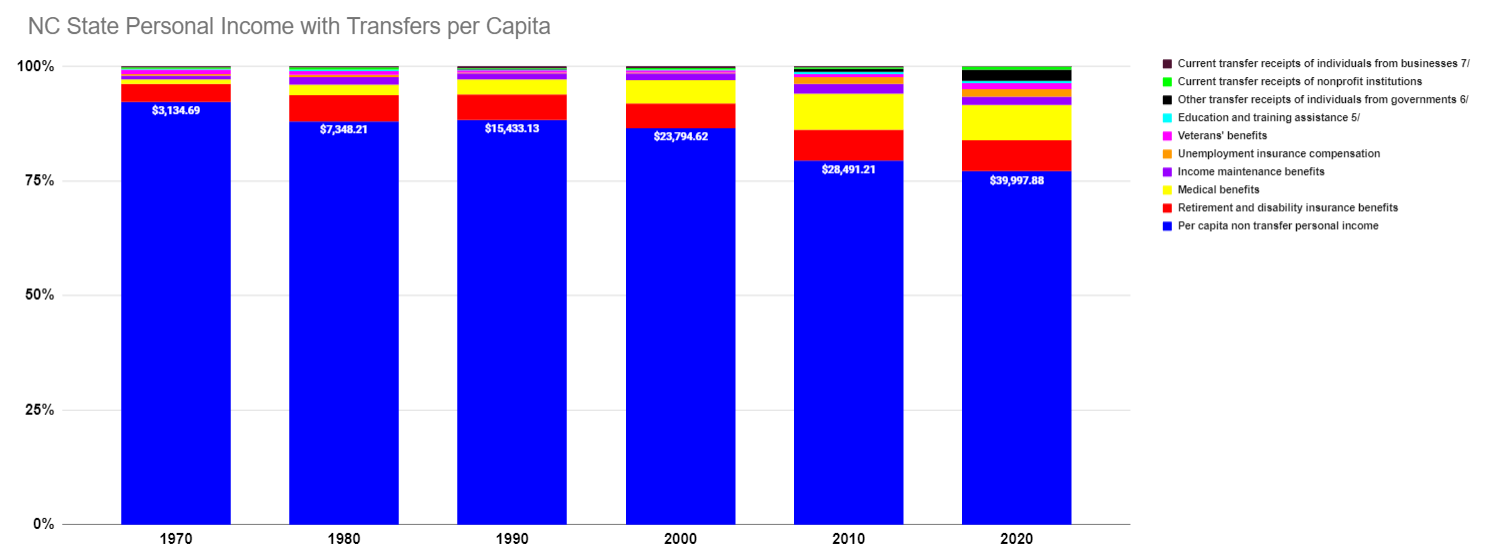 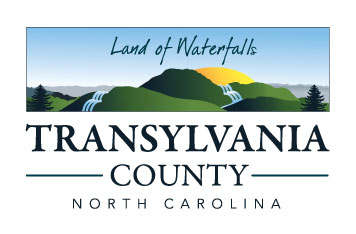 Economic Graphics 2050
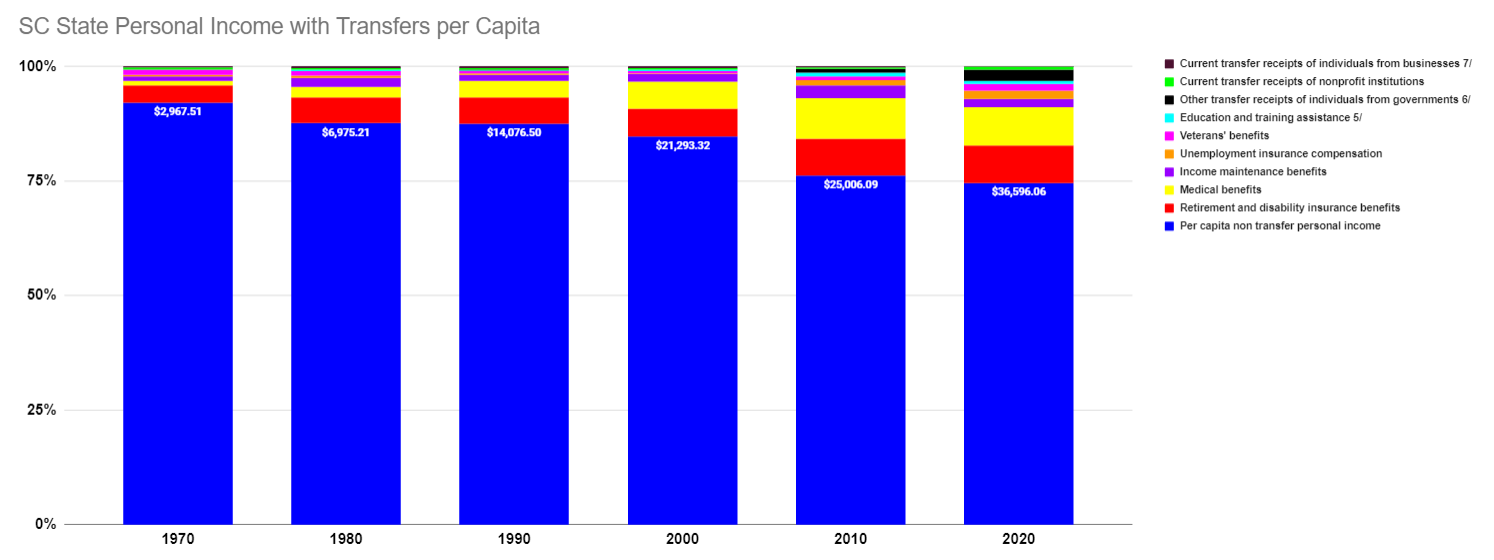 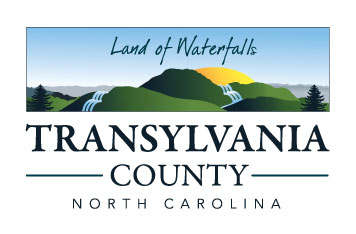 Economic Graphics 2050
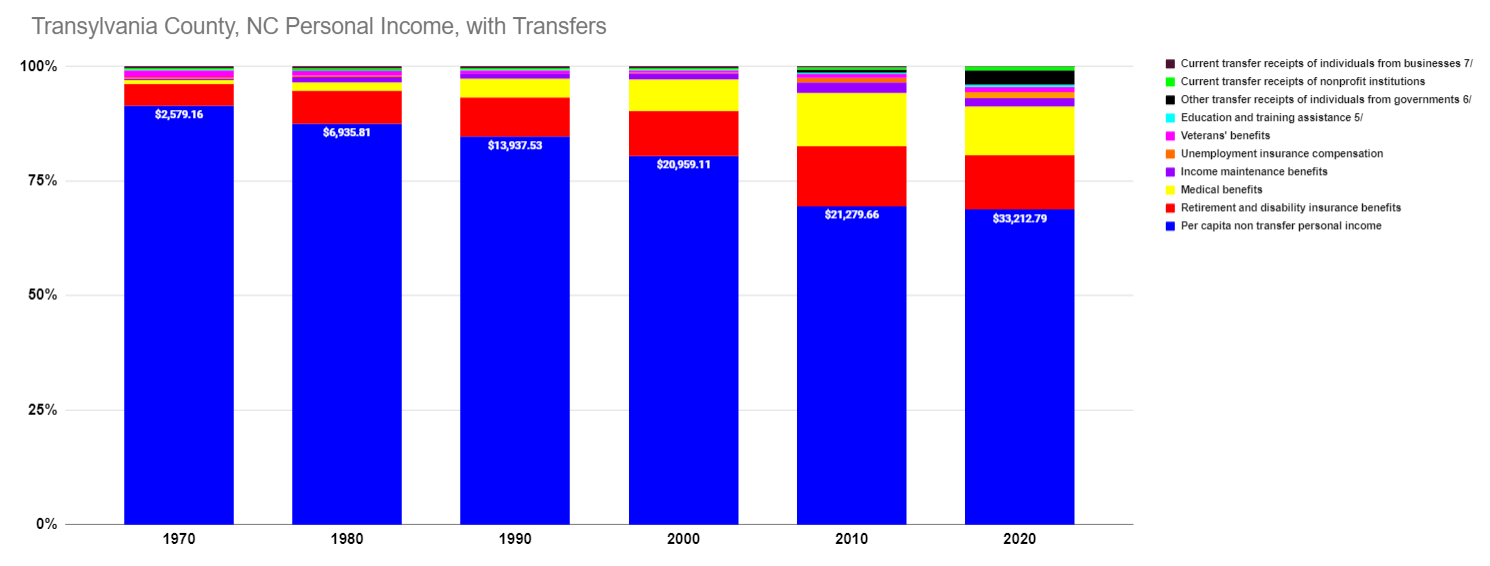 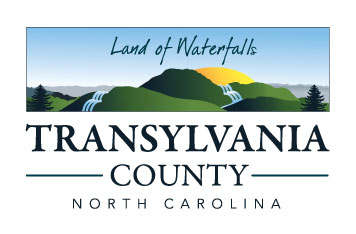 Economic Graphics 2050
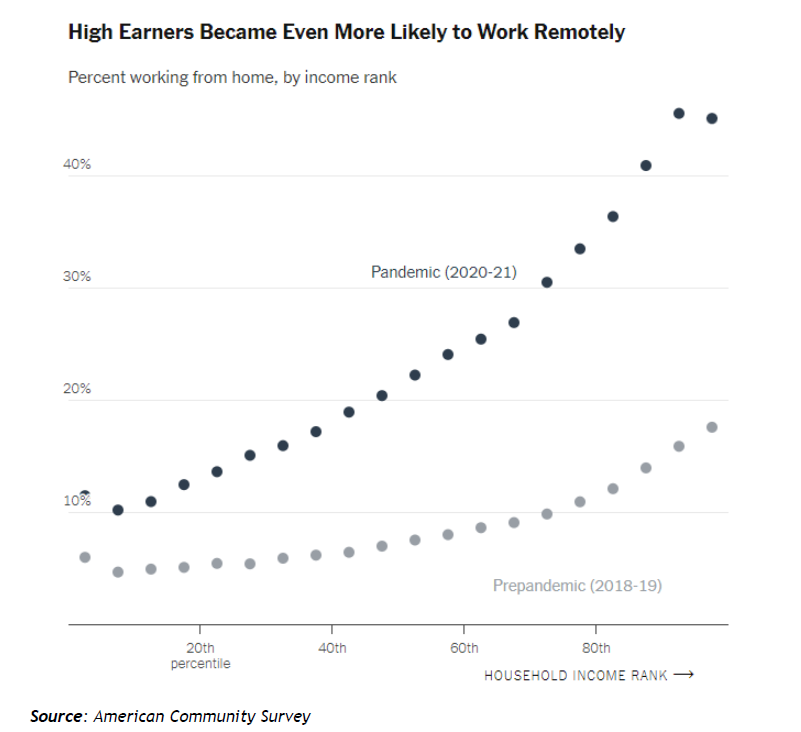 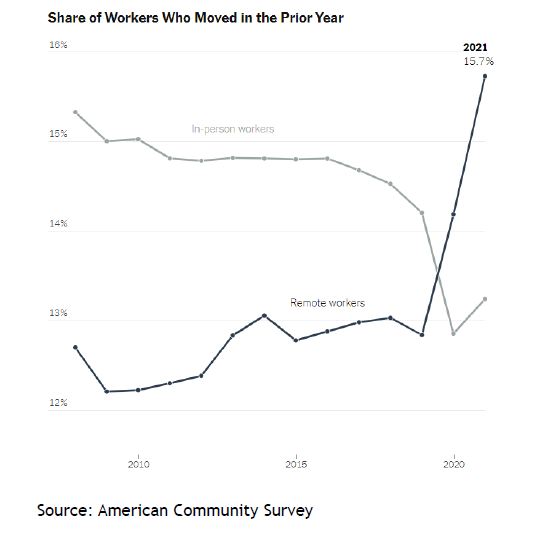 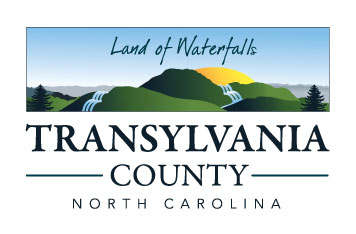 Economic Graphics 2050
Cultural
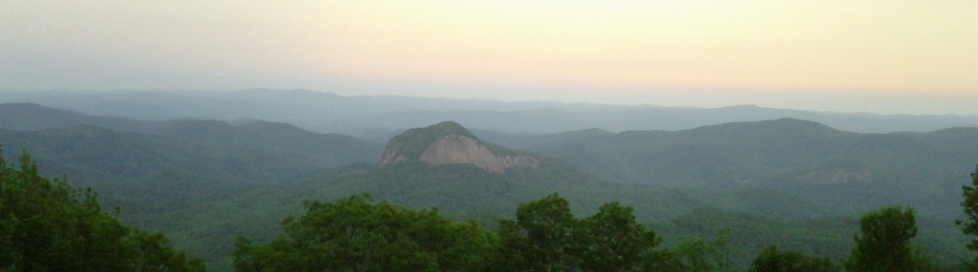 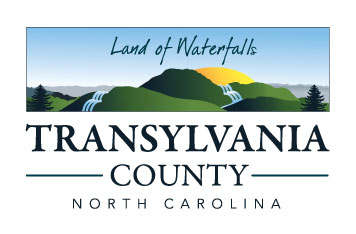 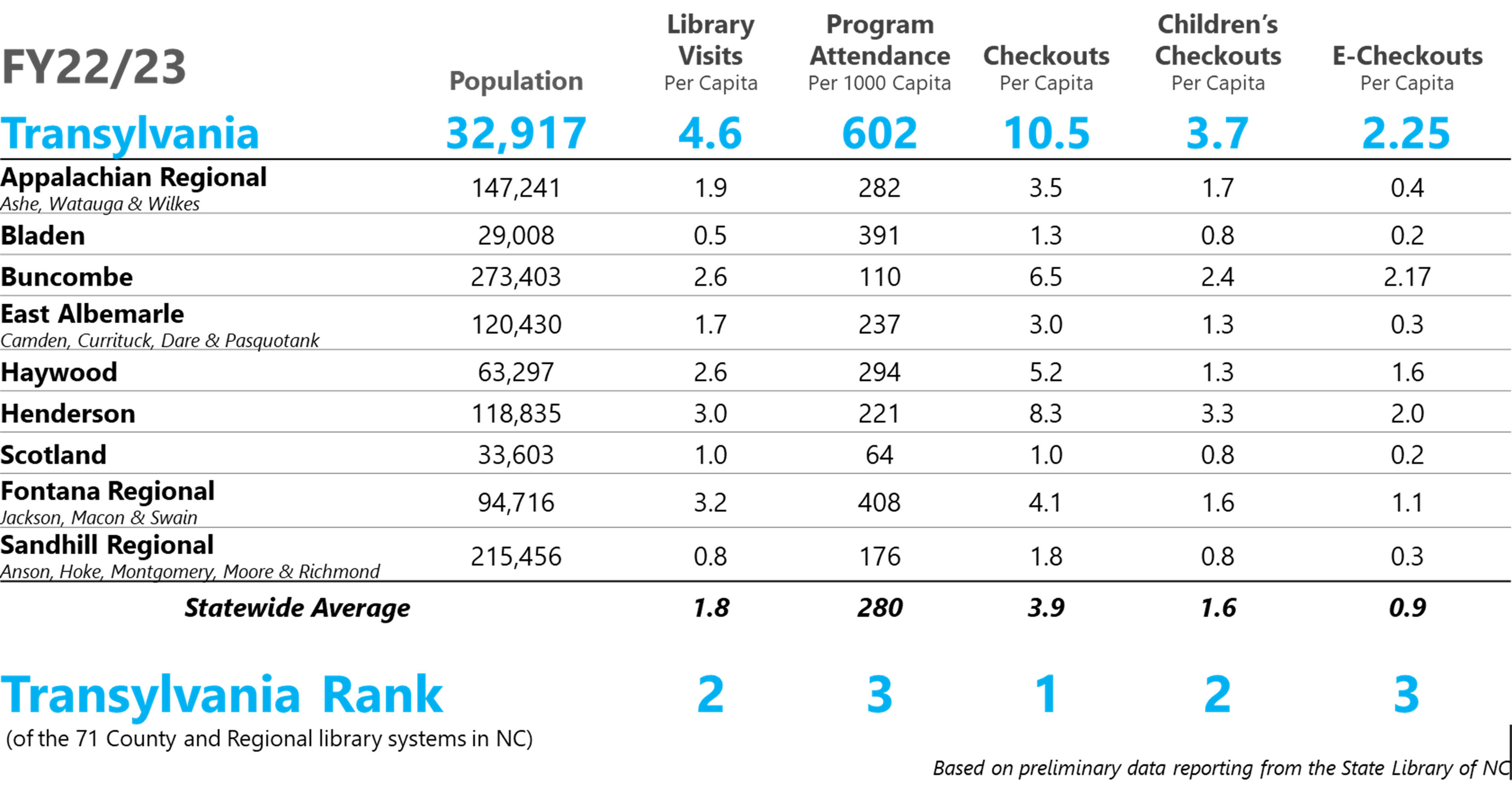 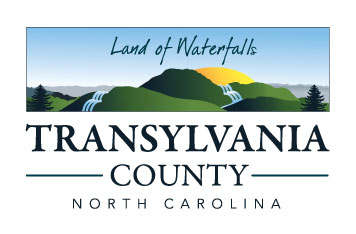 InfoGraphics 2050
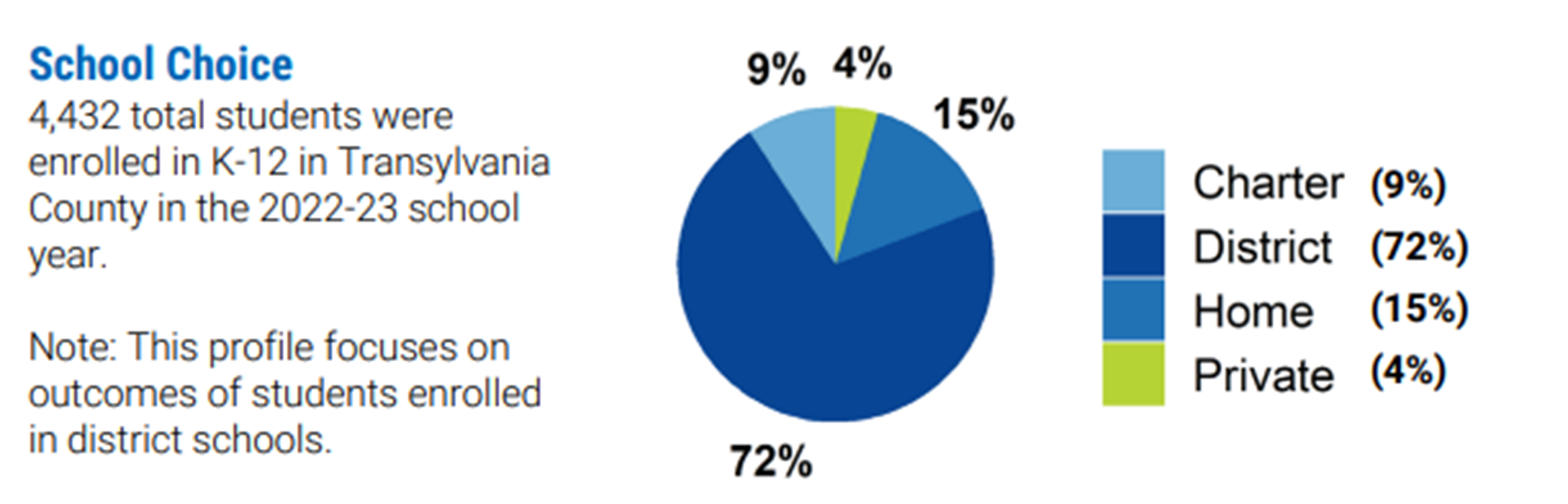 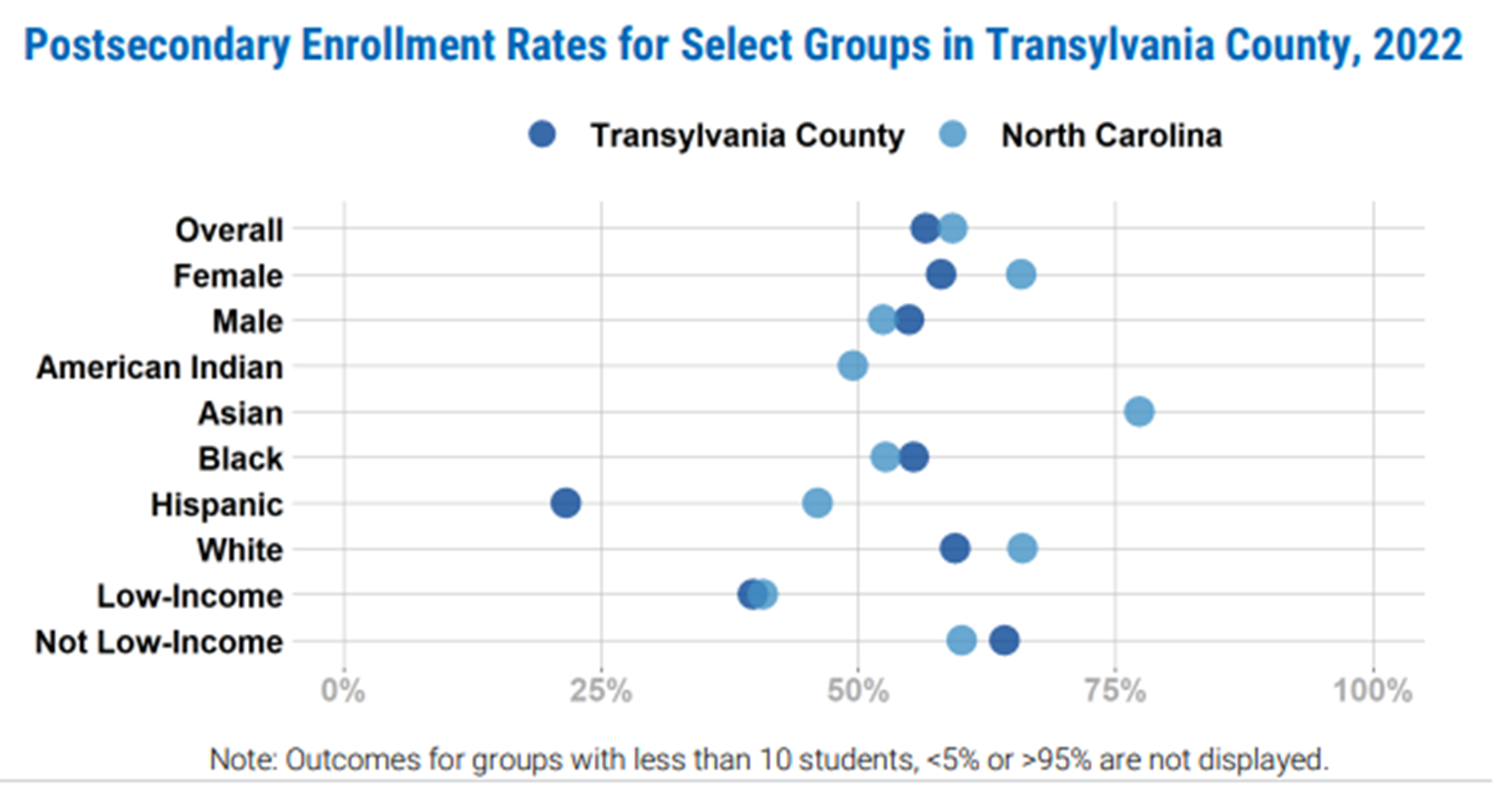 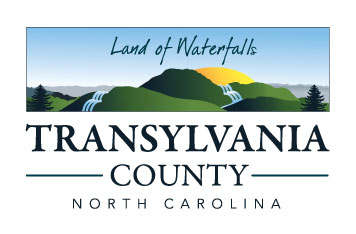 InfoGraphics 2050
Source: MyFutureNC
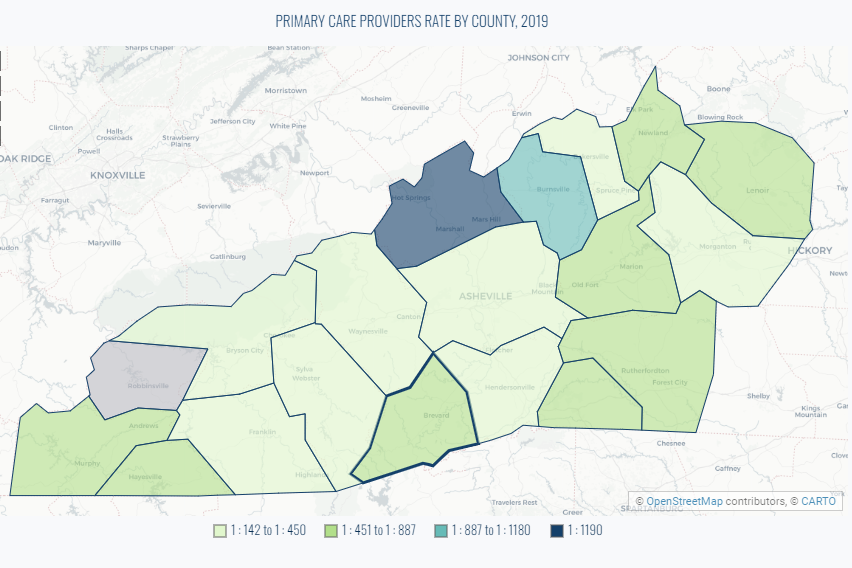 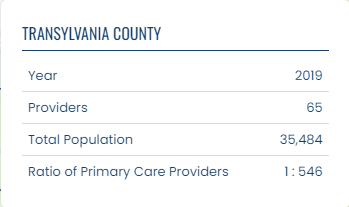 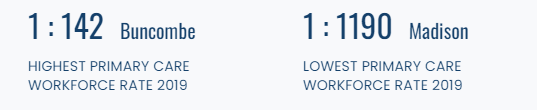 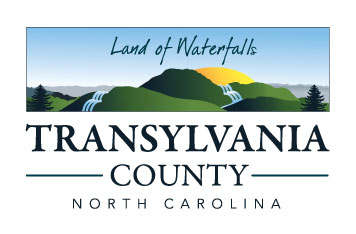 InfoGraphics 2050
https://healthycommunitiesnc.org/profile/geo/transylvania-county#primary-care-workforce-in-the-region
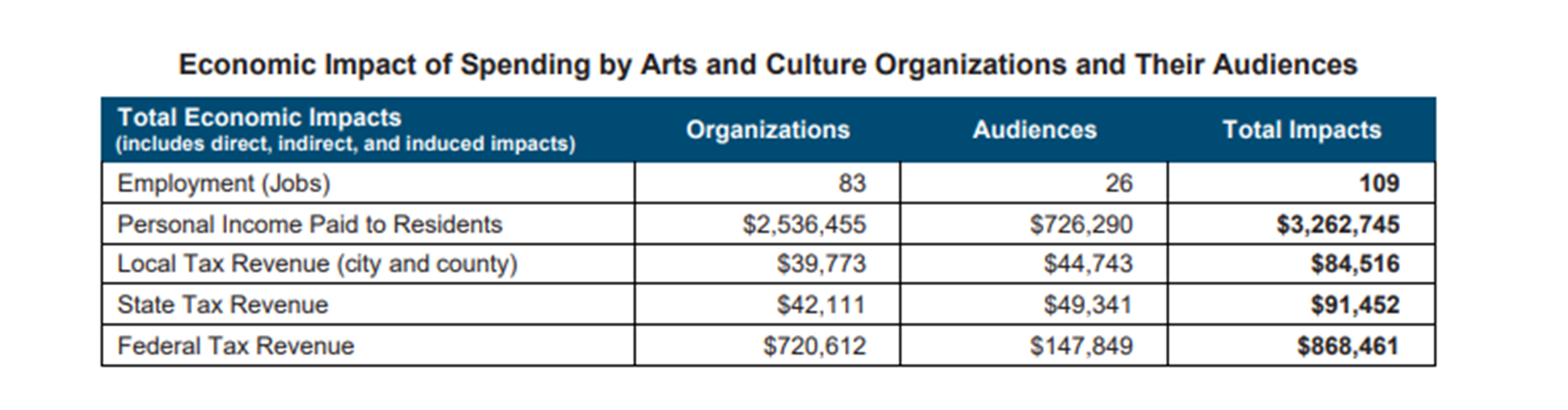 Source: Americans for the Arts: Arts & Economic Prosperity Study (FY22)
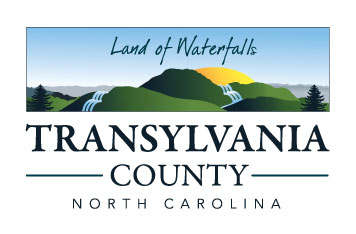 InfoGraphics 2050
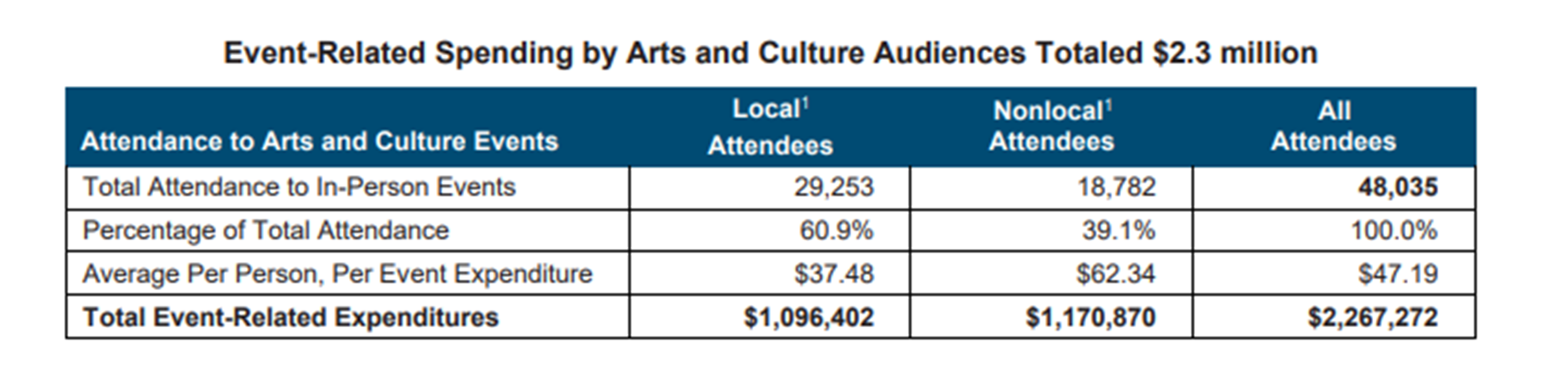 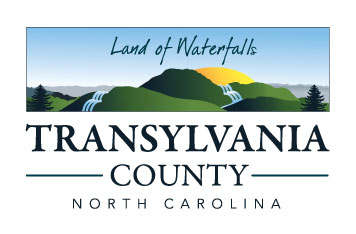 Source: Americans for the Arts: Arts & Economic Prosperity Study (FY22)
InfoGraphics 2050
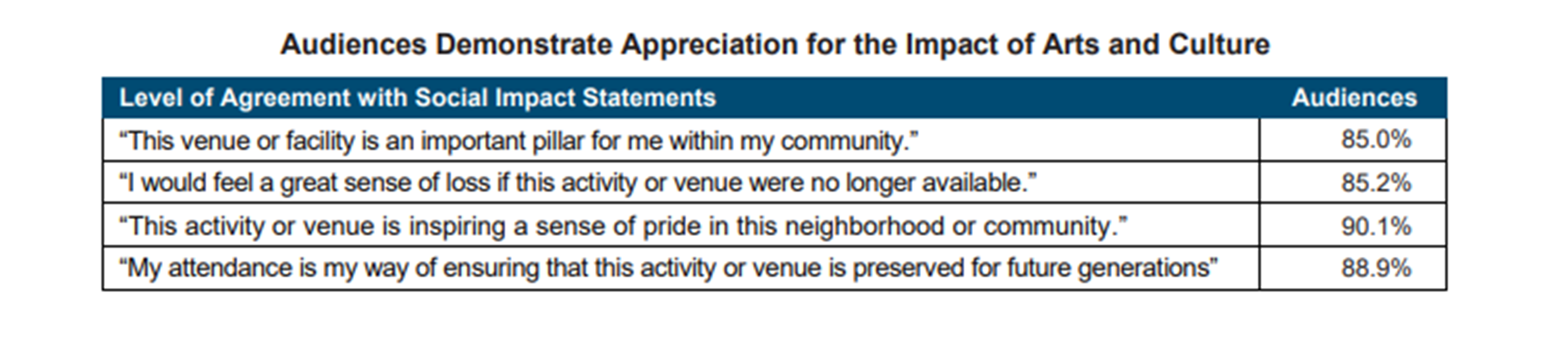 Source: Americans for the Arts: Arts & Economic Prosperity Study (FY22)
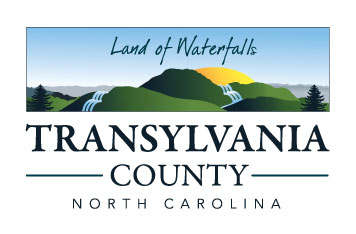 InfoGraphics 2050
Environment
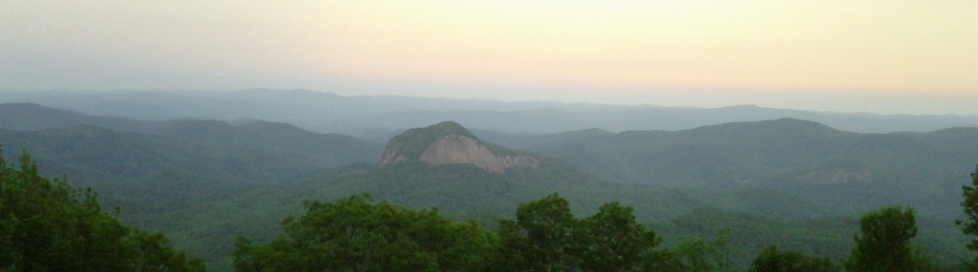 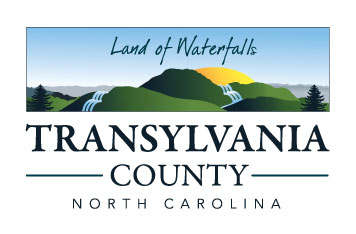 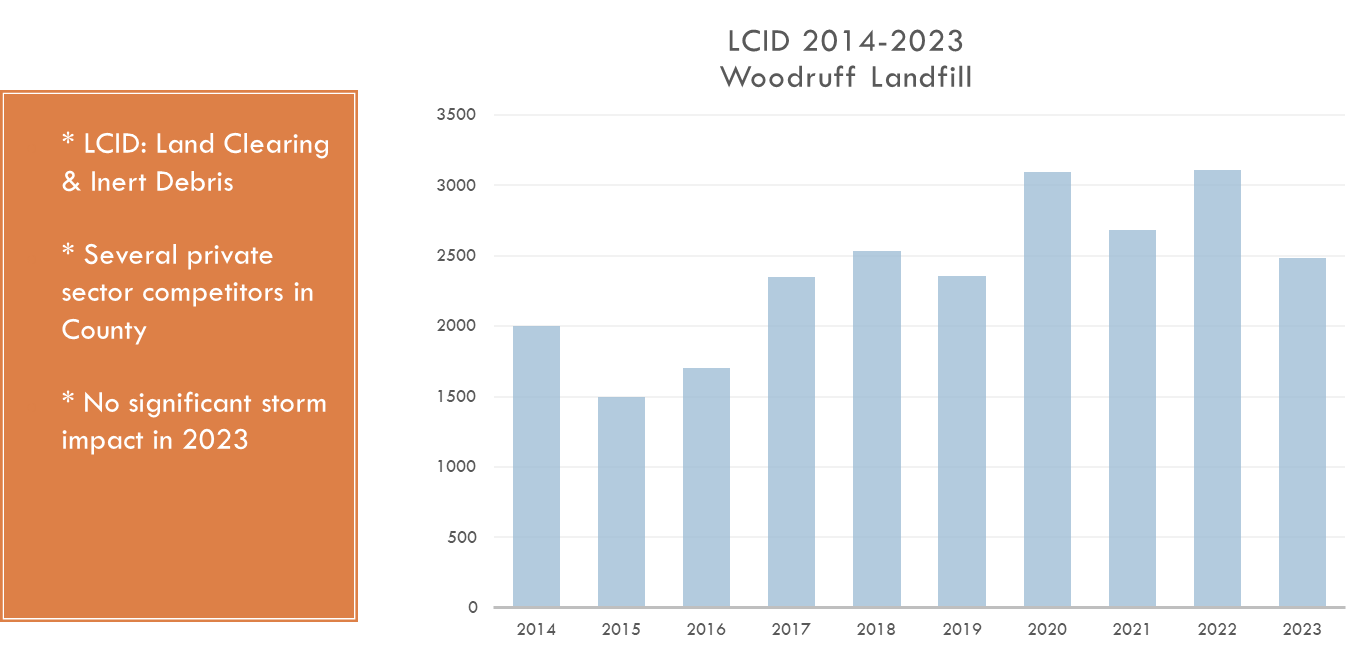 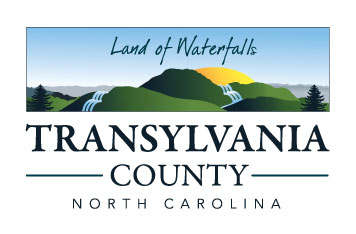 InfoGraphics 2050
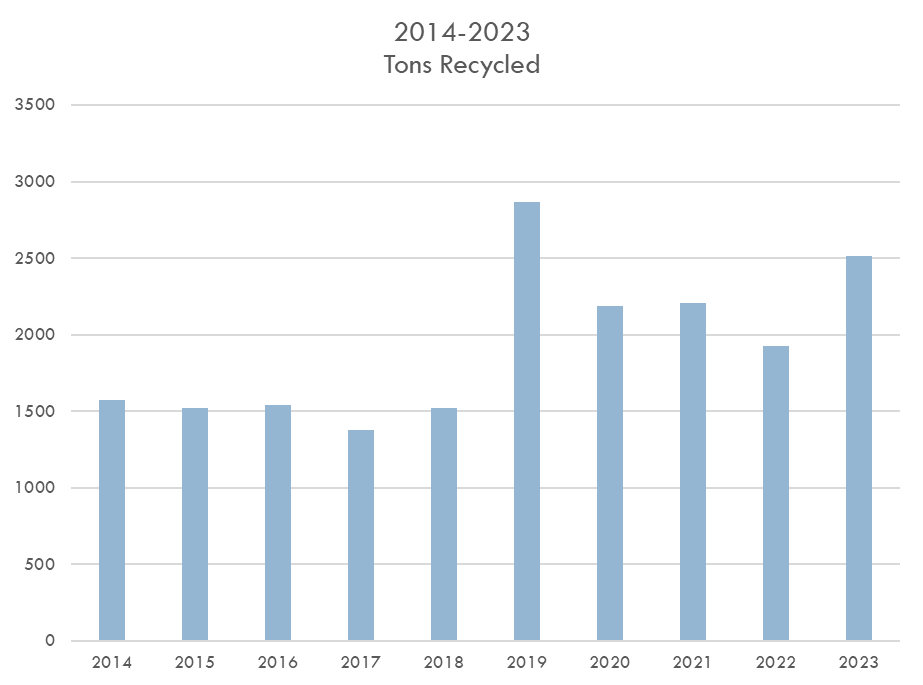 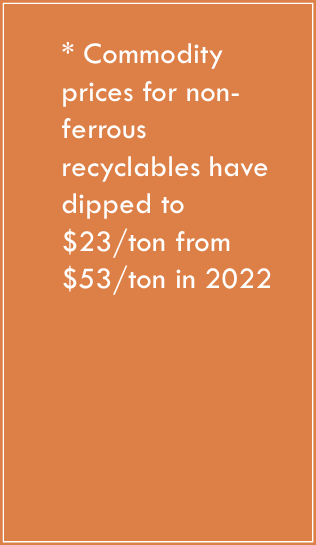 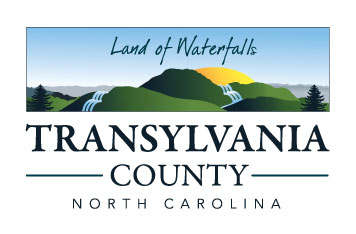 InfoGraphics 2050
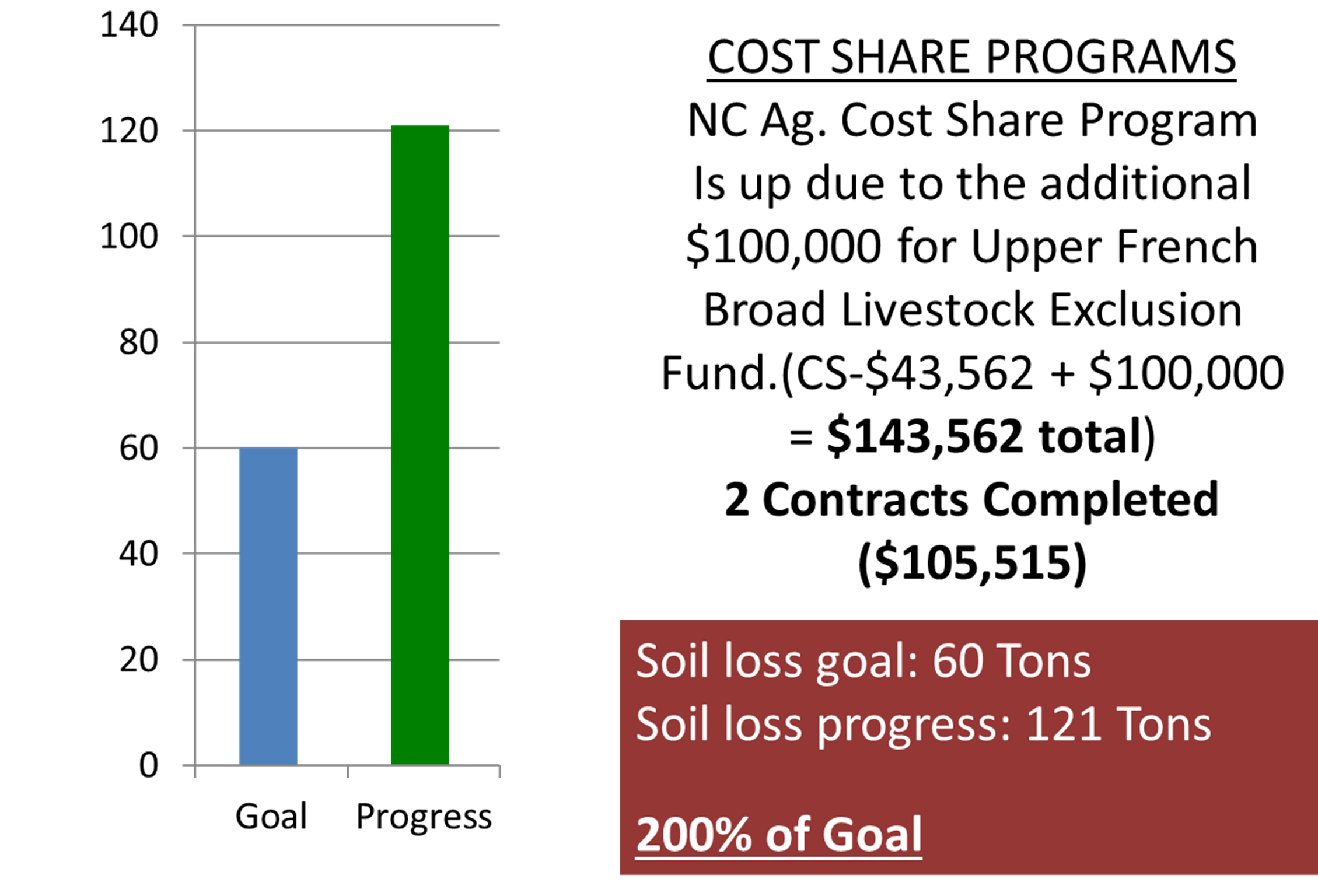 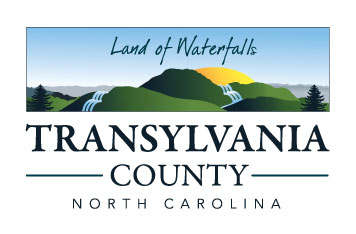 InfoGraphics 2050
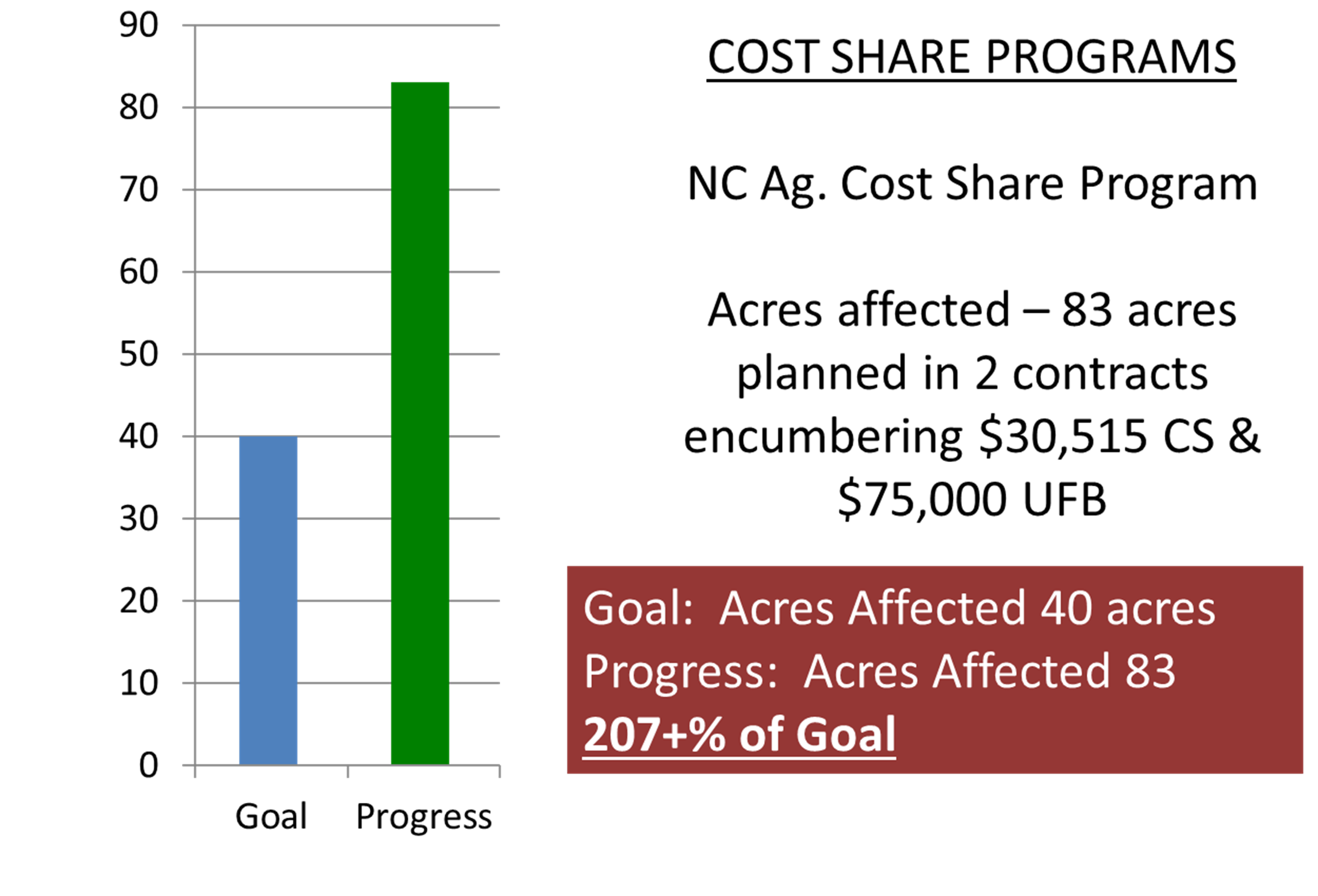 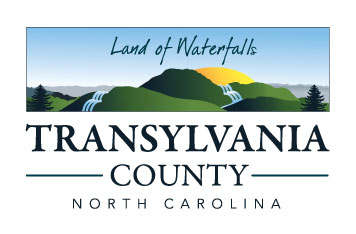 InfoGraphics 2050
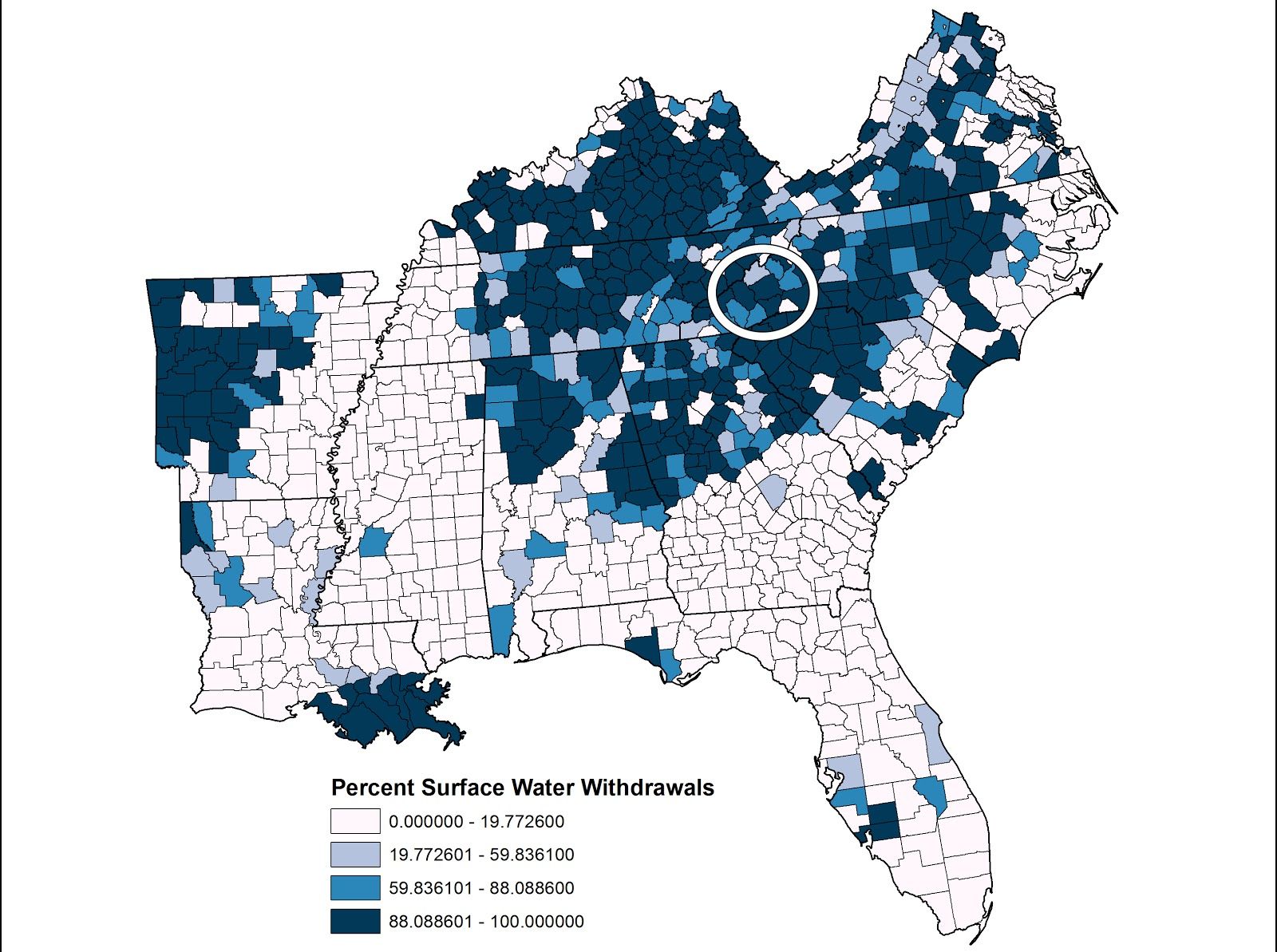 Source: Land of Sky Region Economic Resilience Exposure Analysis Phase I Report
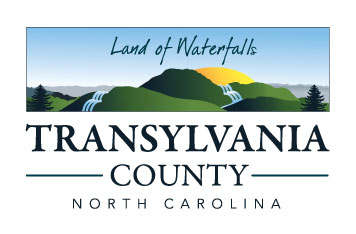 InfoGraphics 2050
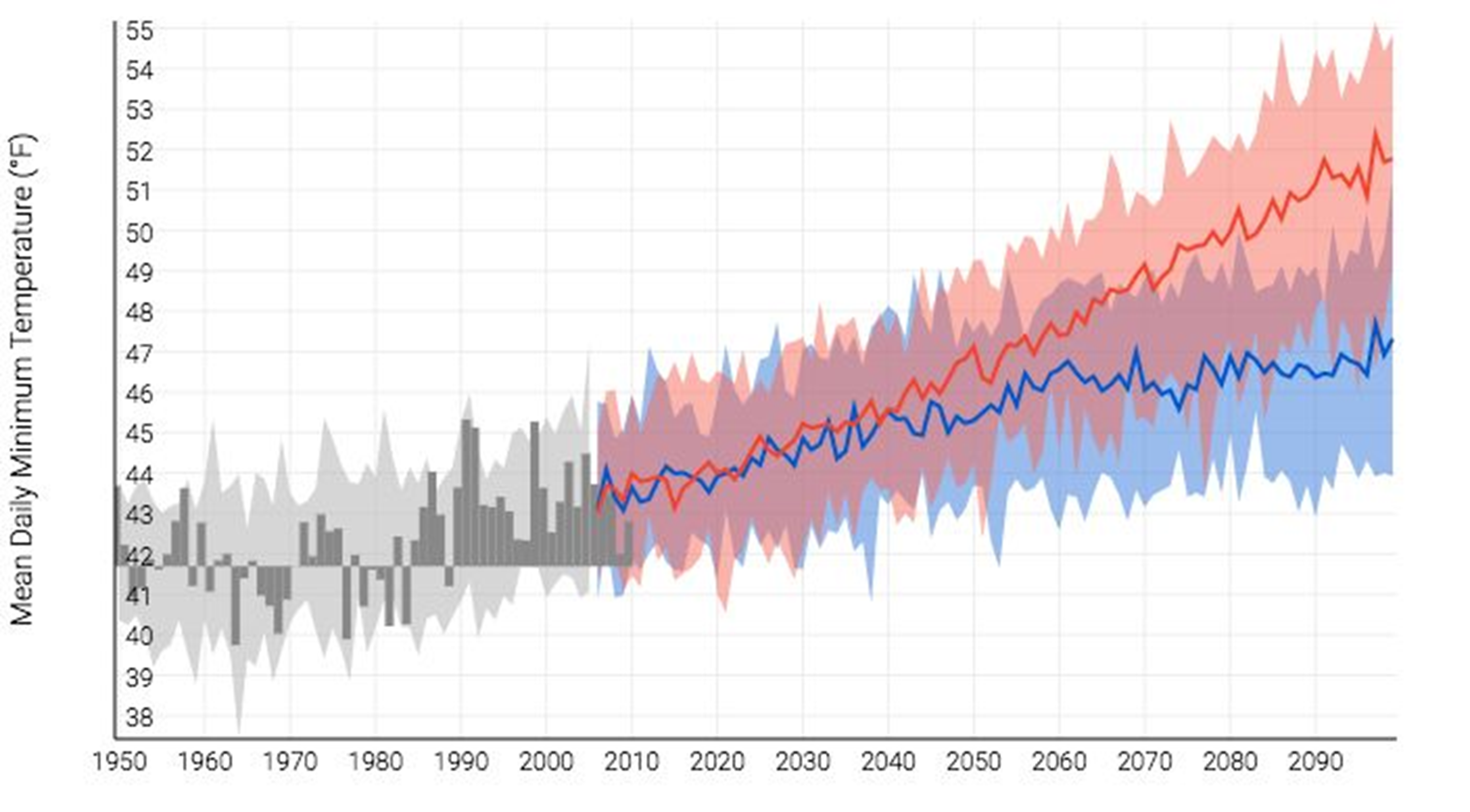 Source: Land of Sky Region Economic Resilience Exposure Analysis Phase I Report
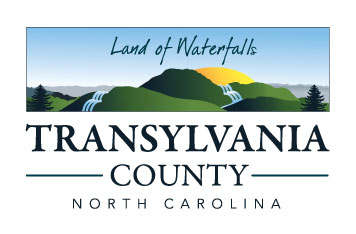 InfoGraphics 2050
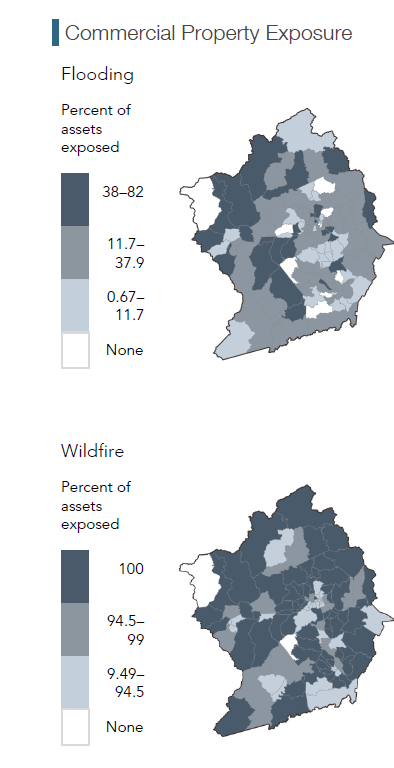 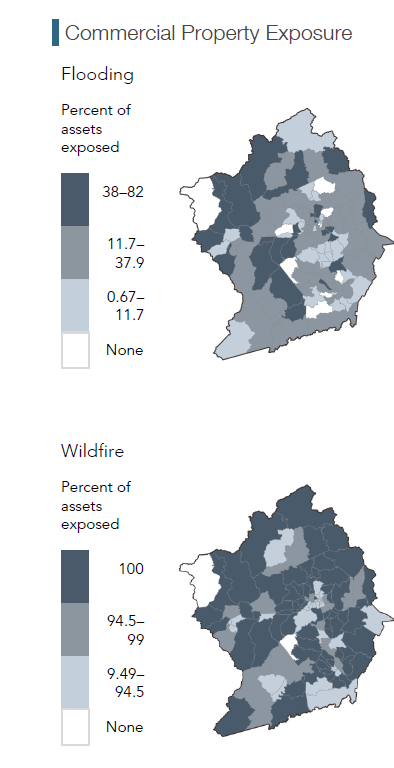 Source: Land of Sky Region Economic Resilience Exposure Analysis Phase II Report 
(November 19)
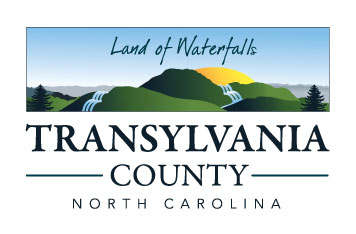 InfoGraphics 2050
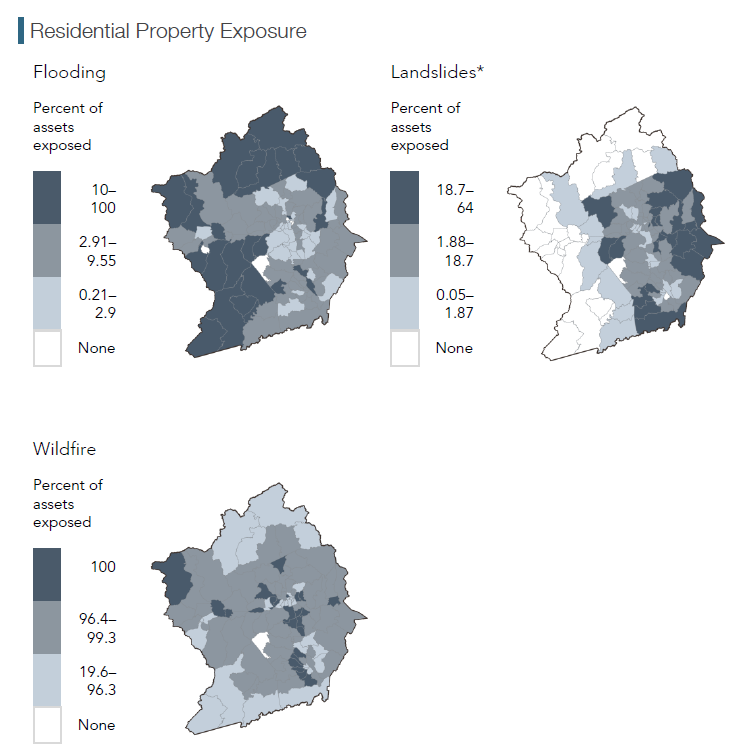 Source: Land of Sky Region Economic Resilience Exposure Analysis Phase II Report 
(November 19)
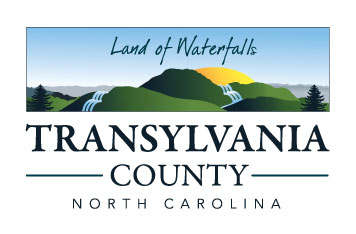 InfoGraphics 2050
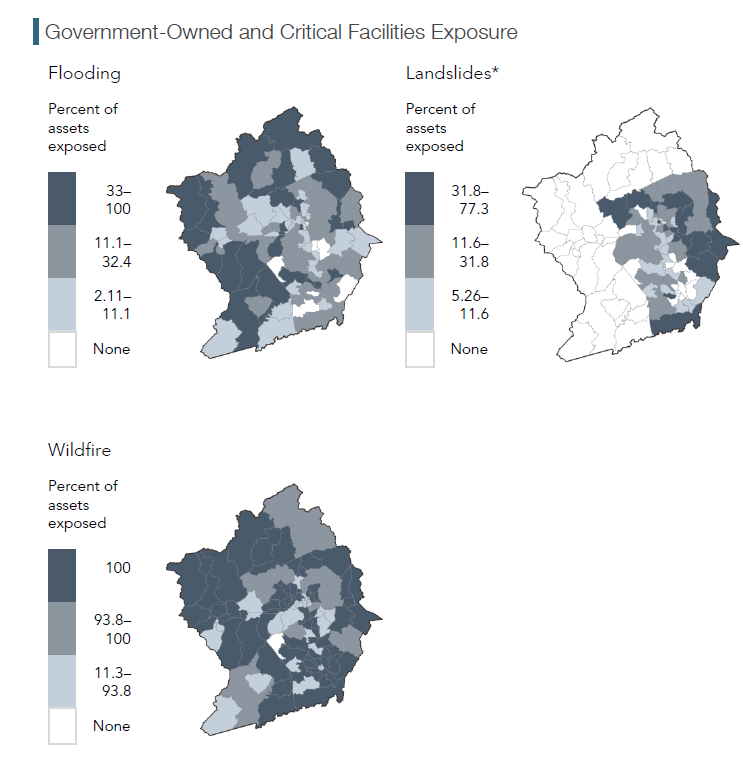 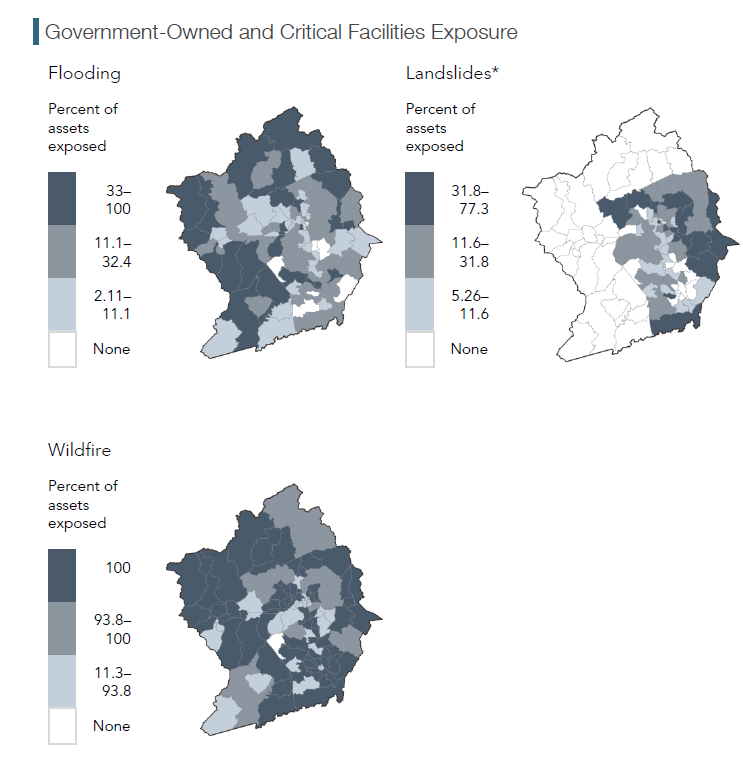 Source: Land of Sky Region Economic Resilience Exposure Analysis Phase II Report 
(November 19)
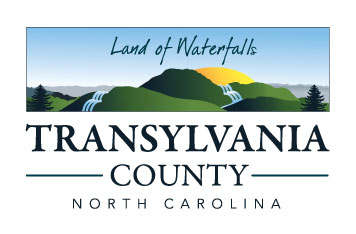 InfoGraphics 2050
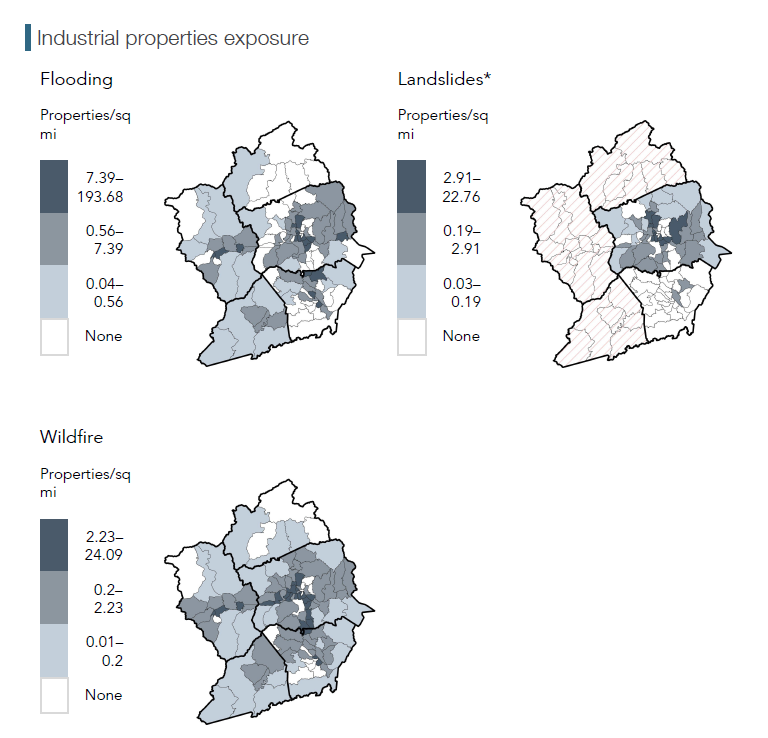 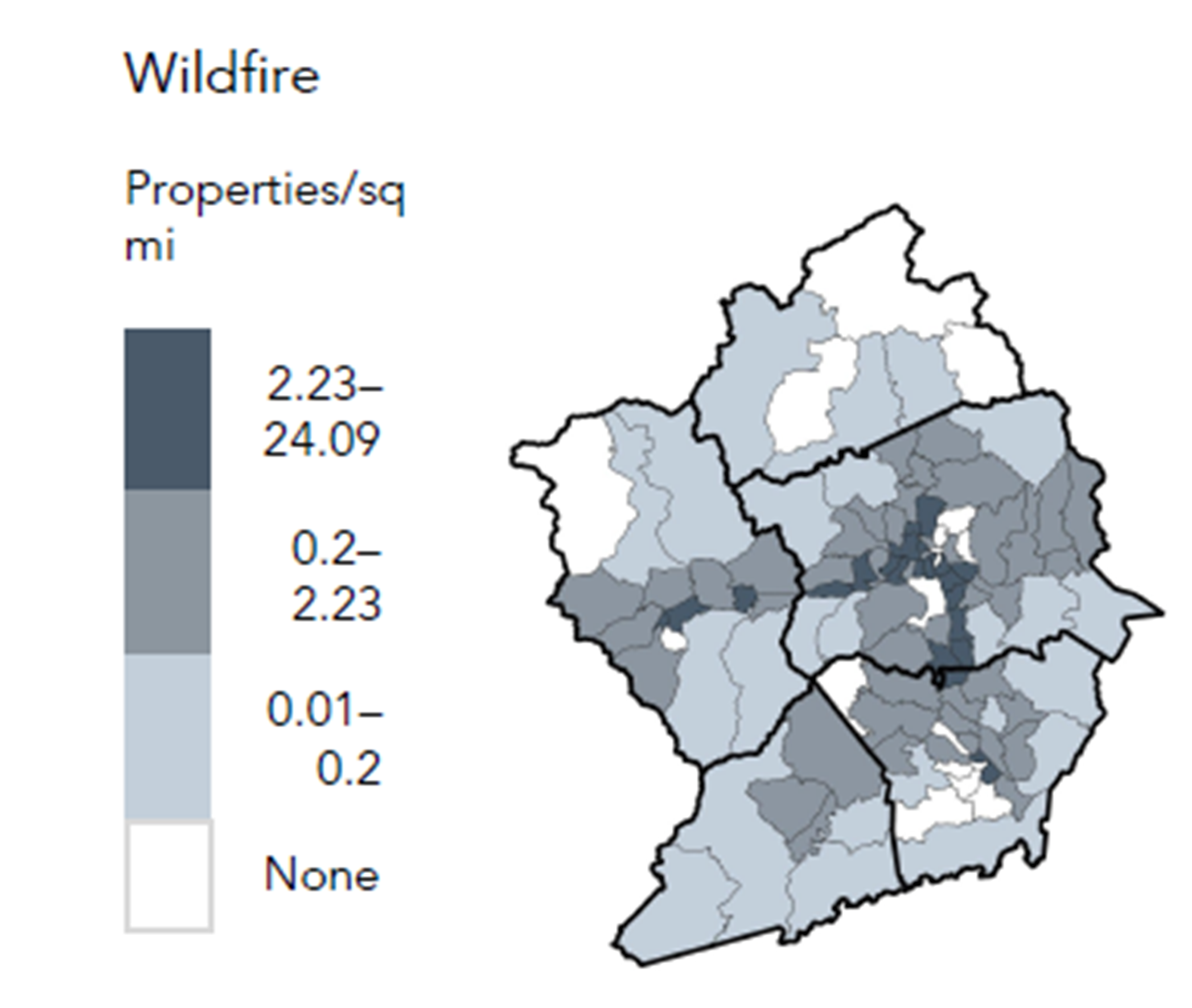 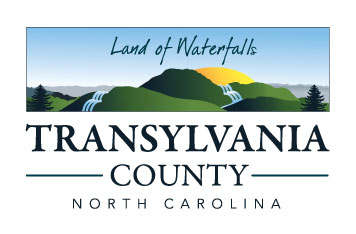 Source: Land of Sky Region Economic Resilience Exposure Analysis Phase I Report (June 2018)
InfoGraphics 2050
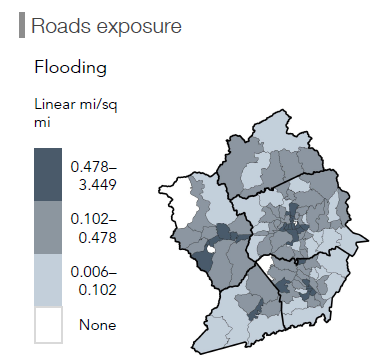 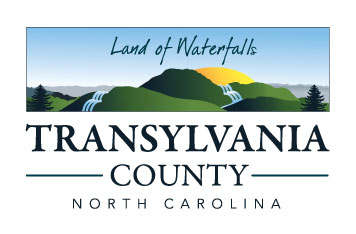 Source: Land of Sky Region Economic Resilience Exposure Analysis Phase I Report (June 2018)
InfoGraphics 2050
Health
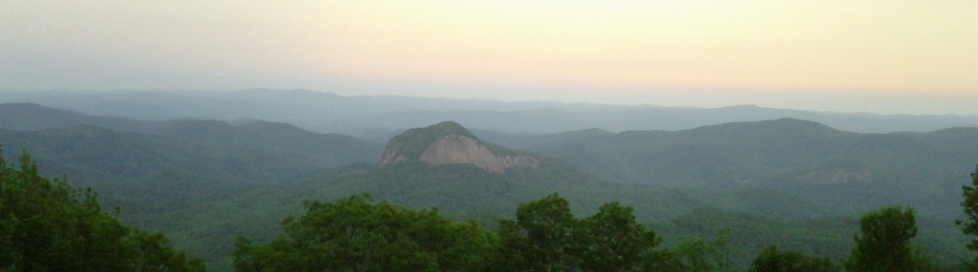 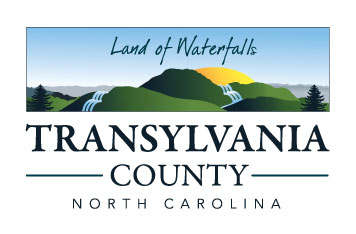 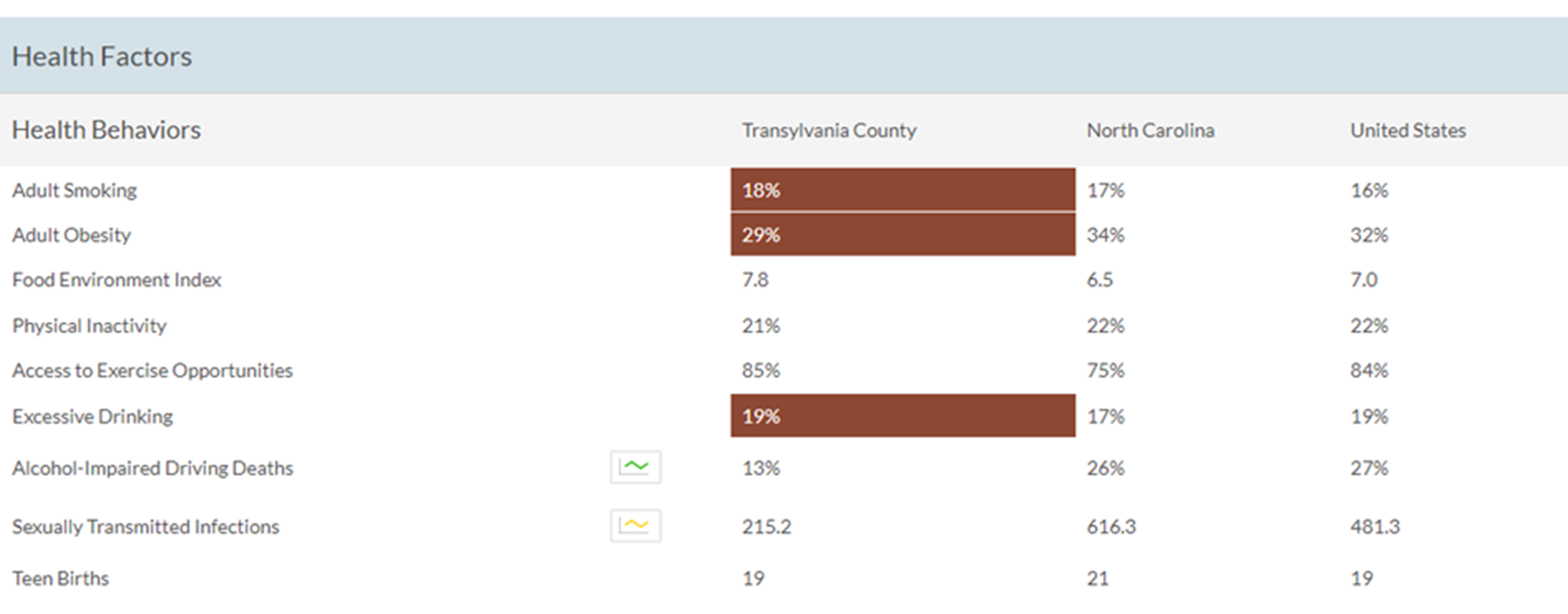 Source: Robert Woods Foundation
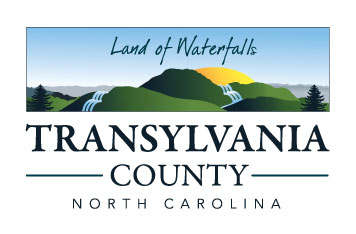 InfoGraphics 2050
Transportation
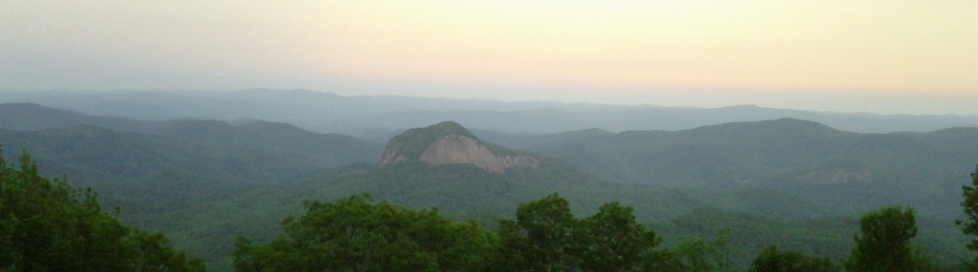 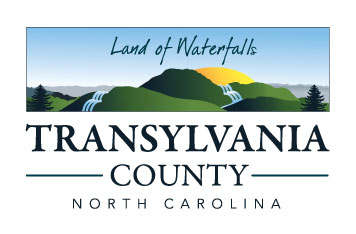 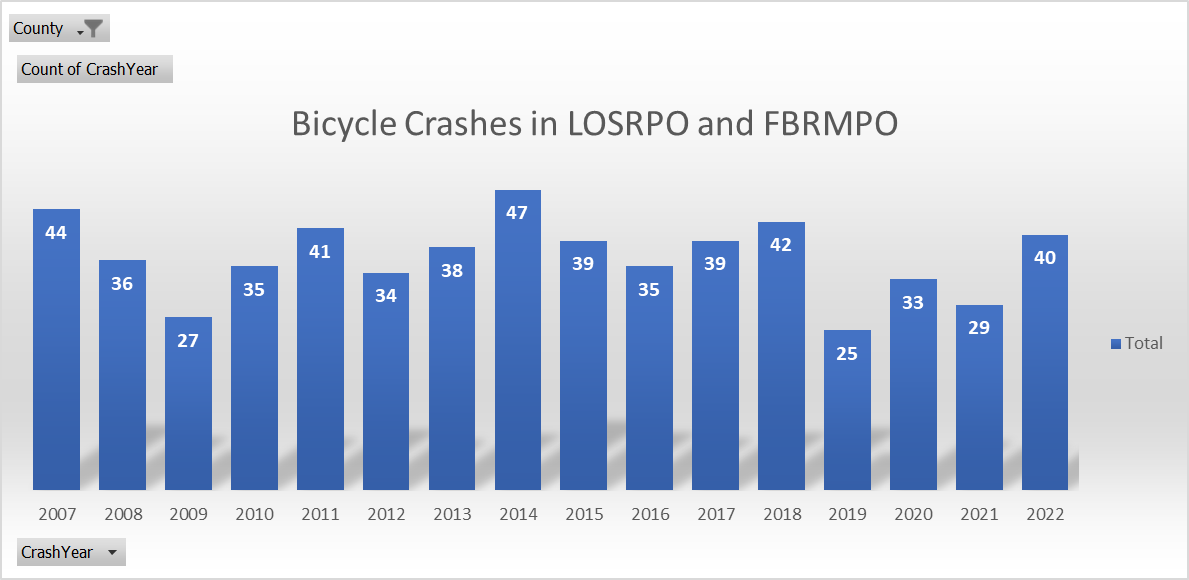 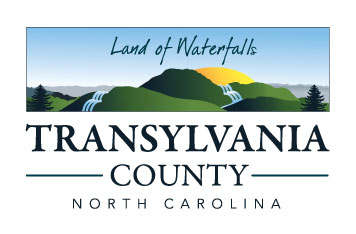 InfoGraphics 2050
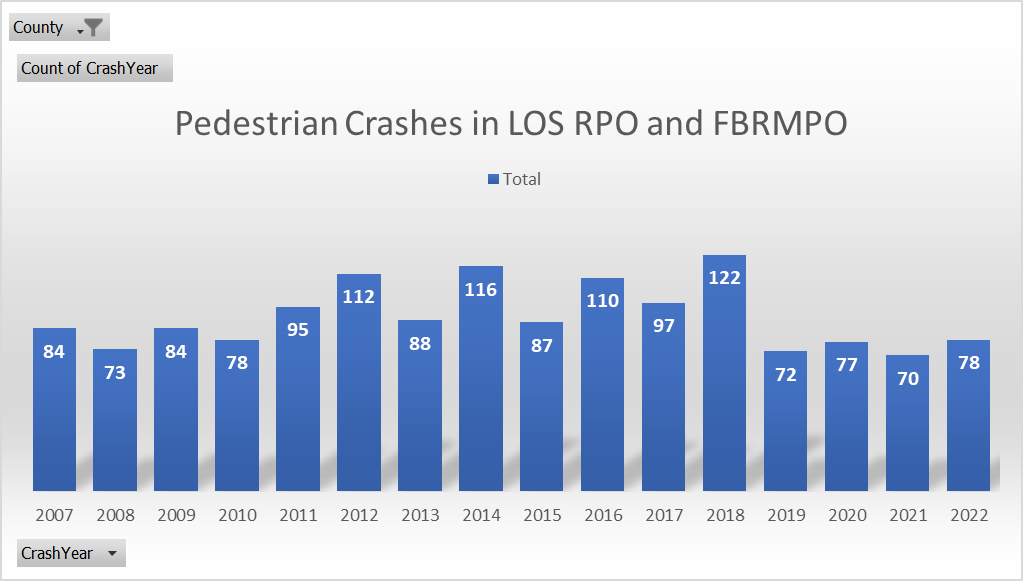 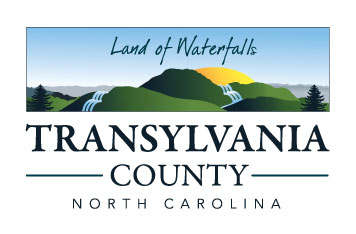 InfoGraphics 2050
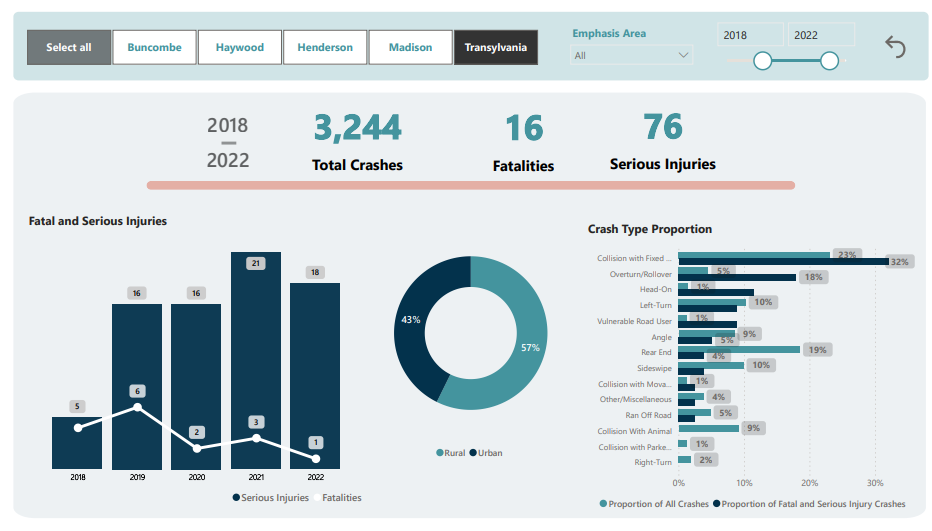 French Broad MPO and Land of Sky Report for Transylvania County
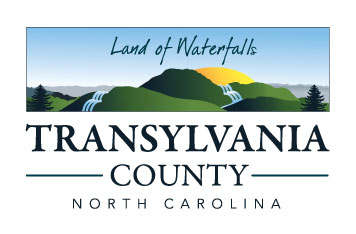 InfoGraphics 2050
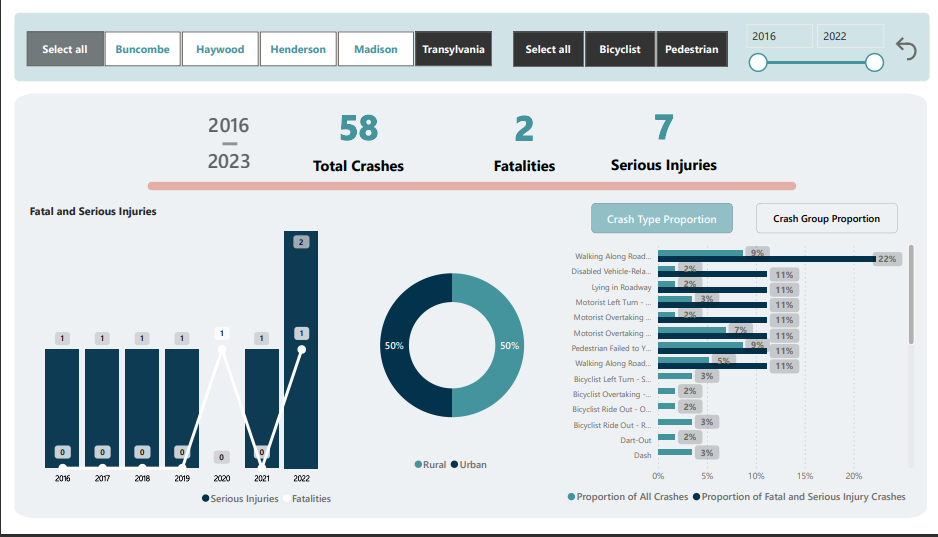 French Broad MPO and Land of Sky Report for Transylvania County
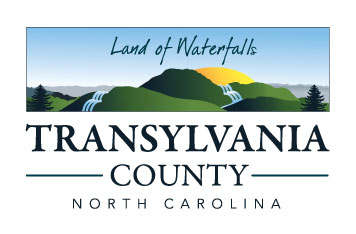 InfoGraphics 2050
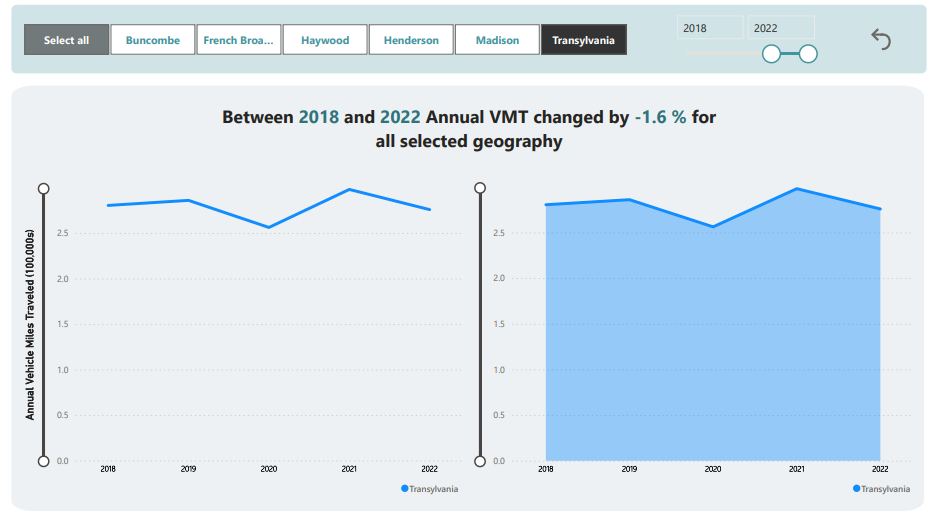 French Broad MPO and Land of Sky Report for Transylvania County
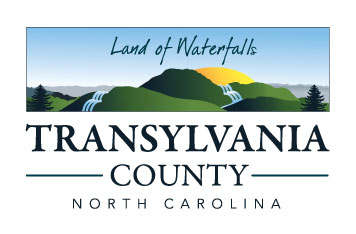 InfoGraphics 2050
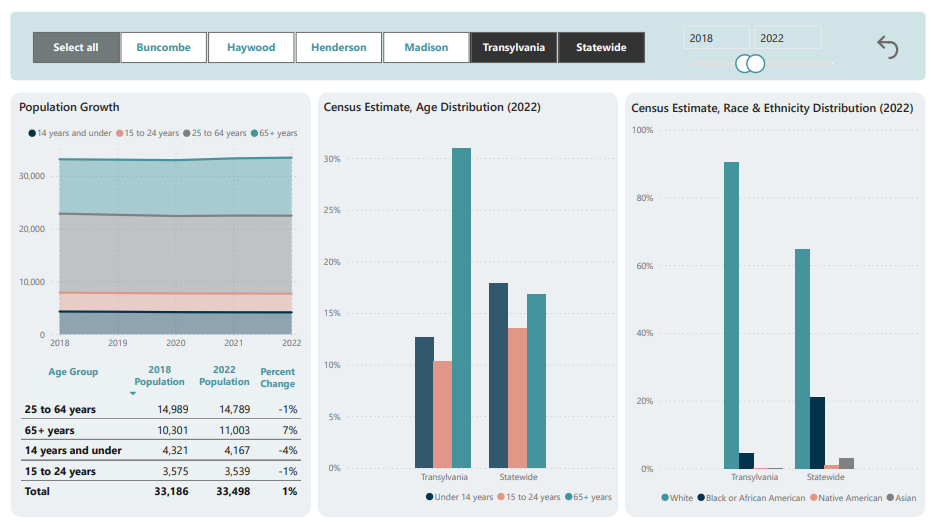 French Broad MPO and Land of Sky Report for Transylvania County
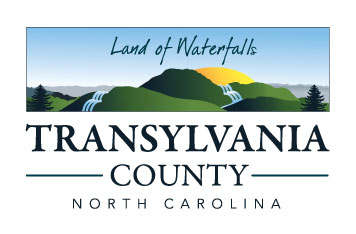 InfoGraphics 2050
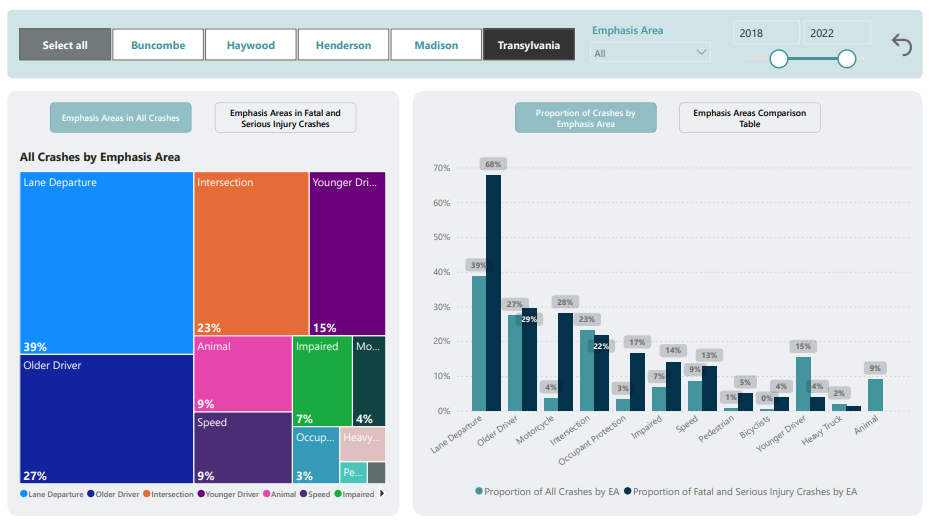 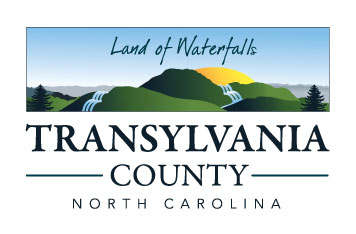 InfoGraphics 2050
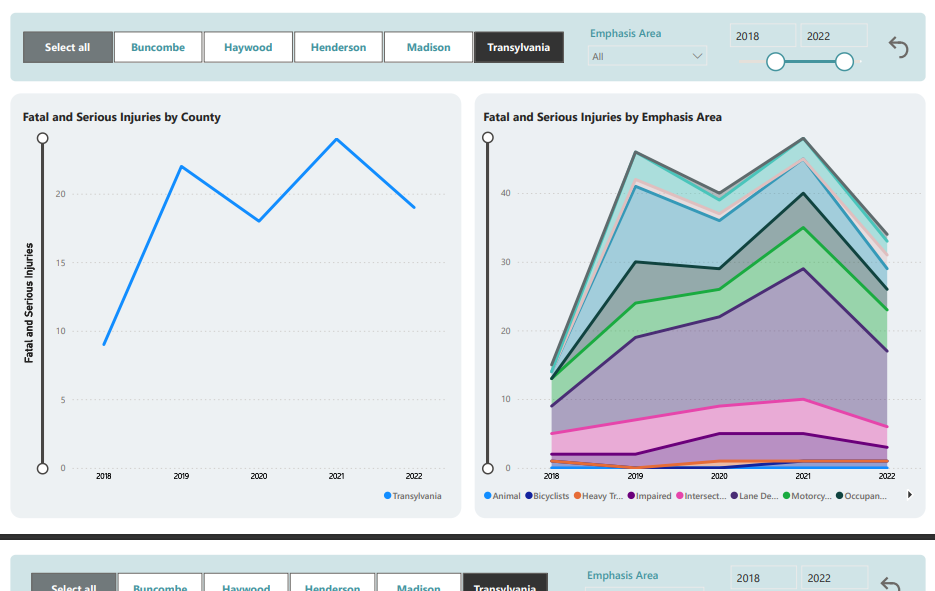 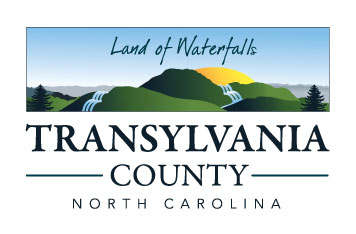 InfoGraphics 2050
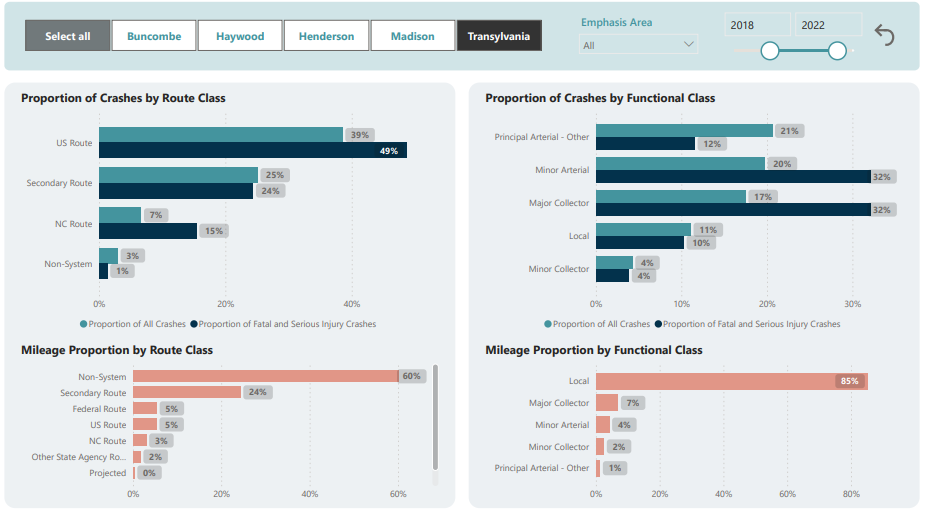 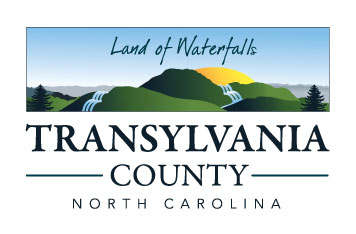 InfoGraphics 2050
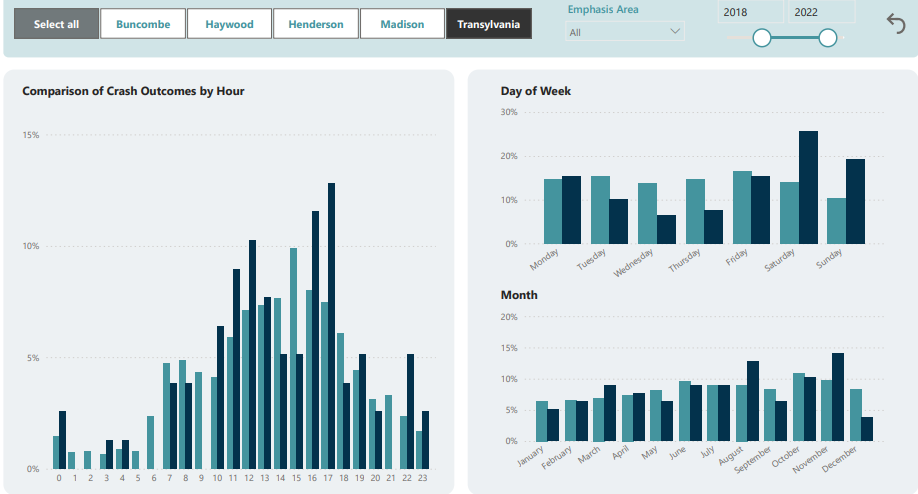 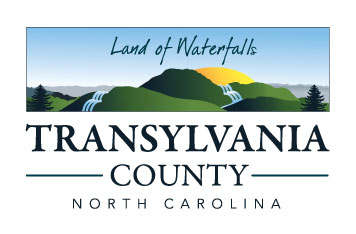 InfoGraphics 2050
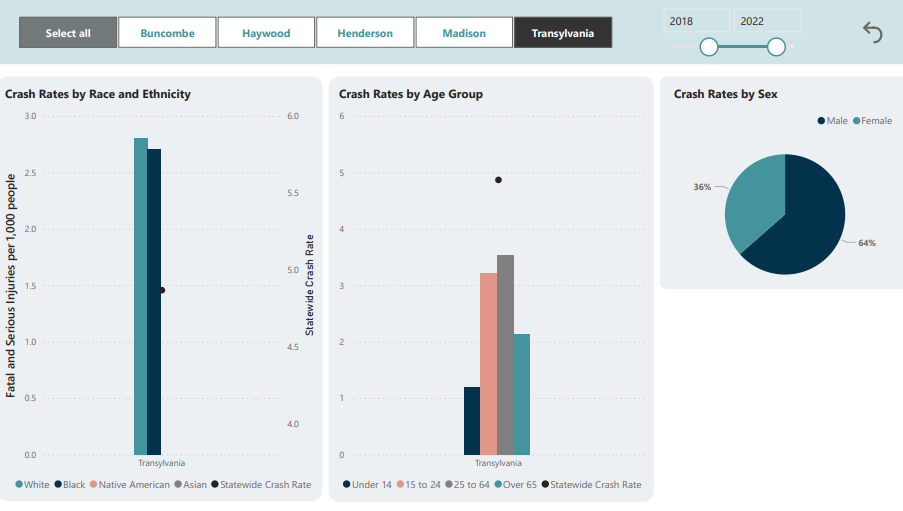 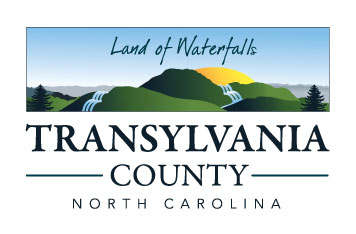 InfoGraphics 2050
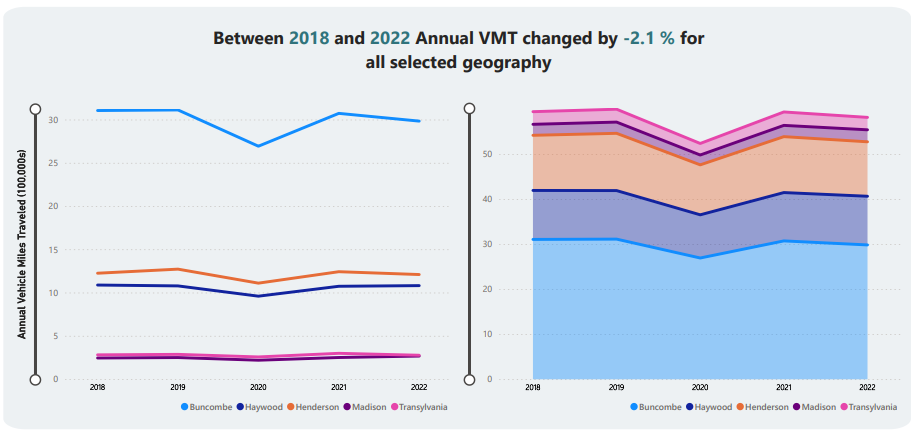 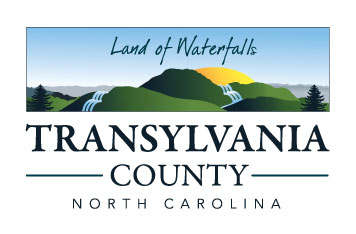 InfoGraphics 2050
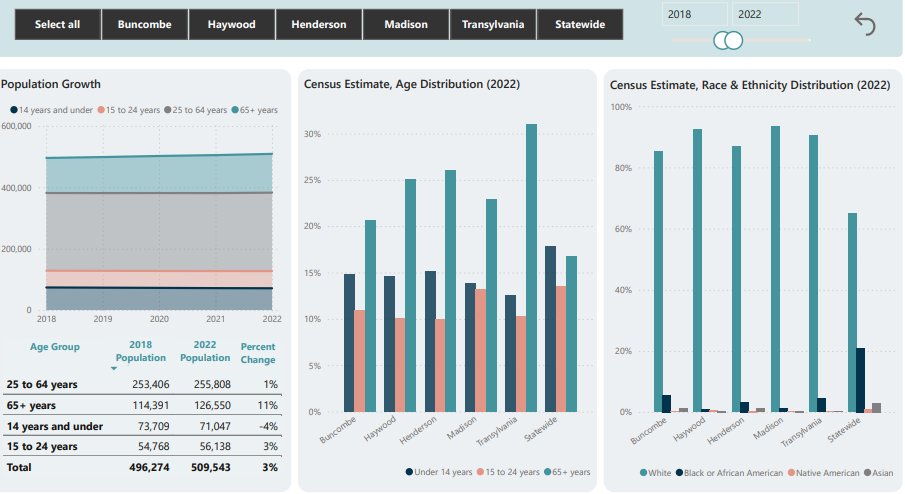 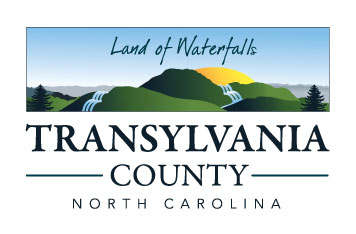 InfoGraphics 2050
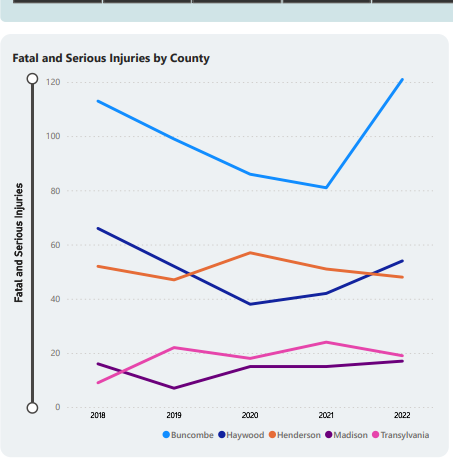 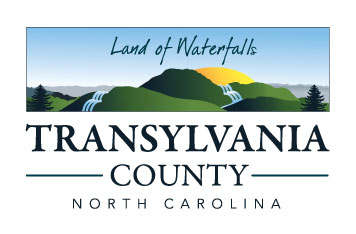 InfoGraphics 2050
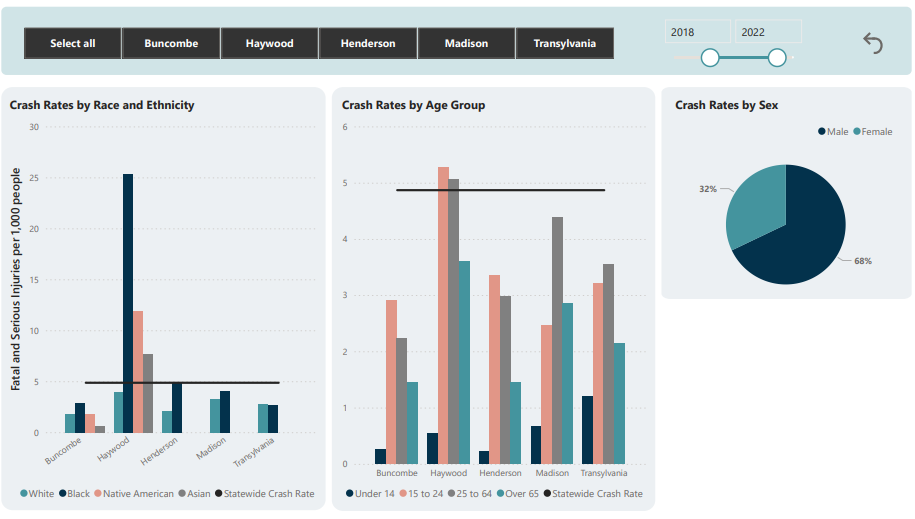 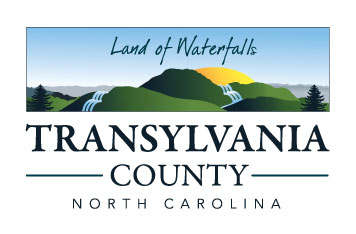 InfoGraphics 2050
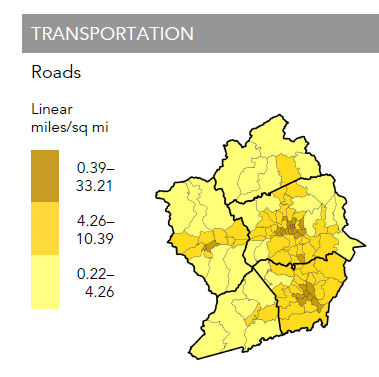 Land of Sky Resilience Exposure Analysis Phase I Report
June 2018
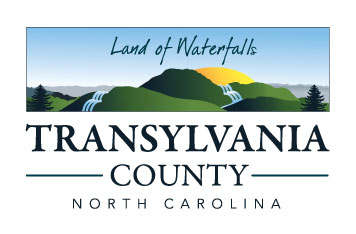 InfoGraphics 2050
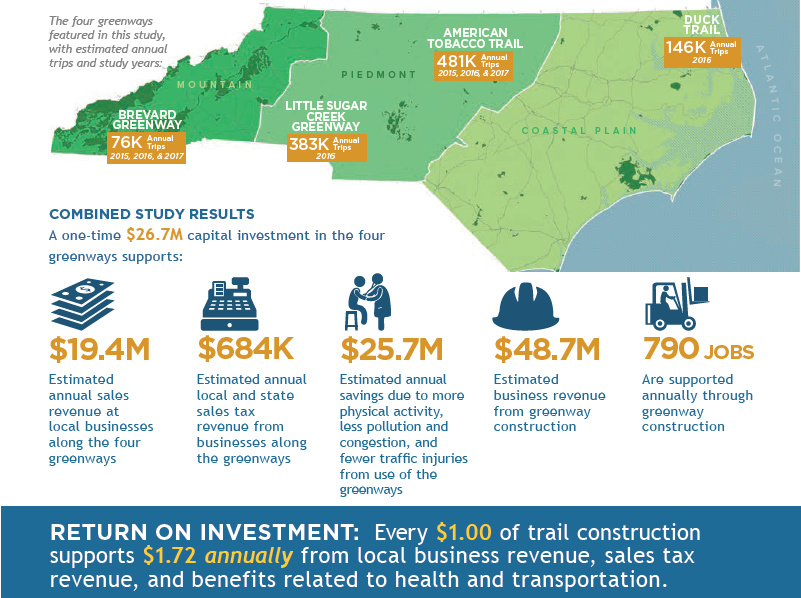 2017 Transylvania County Bike Plan
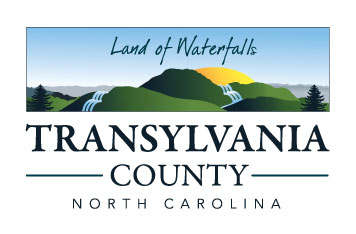 InfoGraphics 2050
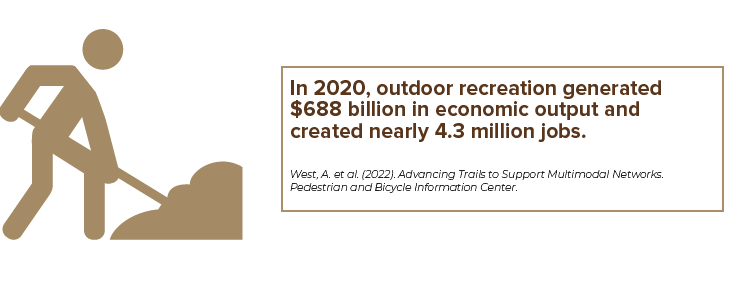 2023 City of Brevard Pedestrian and Bicycle Plan
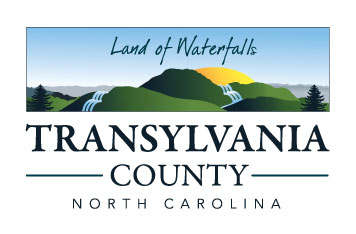 InfoGraphics 2050
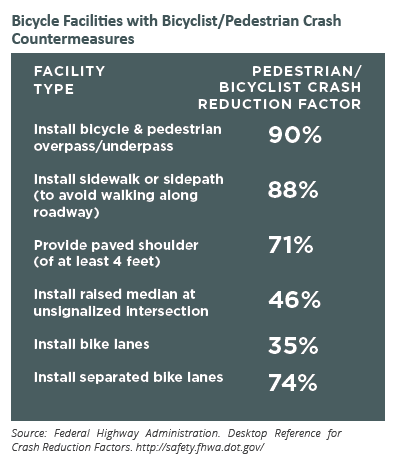 2017 Transylvania County Bike Plan
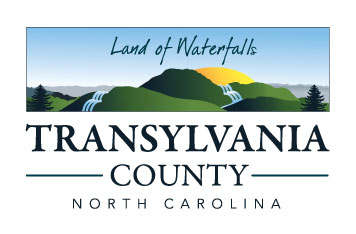 InfoGraphics 2050
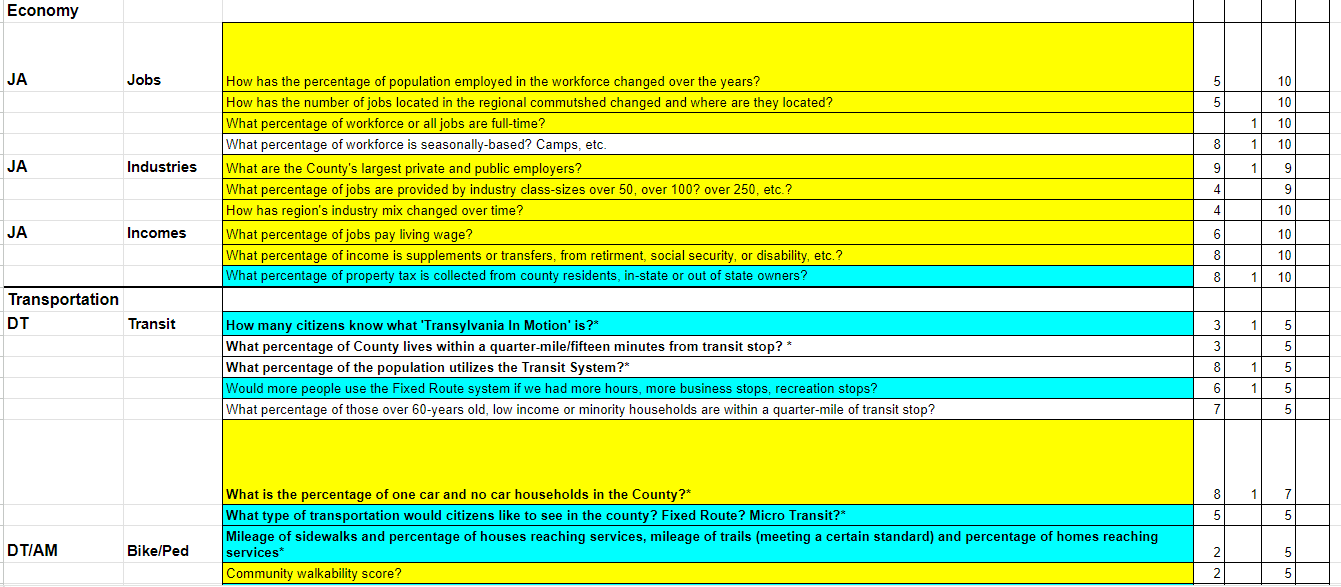 What’s Missing?
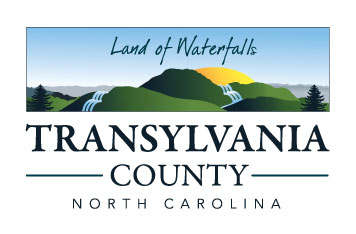 InfoGraphics 2050
Branding & Marketing
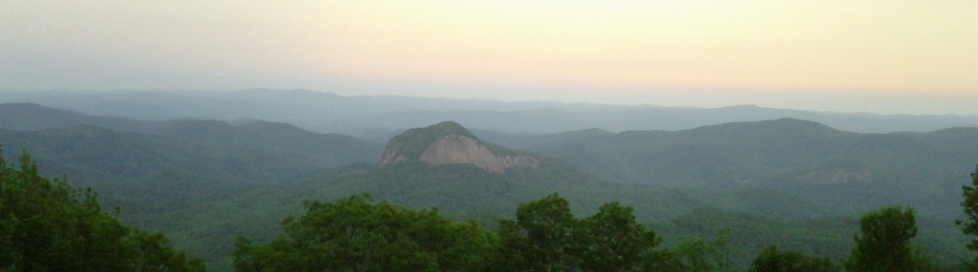 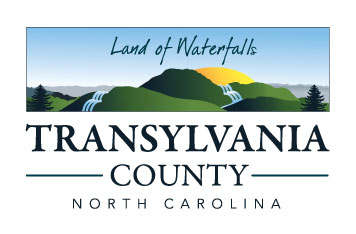 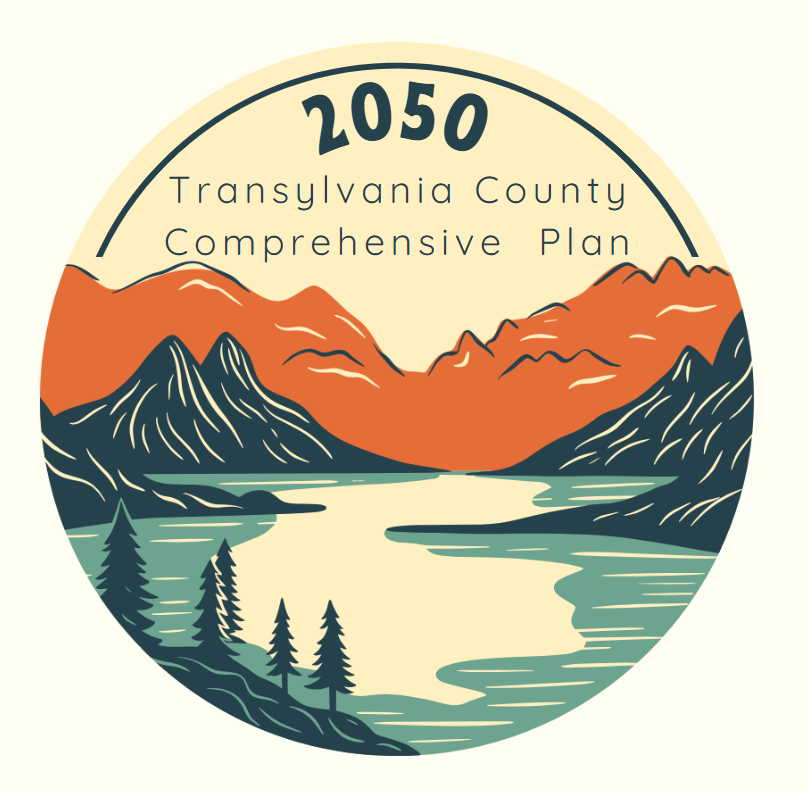 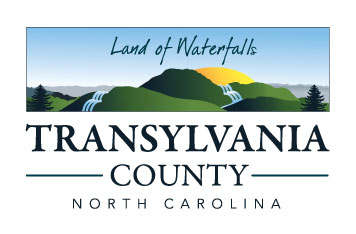 Branding 2050
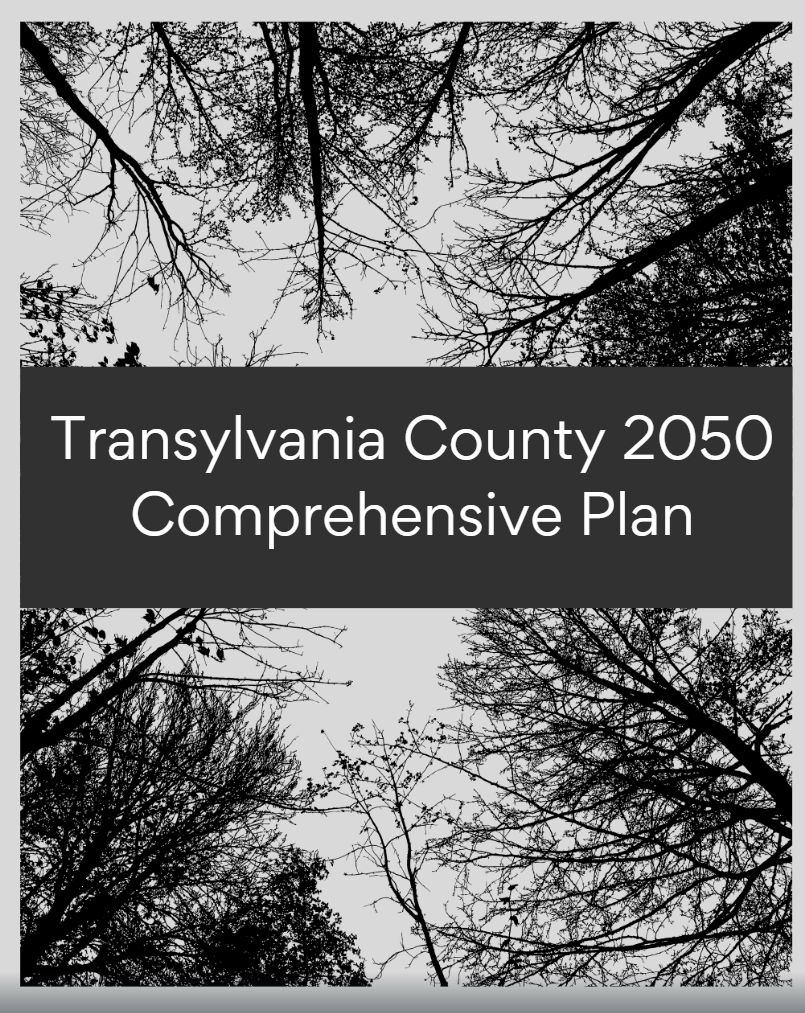 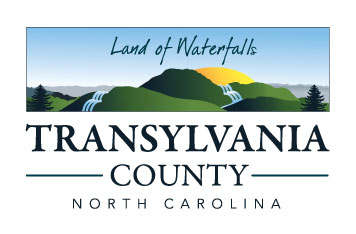 Branding 2050
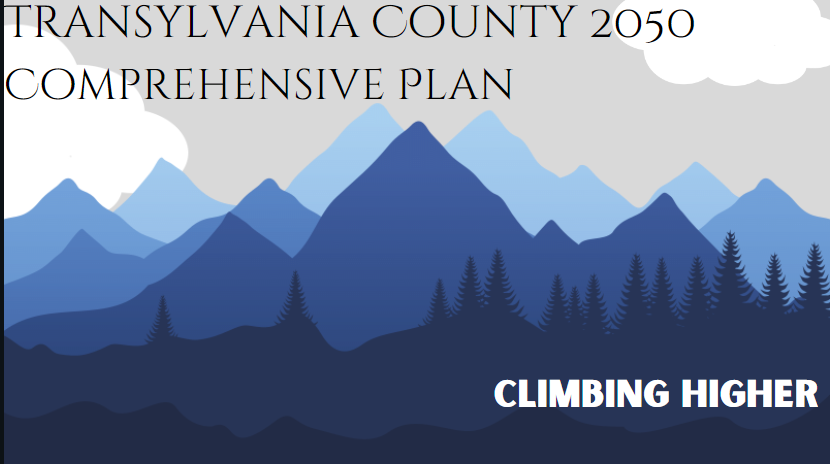 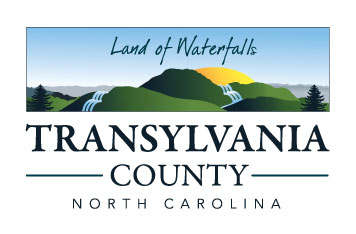 Branding 2050
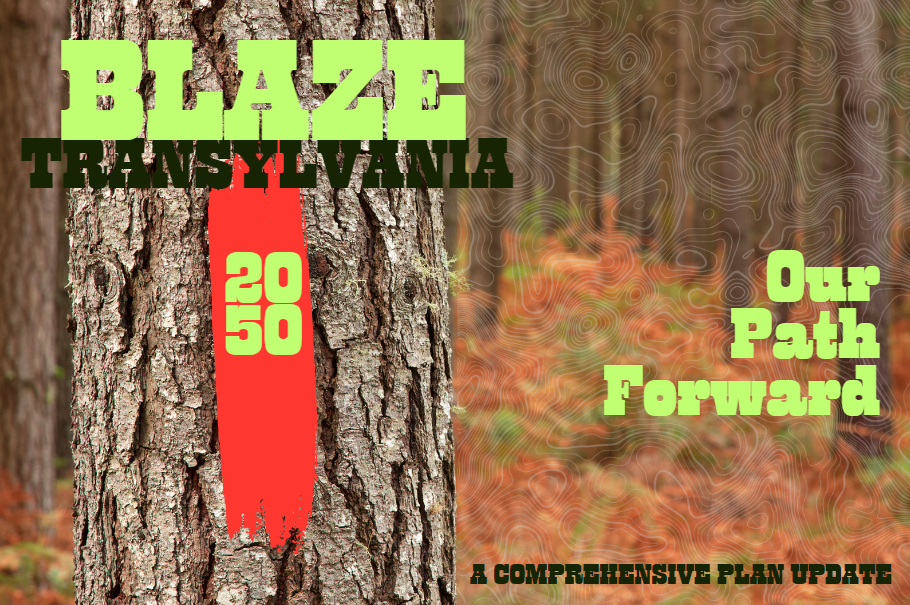 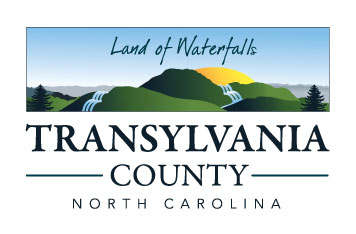 Branding 2050
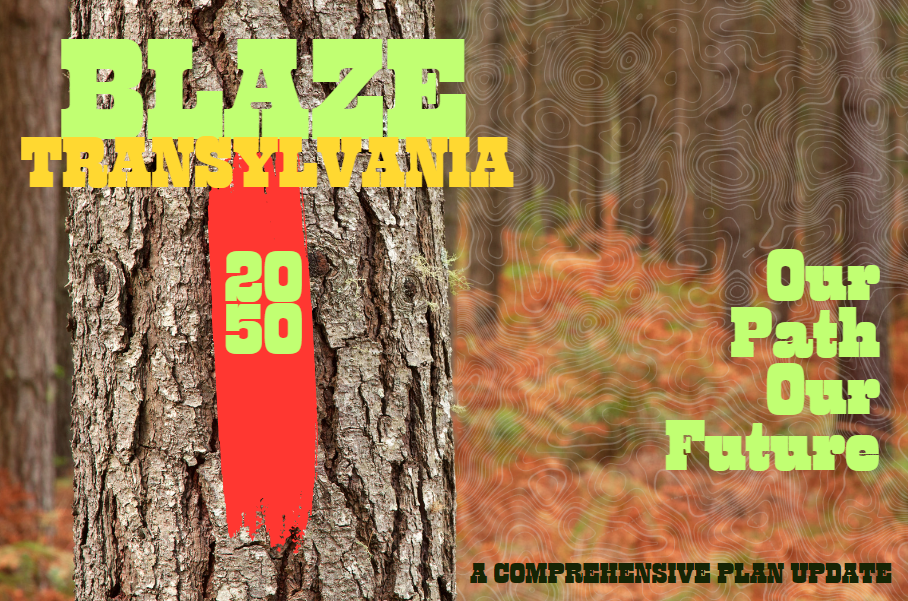 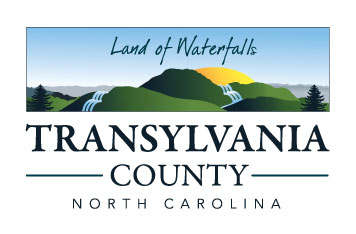 Branding 2050
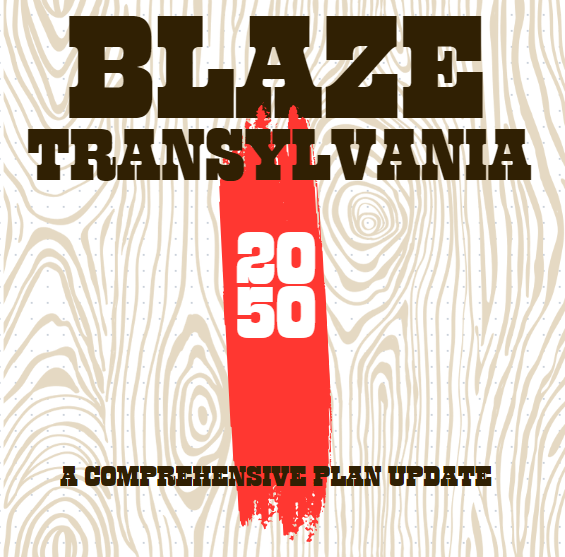 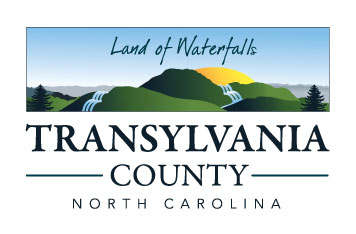 Branding 2050
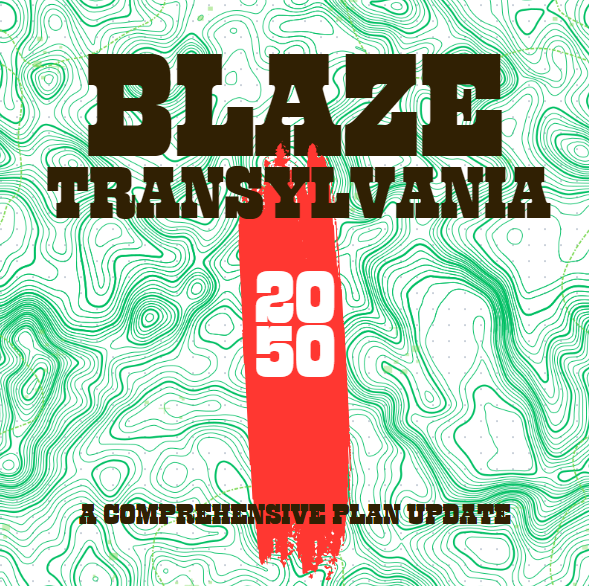 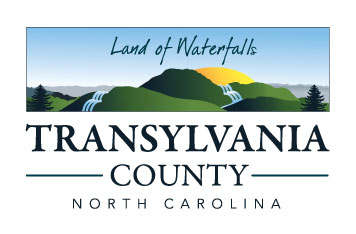 Branding 2050
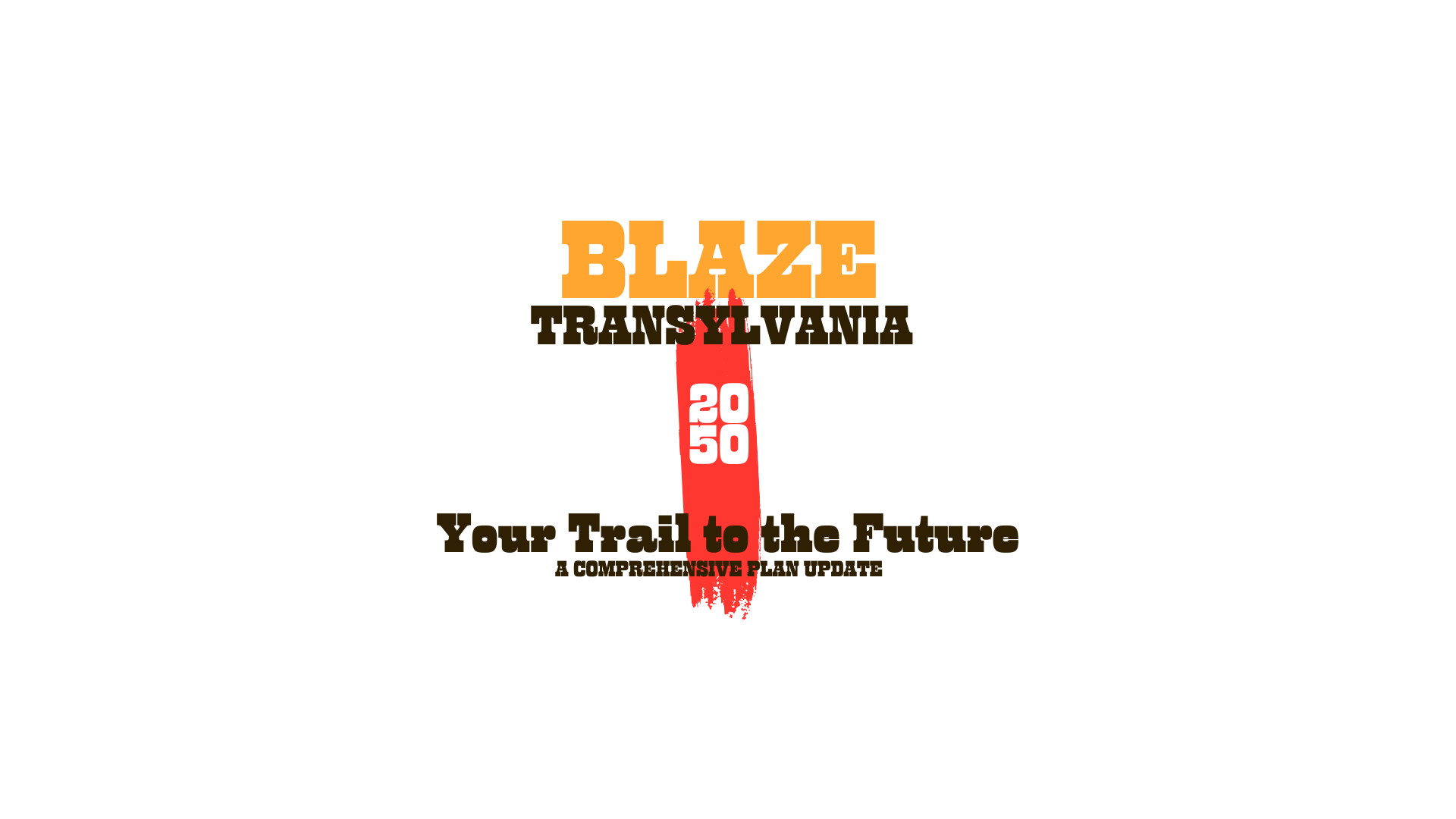 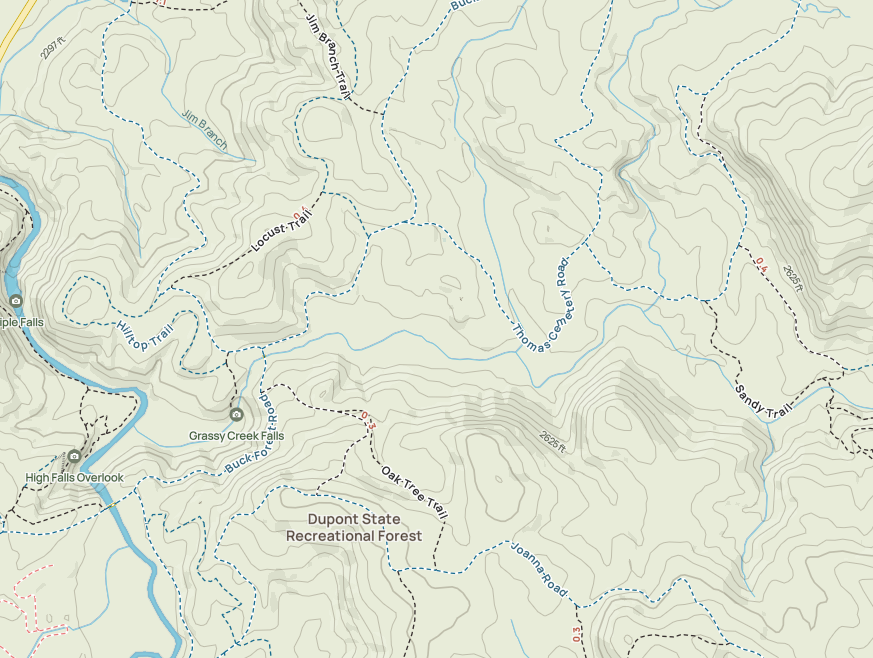 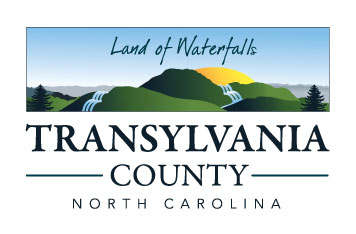 Branding 2050
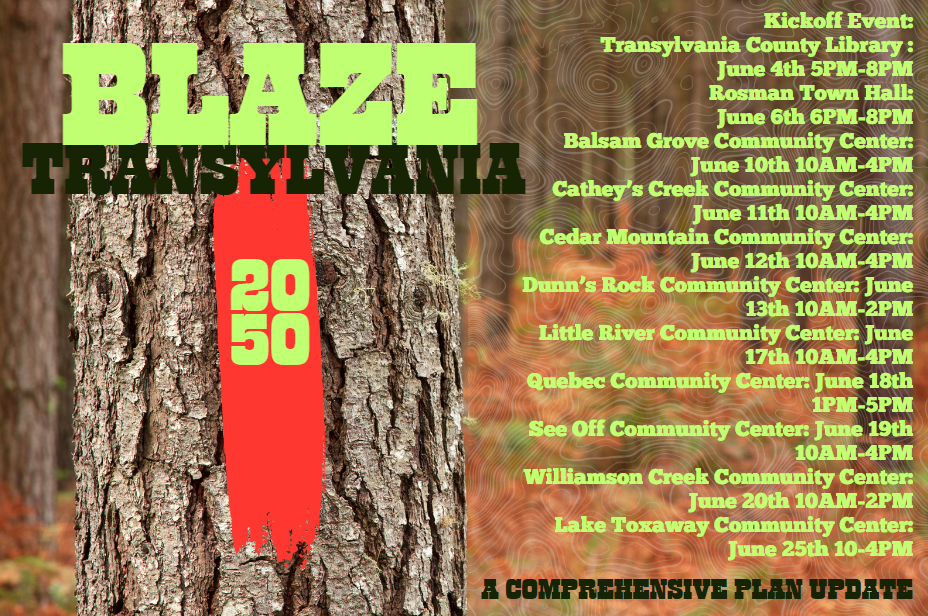 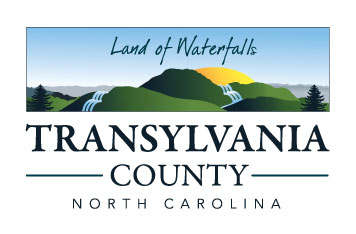 Branding 2050
Thanks!
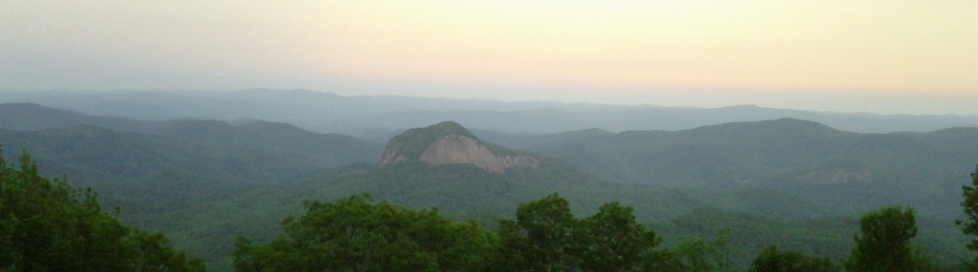 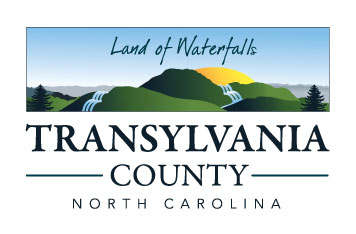